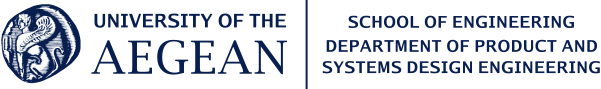 IOHIVE: Designing Interactive Systems for Sustainable Beekeeping
IOHIVE Team
FOSSCOMM - Lamia,
November 20, 2022
About us
Department of Product & Systems Design Engineering
Interactive Systems Design Lab / IOHIVE team



What we do
Design and Develop Interactive Digital Systems and Services for the Support and Horizontal Monitoring of Agri-Food Practices with focus on Sustainable Beekeeping
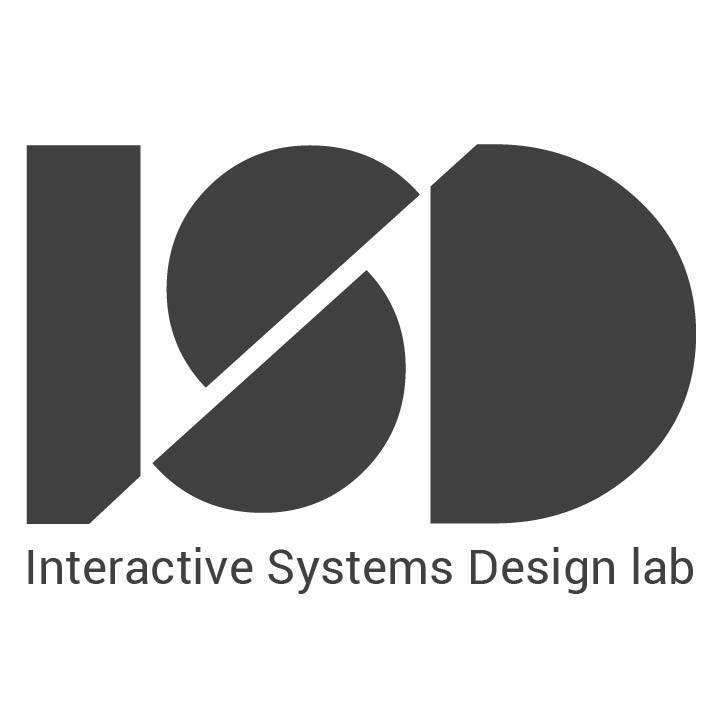 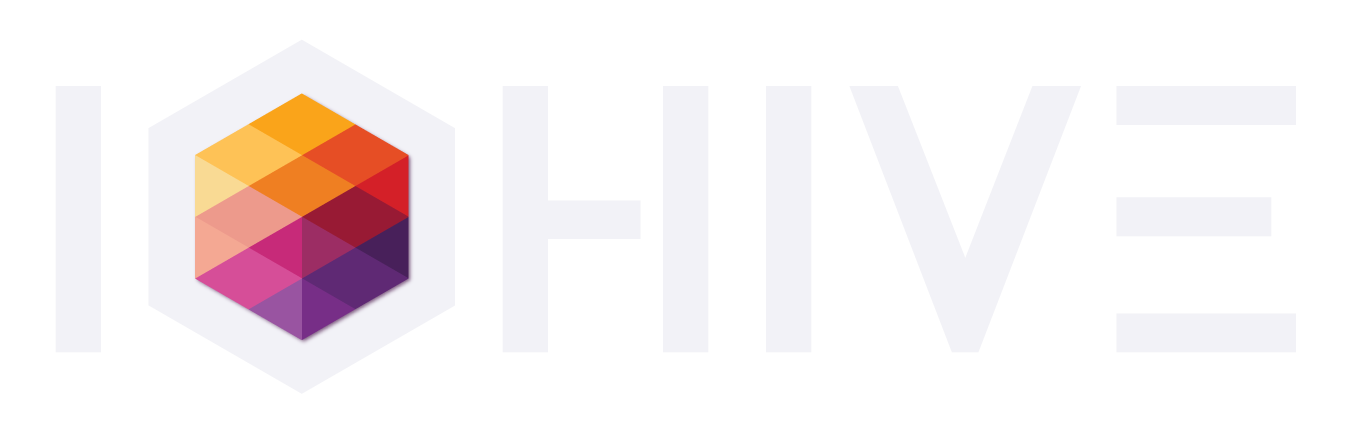 World Bee Day
May 20, 2022
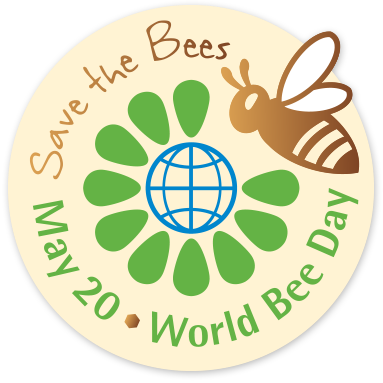 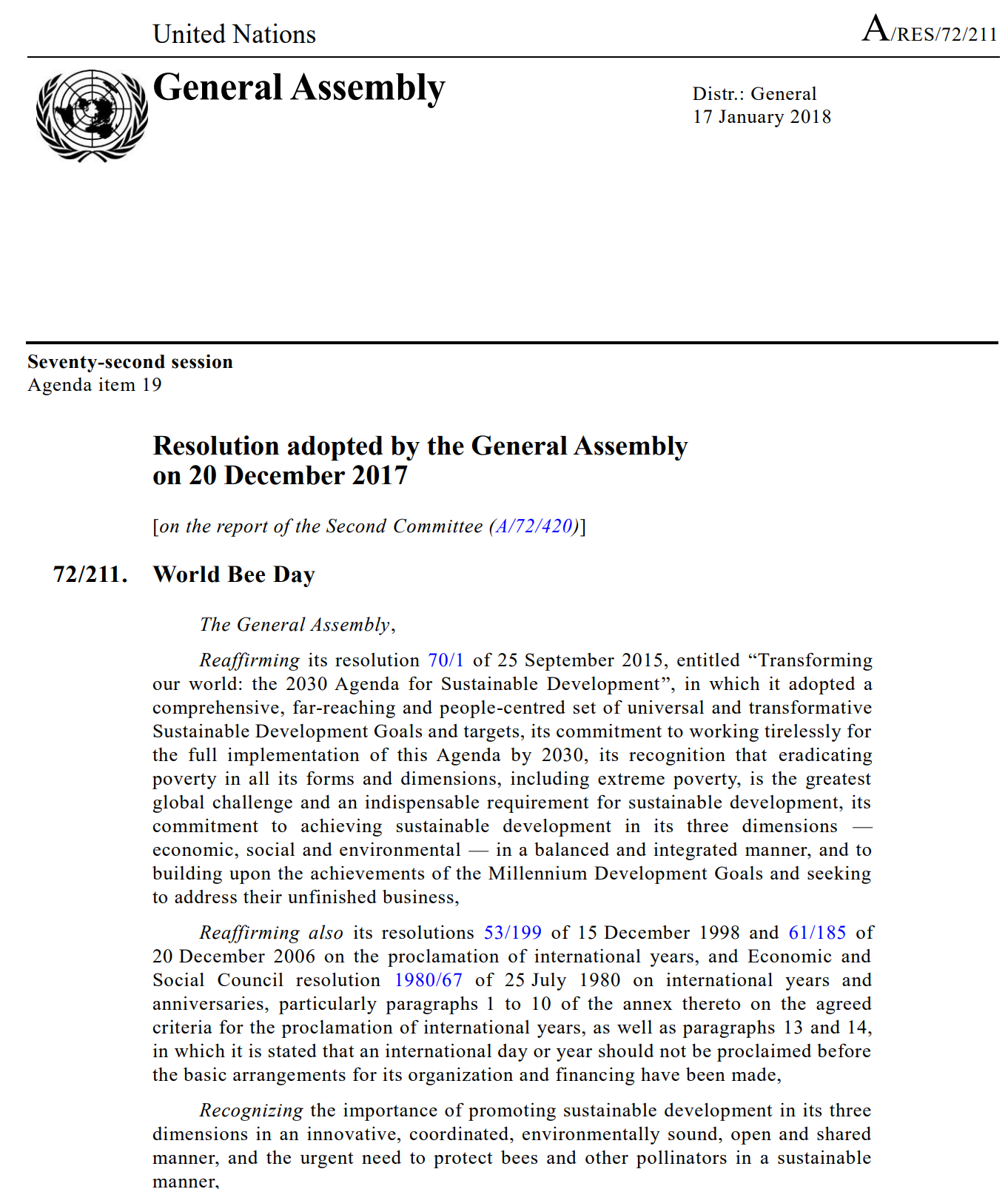 Beekeeping is a widespread and global activity, with millions of beekeepers depending on bees for their livelihoods and well-being. Together with wild pollinators, bees play a major role in maintaining biodiversity, ensuring the survival and reproduction of many plants.
To raise awareness of the importance of pollinators, the threats they face and their contribution to sustainable development, the UN designated 20 May as World Bee Day.
We all depend on pollinators and it is, therefore, crucial to monitor their decline and halt the loss of biodiversity.
Source: https://bit.ly/3PAJRiz
Beekeeping and Cultural Heritage
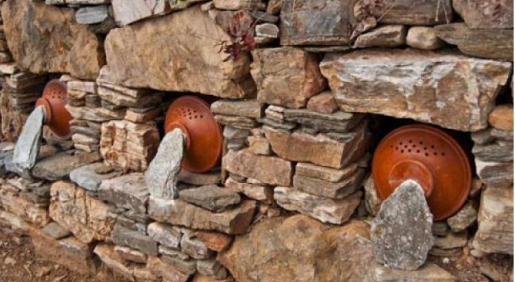 Beekeeping is not just a profession
An activity with long history and traditional expressions 
The prevalence of skills, knowledge and good practice passed down from generation to generation
Each place had its own unique identity
List of the Intangible Cultural Heritage of Humanity
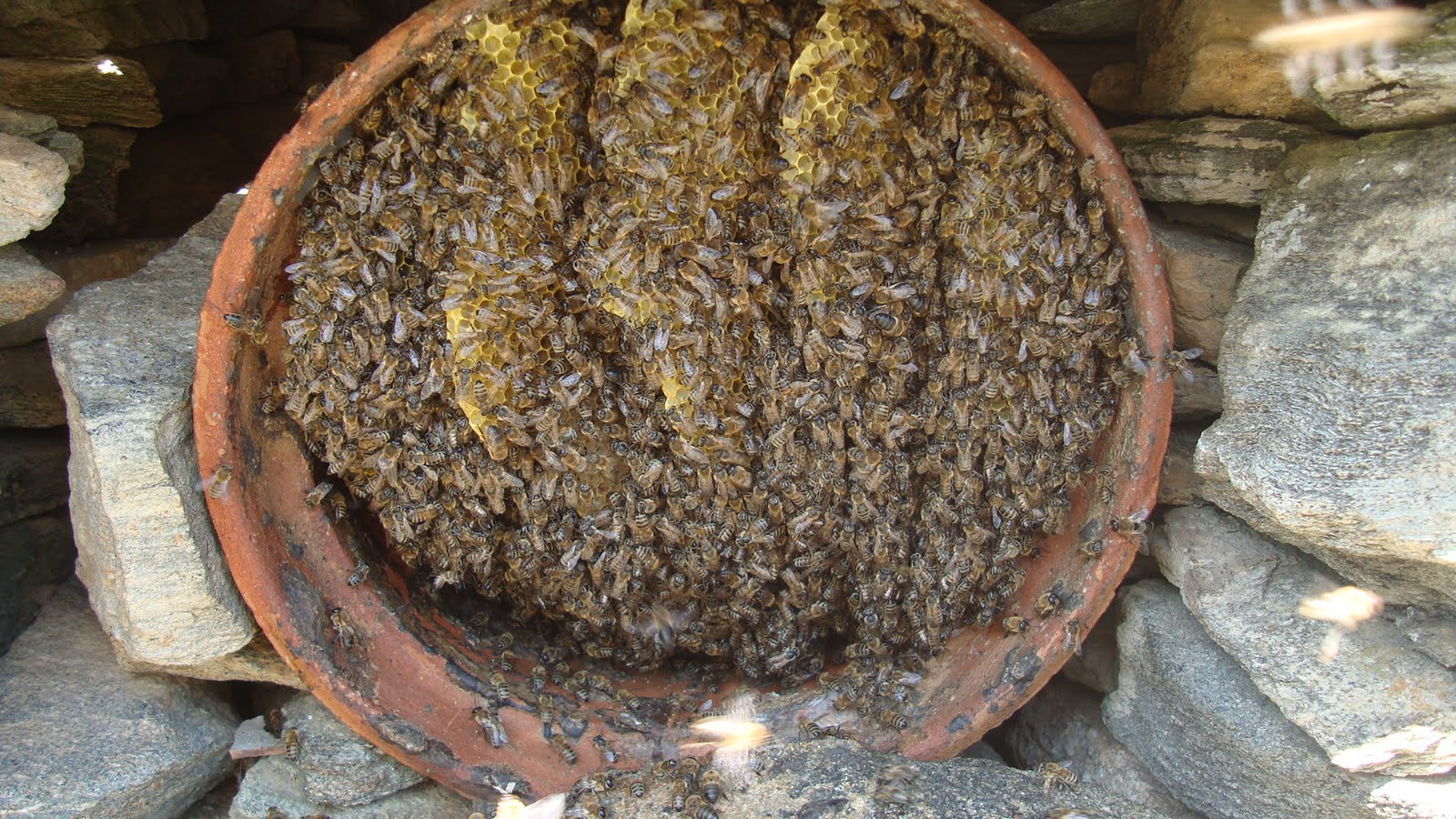 Beekeeping and Climate Change
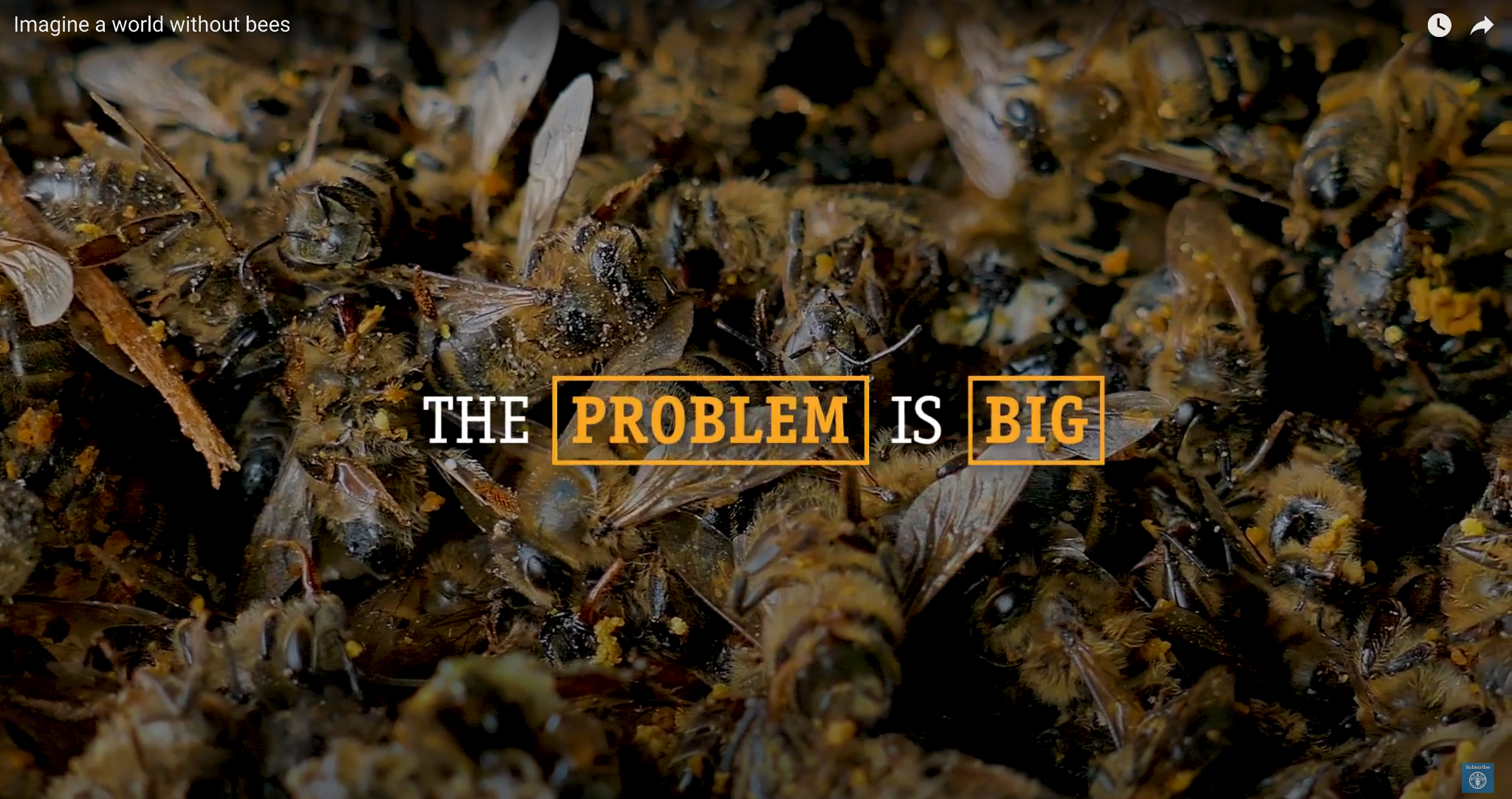 Bees are under threat. The bee population is constantly decreasing
Human activities such as 
changes in land use
intensive agricultural practices and the use of pesticides
pollution
Pests / diseases (Colony Collapse Disorder, Varroa) 
It's not just about the honey 
Ensuring the world's food security
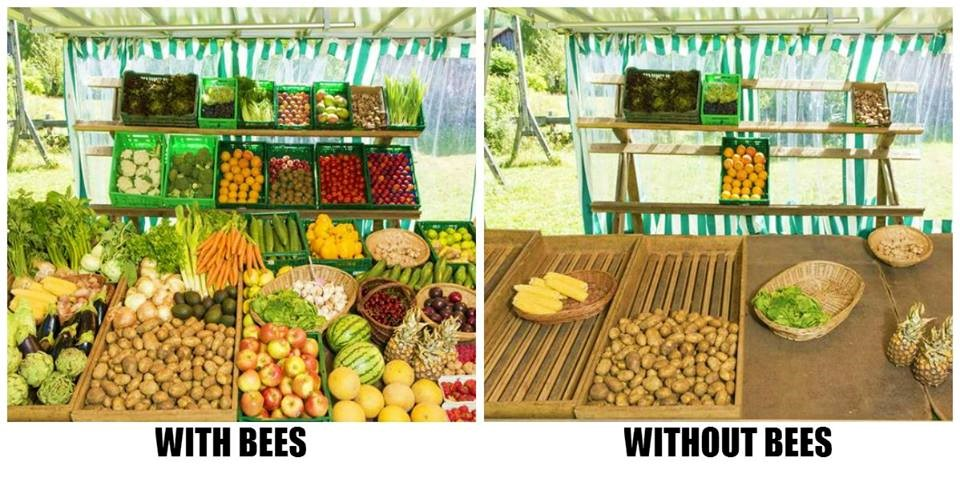 Beekeeping in the Cyclades: The challenge
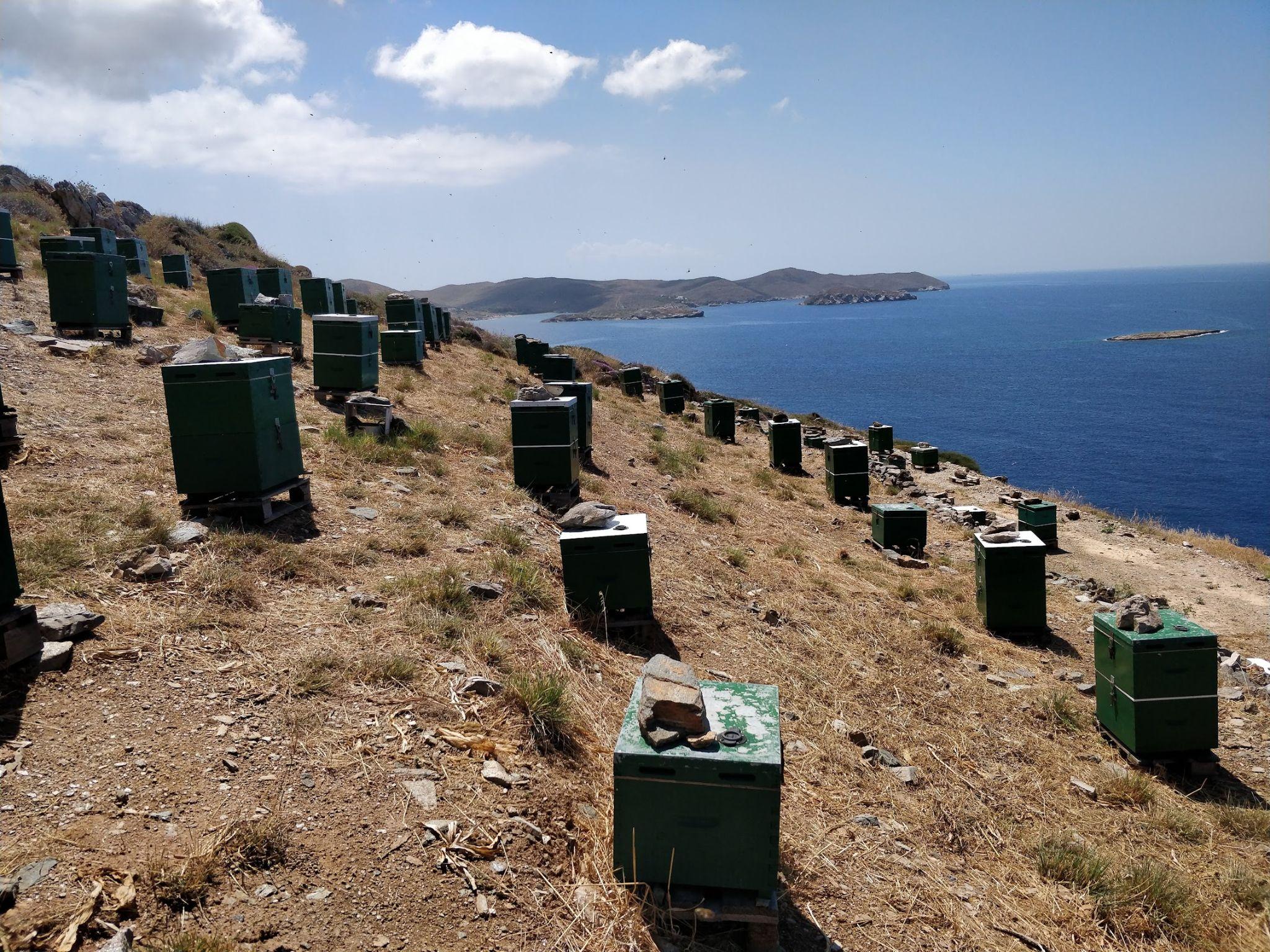 Special environmental conditions
Large variety of aromatic plants
High quality products (e.g. thyme honey)
Small production but high value
No nomadic beekeeping
Times of drought
Tourism is a threat
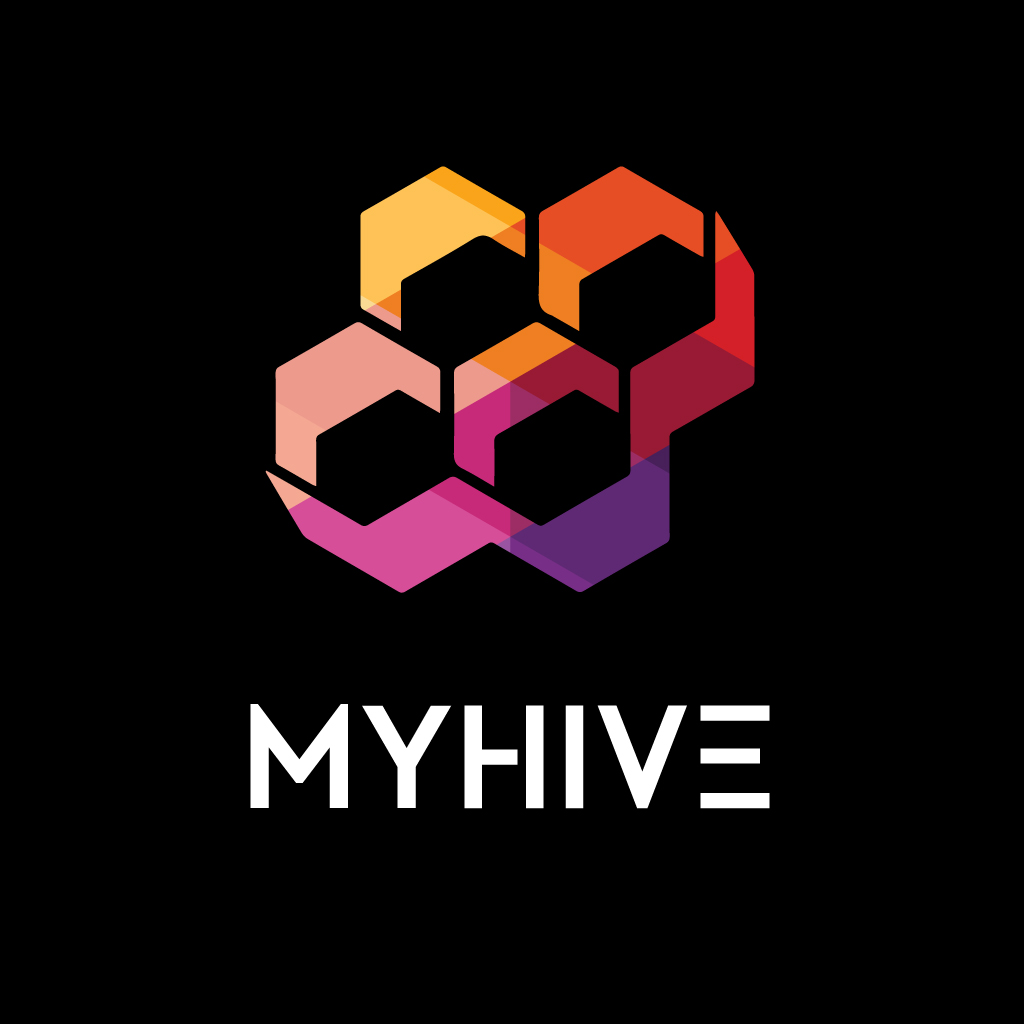 MyHive: Interactive platform for the adoption of bee hives
A new approach to beekeeping and tourism
Raising awareness
Give value to local producers 
Roles
Beekeeper (monitor data / manage adoptions / schedule tours)
Adopter (learn / inspect / grab your honey)
Content creator (articles, interviews, blog)
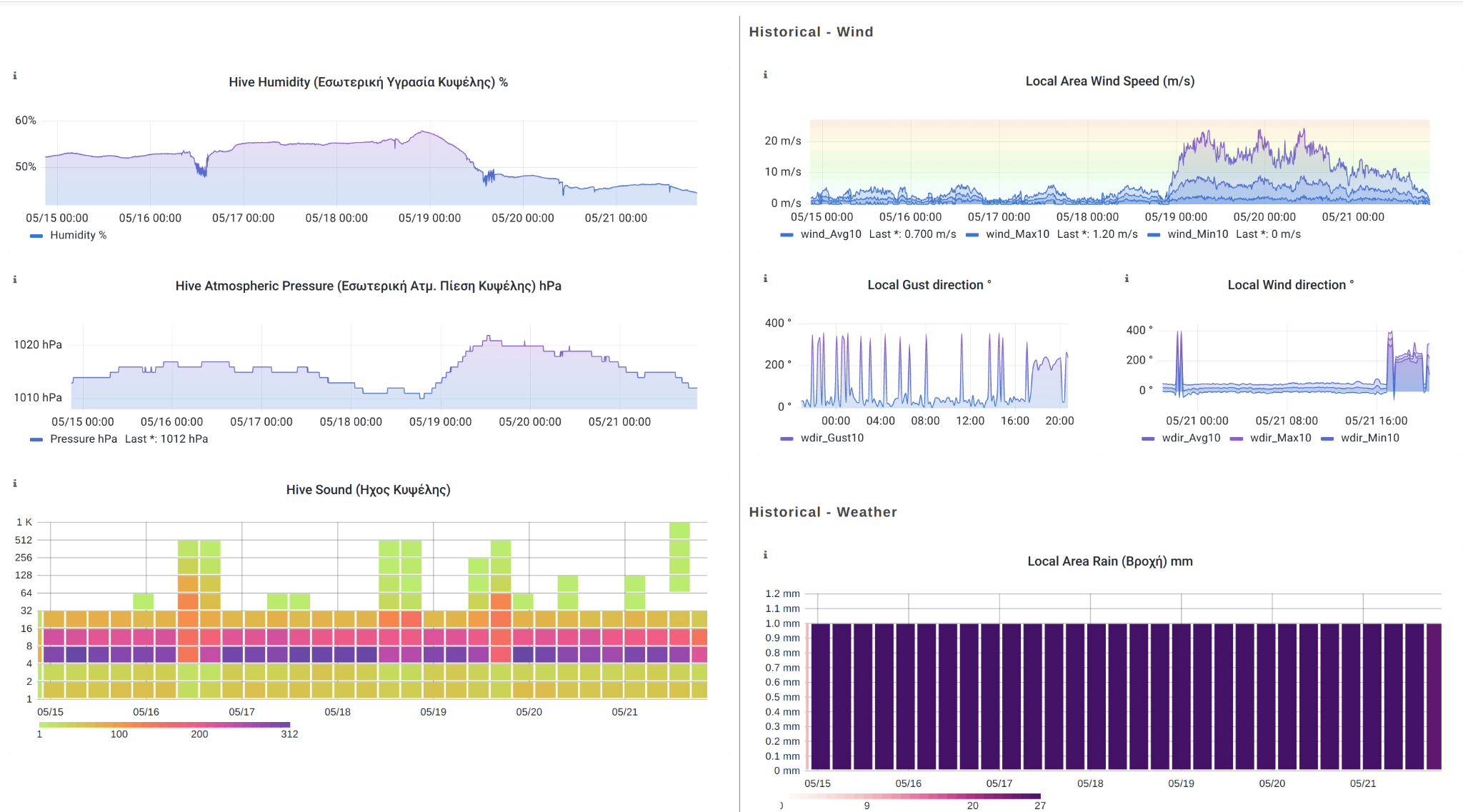 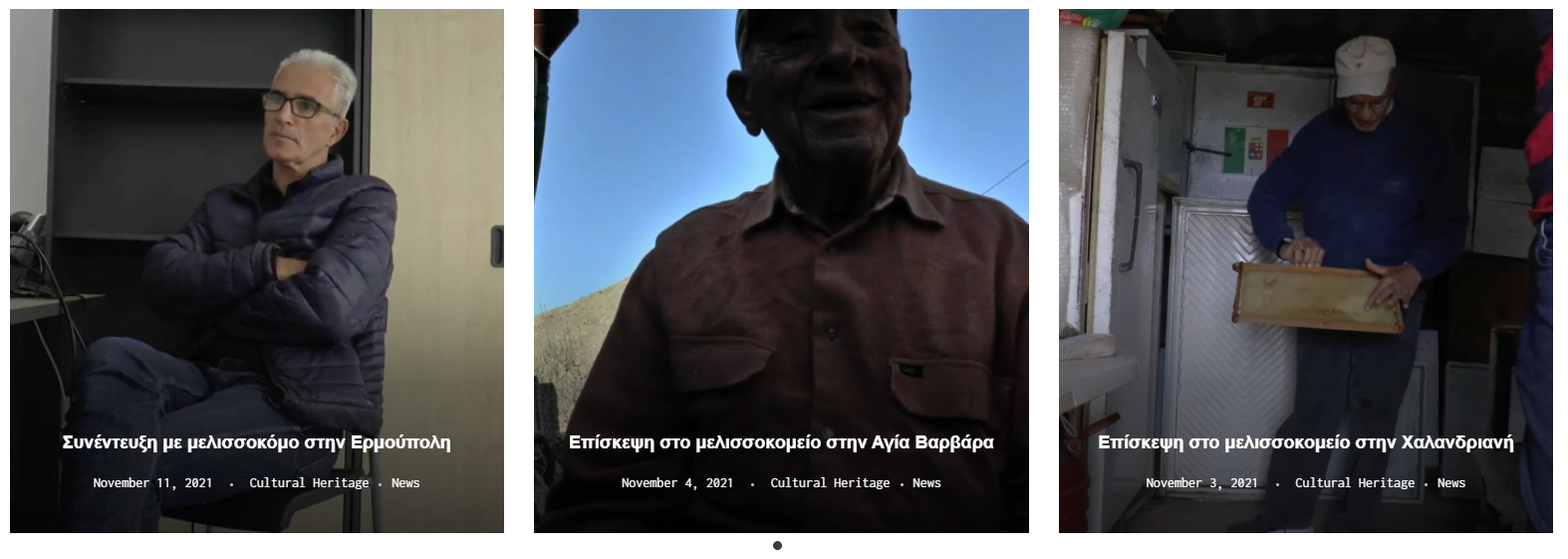 IOHIVE: Internet of Interactive Hives
Hive monitoring with autonomous sensors based on IoT solutions
Application of LoRaWAN technology in Precision Beekeeping
Data visualization and analytics
Interactive Systems for Journaling of Beekeeping Activities based on Tangible and Wearable Interface
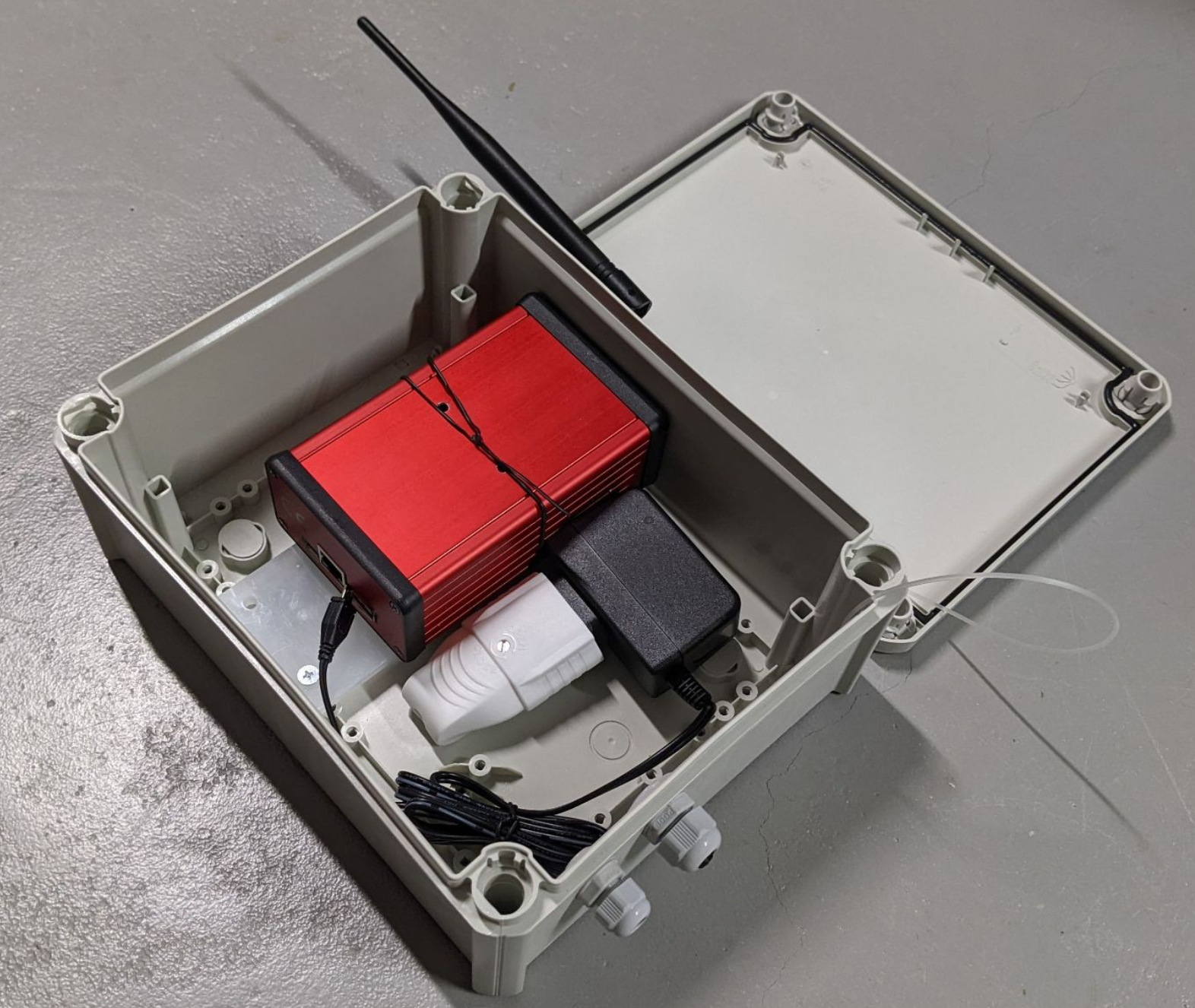 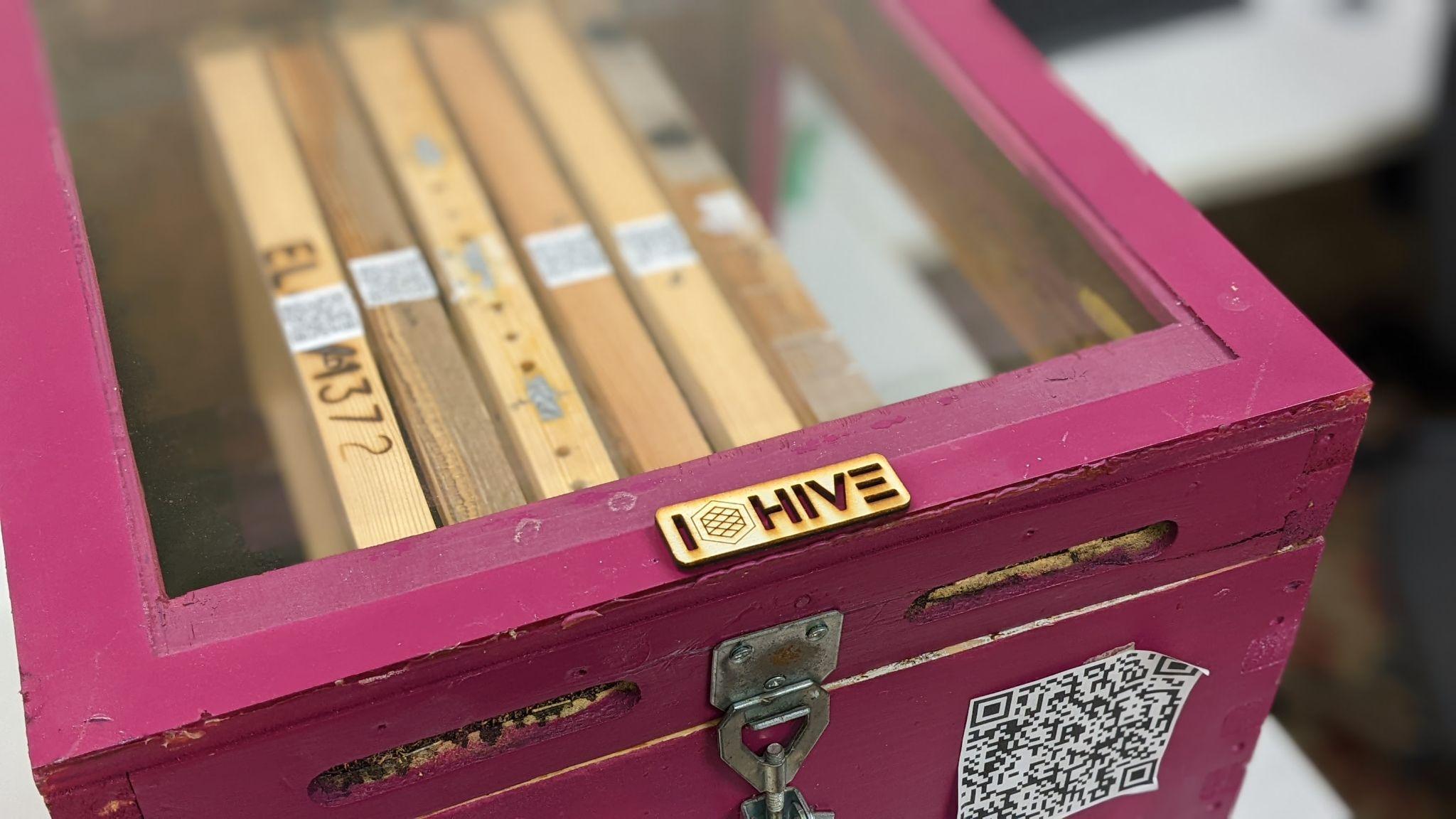 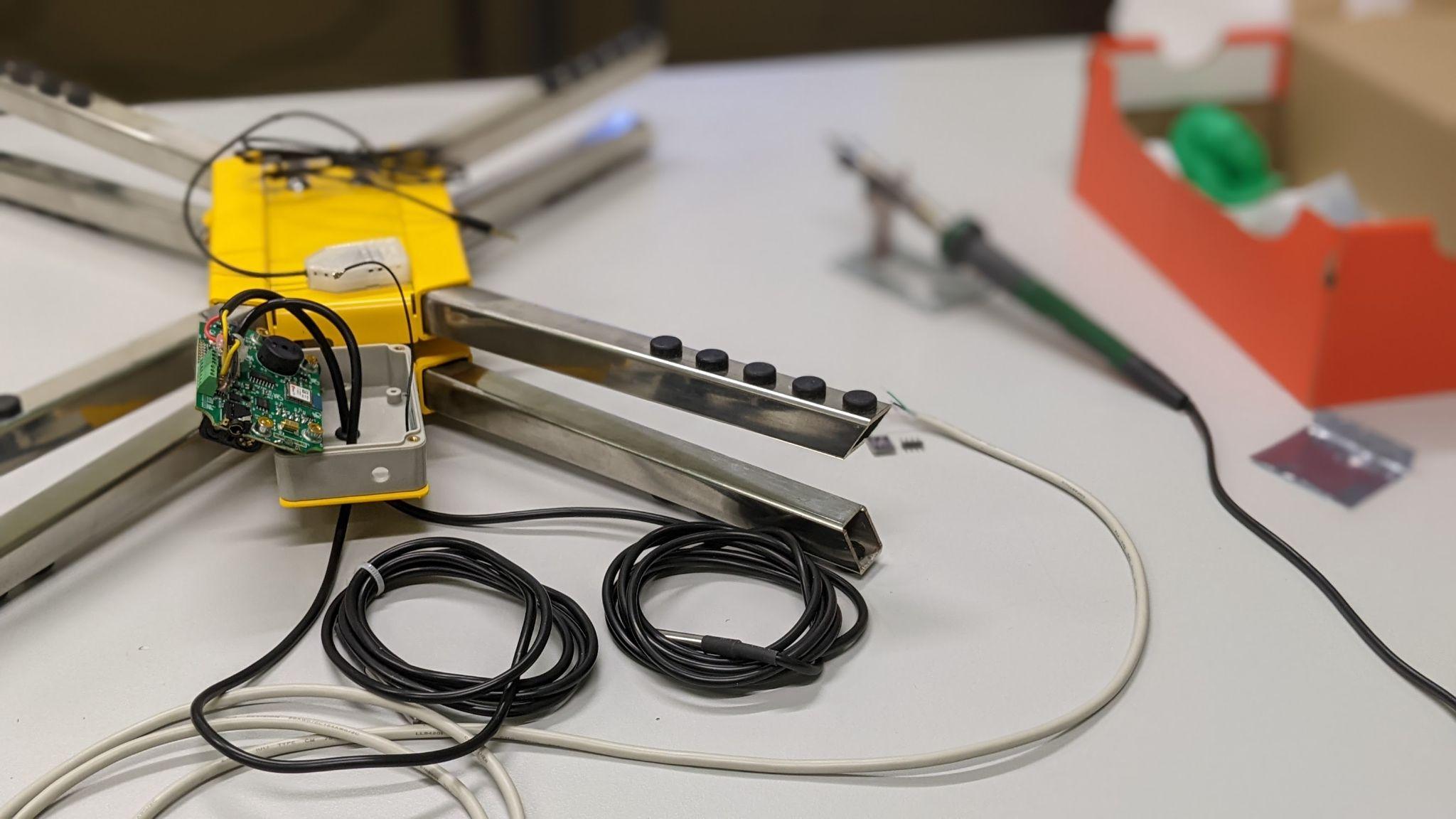 The idea
LoRaWAN Network
Core Services
Sensors
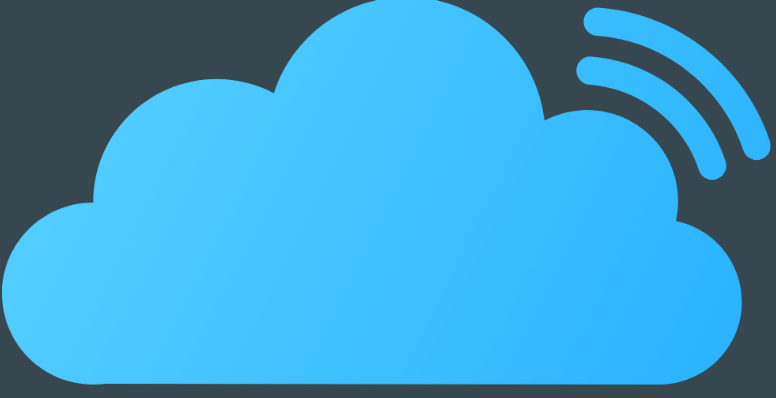 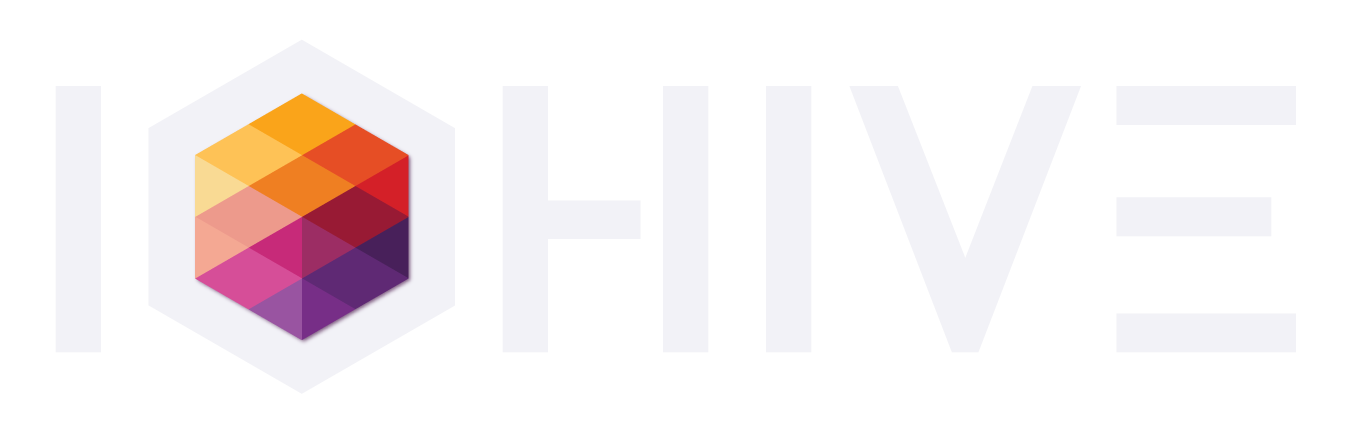 Weather Stations
THE THINGS NETWORK
IOHIVE: Partners
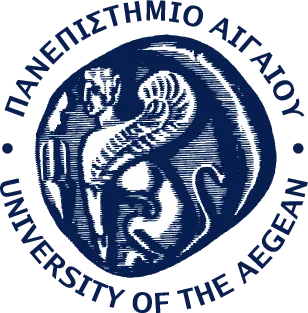 ΠΑΝΕΠΙΣΤΗΜΙΟ ΑΙΓΑΙΟΥ
Μηχανικών Σχεδίασης Προϊόντων και Συστημάτων
Εργαστήριο Σχεδίασης Διαδραστικών Συστημάτων  
www.syros.aegean.gr
ΕΛΓΟ ΔΗΜΗΤΡΑ
Ινστιτούτο Μεσογειακών και Δασικών Οικοσυστημάτων
Εργαστήριο Μελισσοκομίας
www.fria.gr
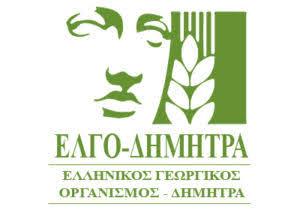 KUDZU Ι.Κ.Ε.
IOT Software & Hardware
www.kudzu.gr
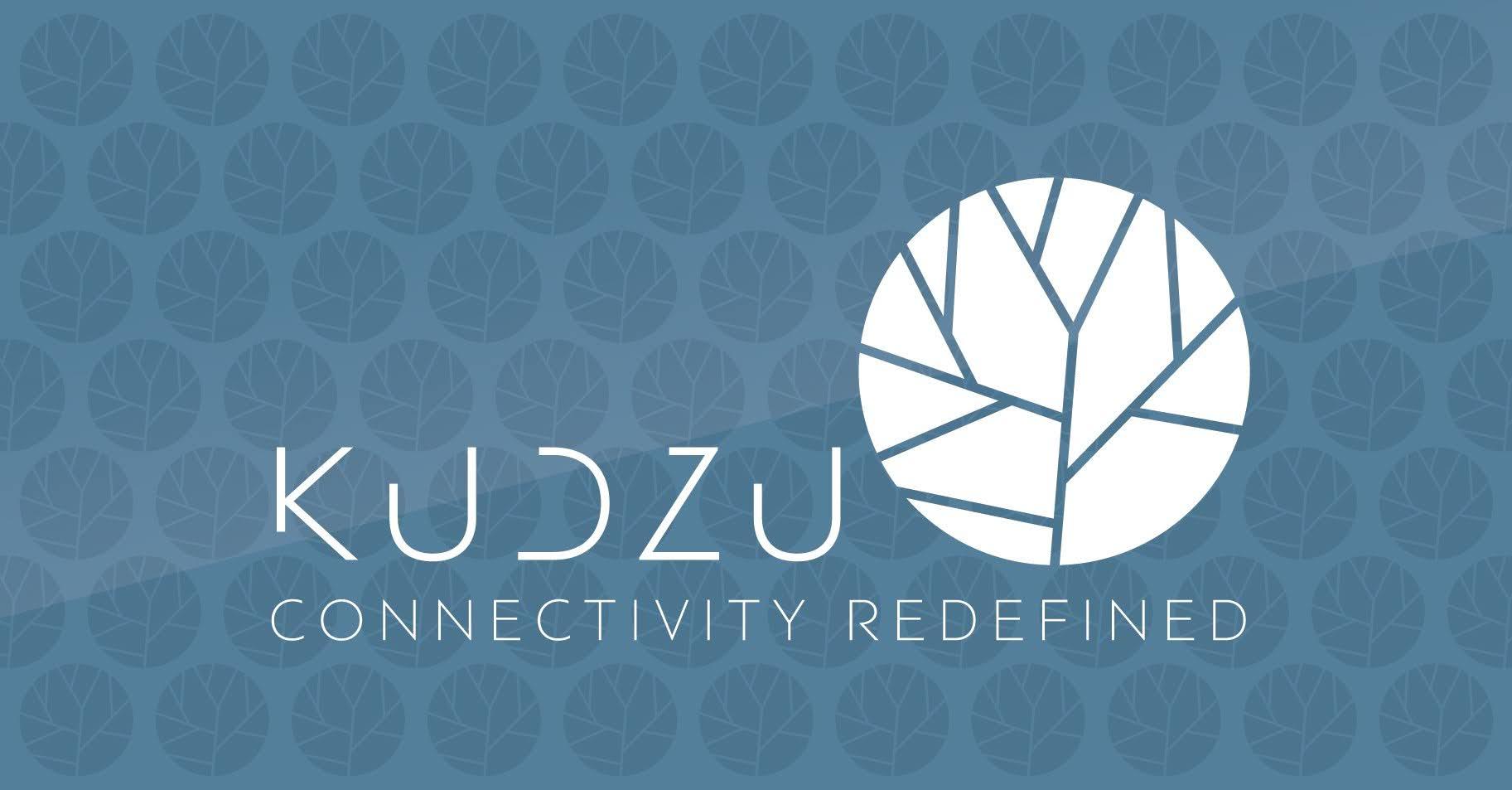 Sensors and weather stations
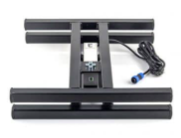 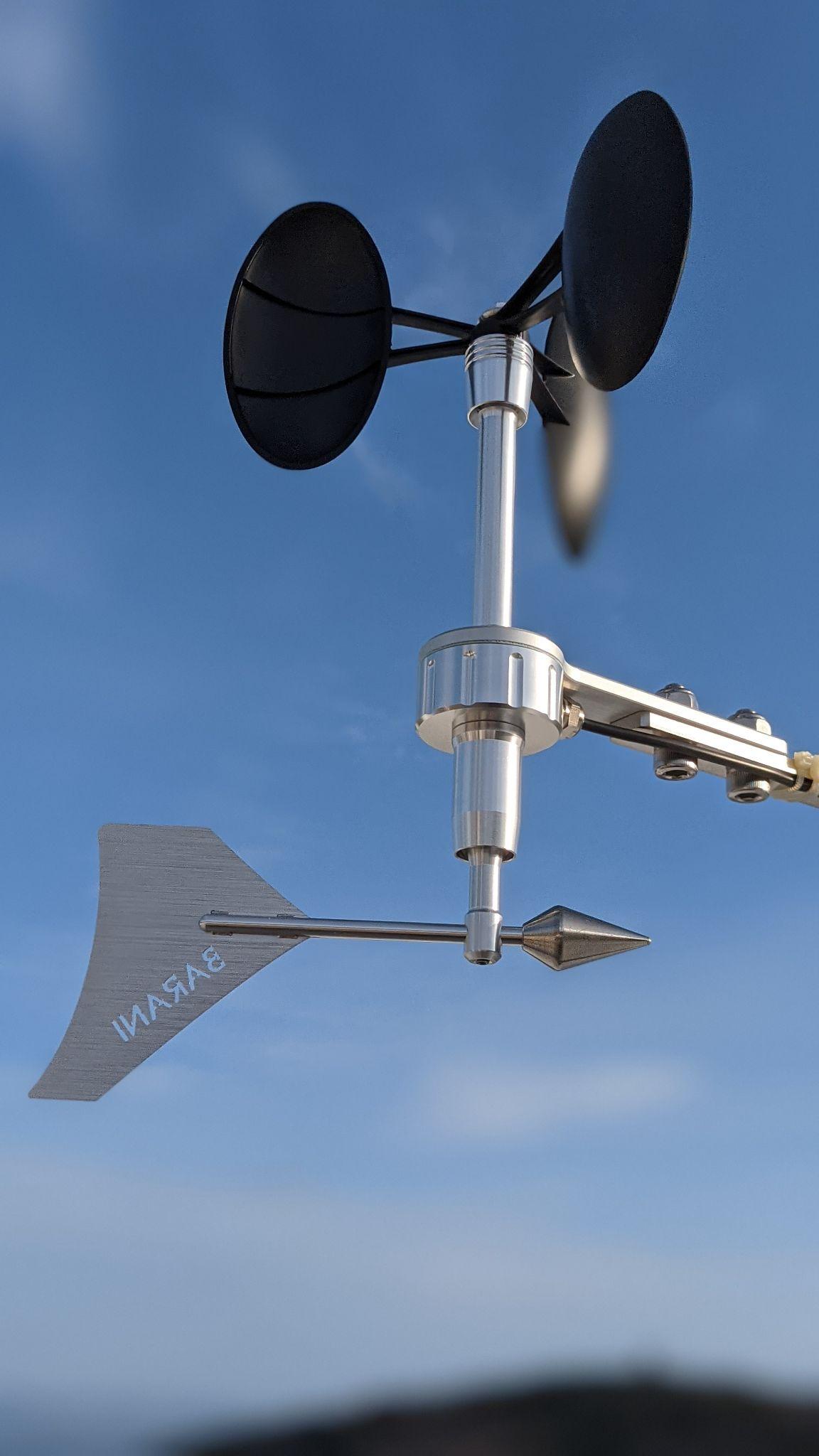 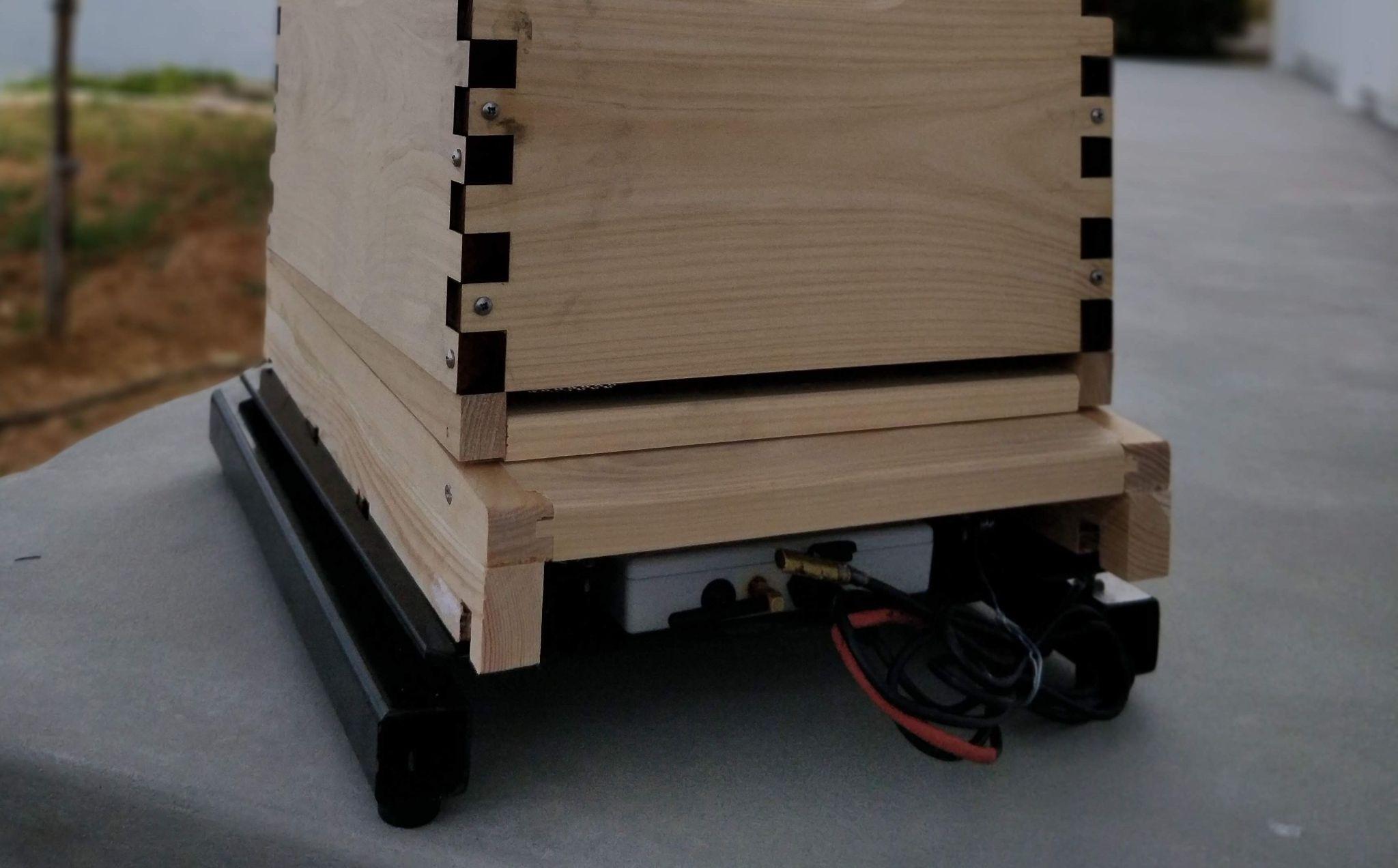 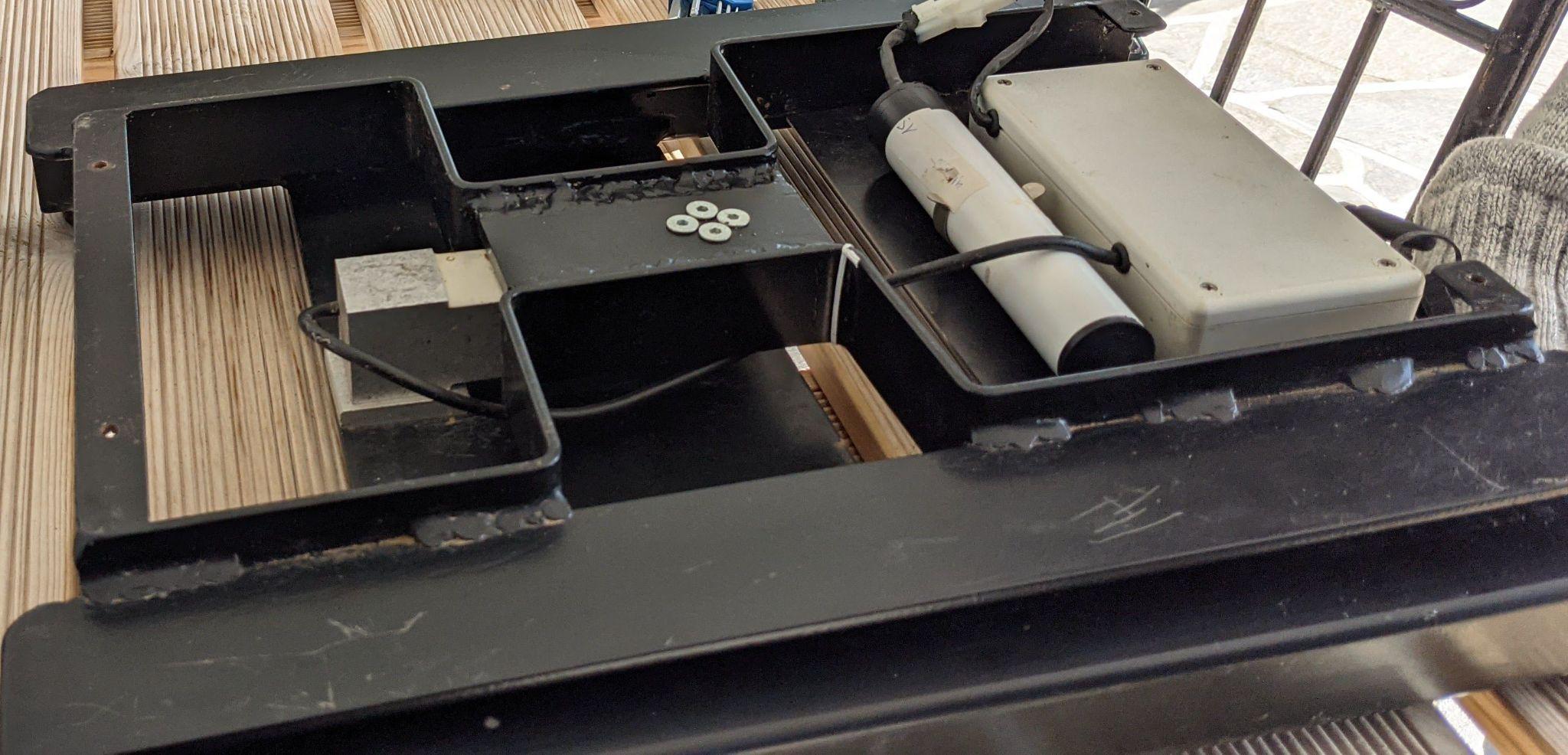 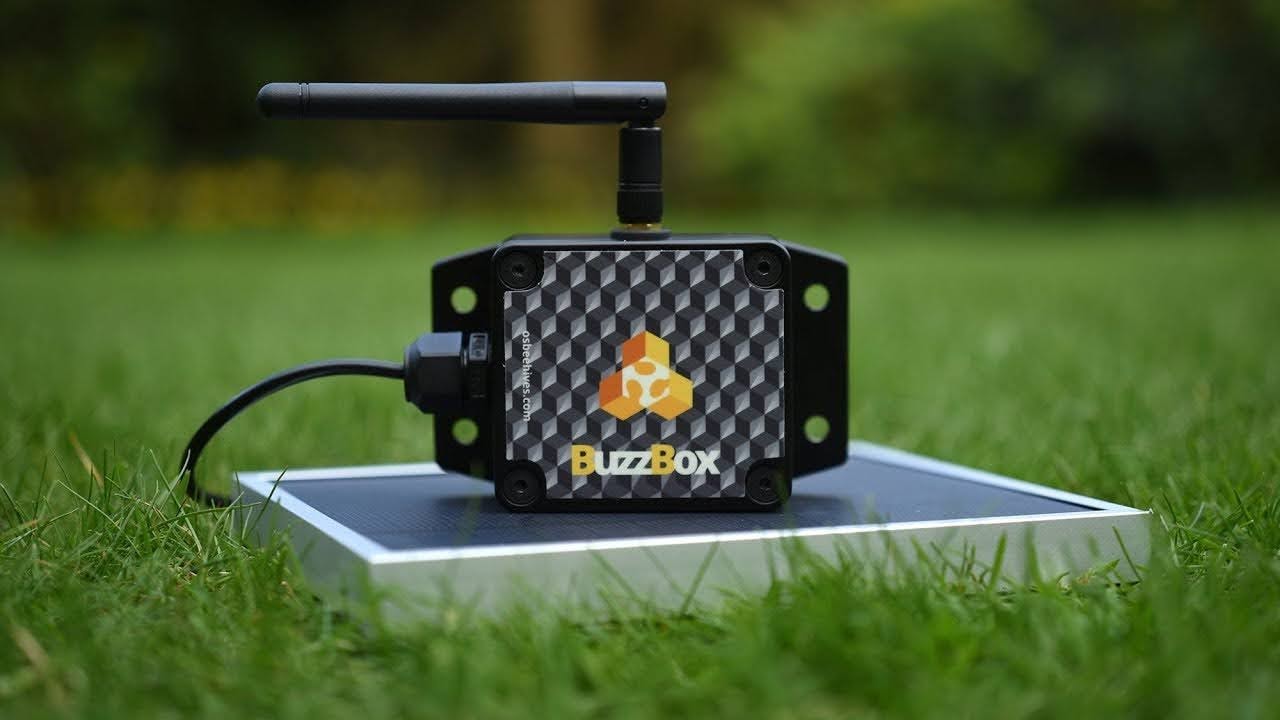 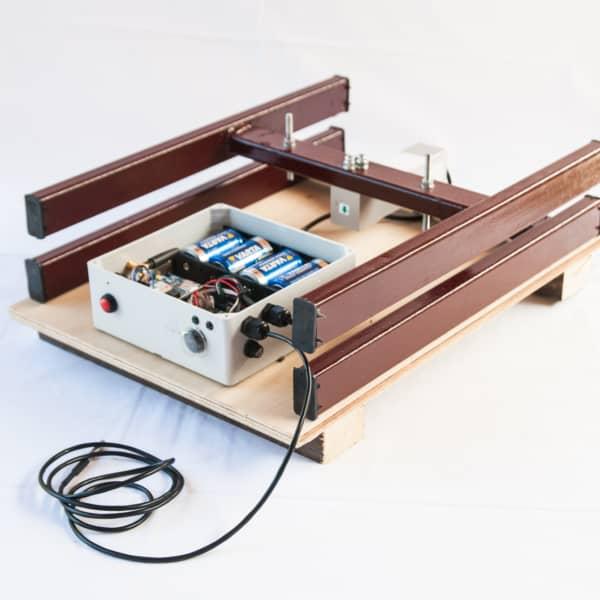 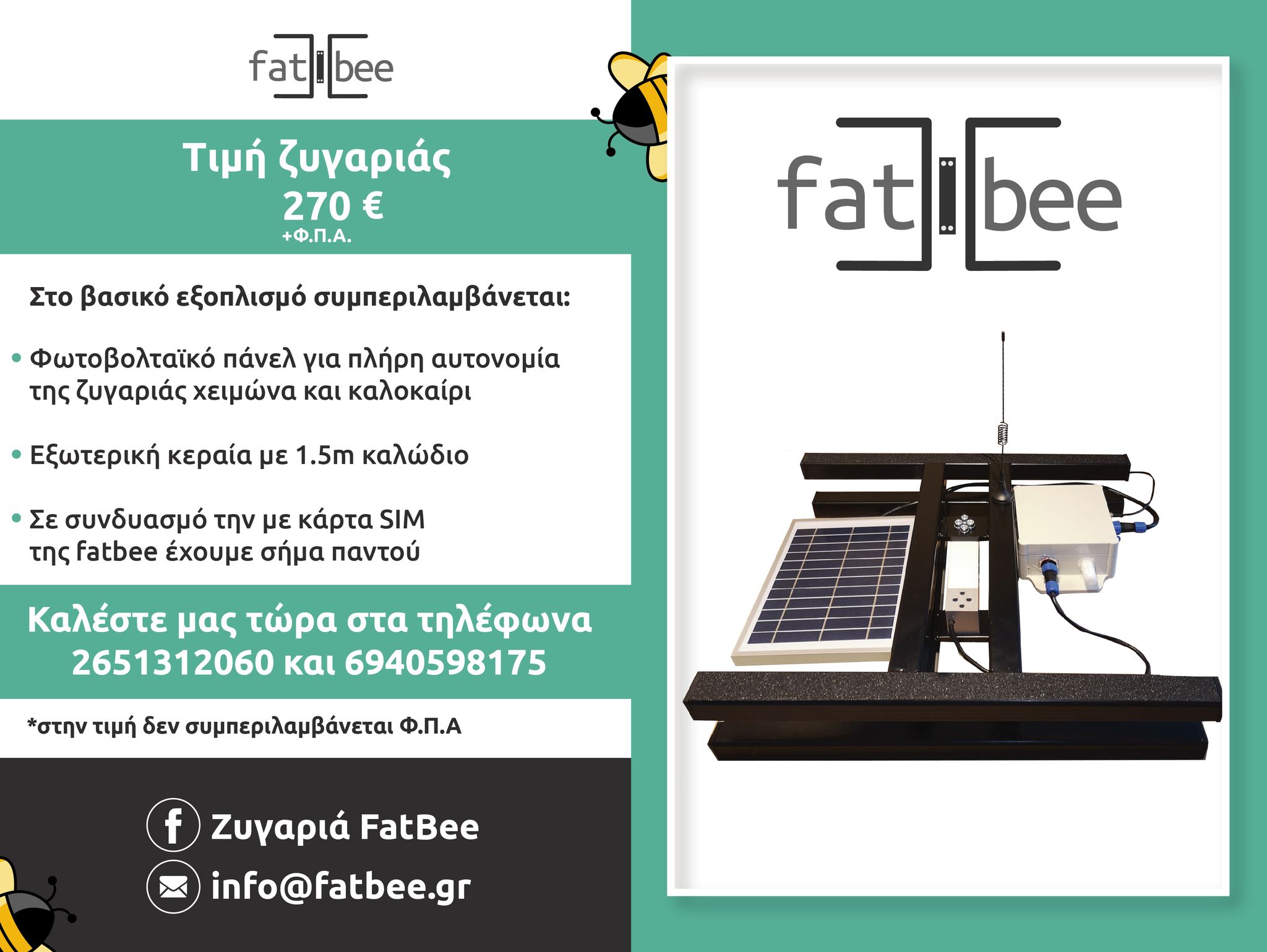 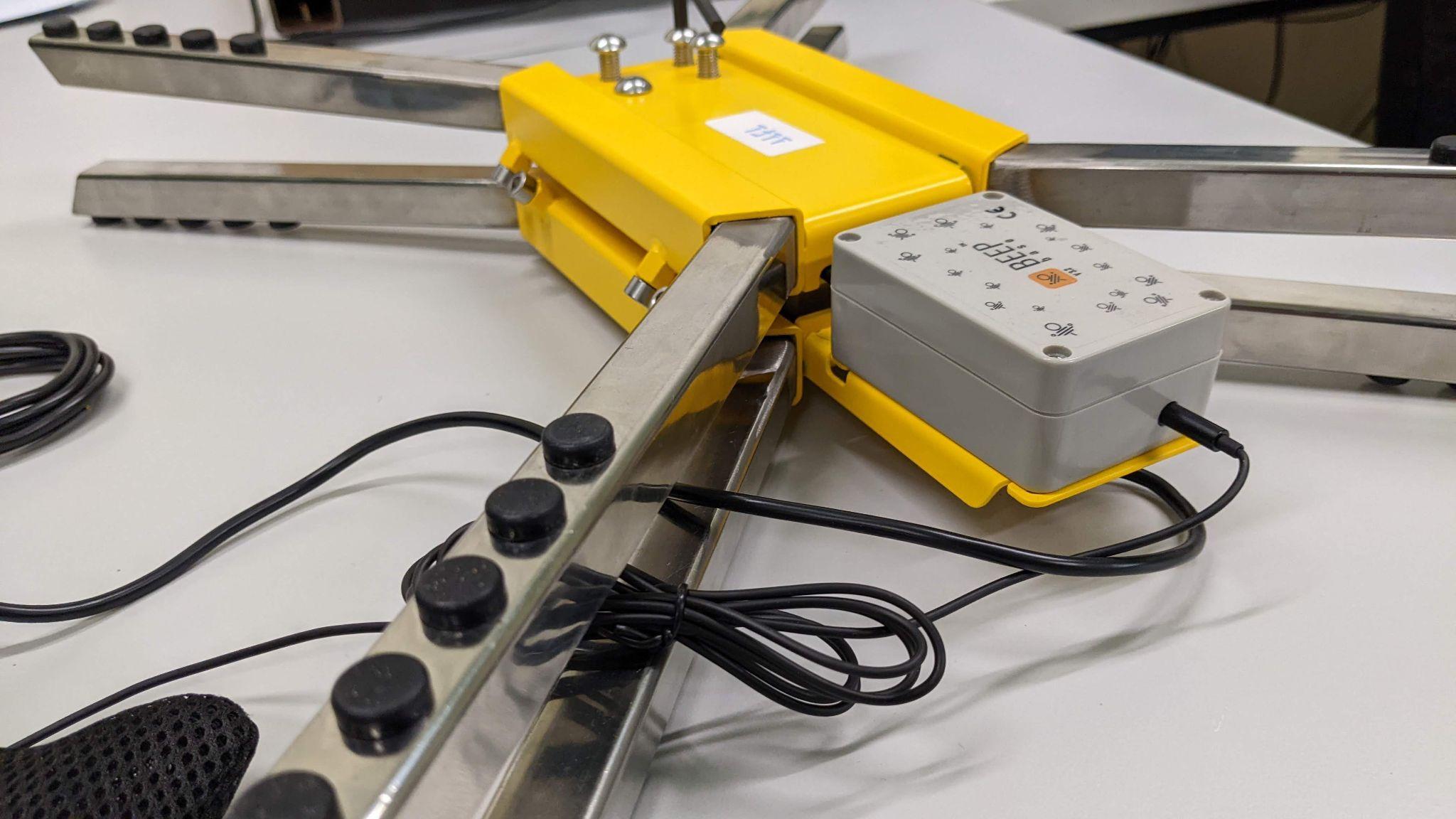 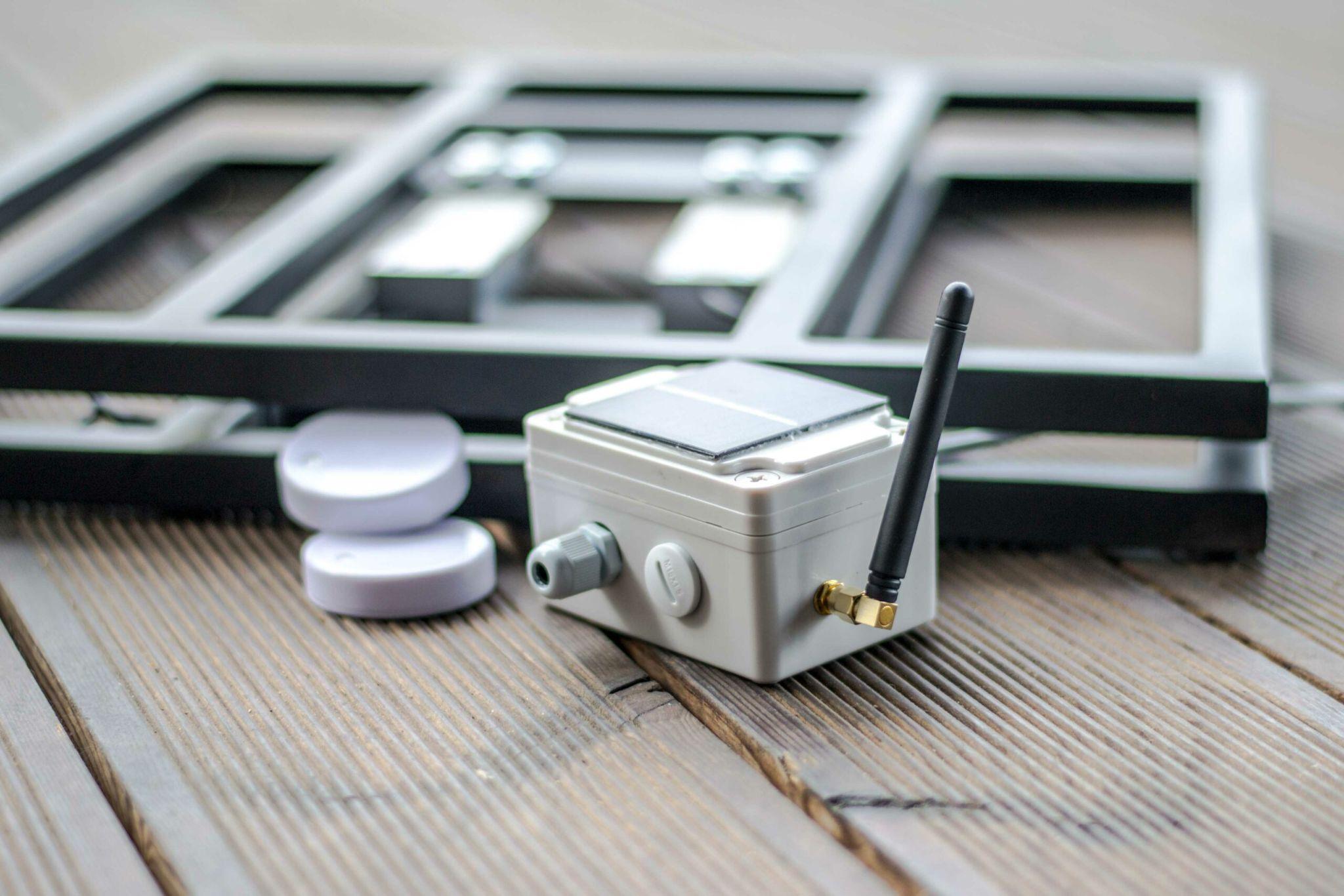 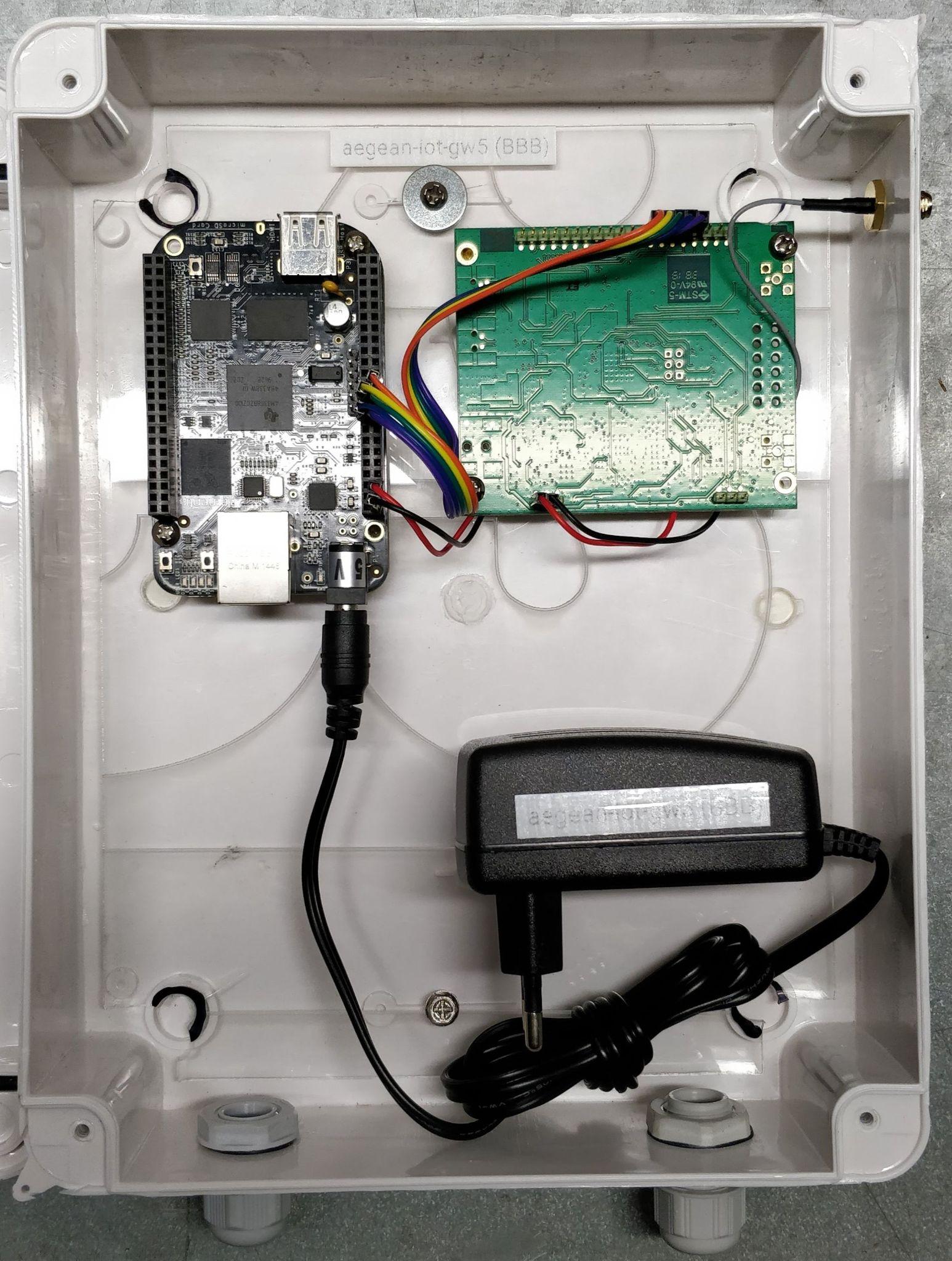 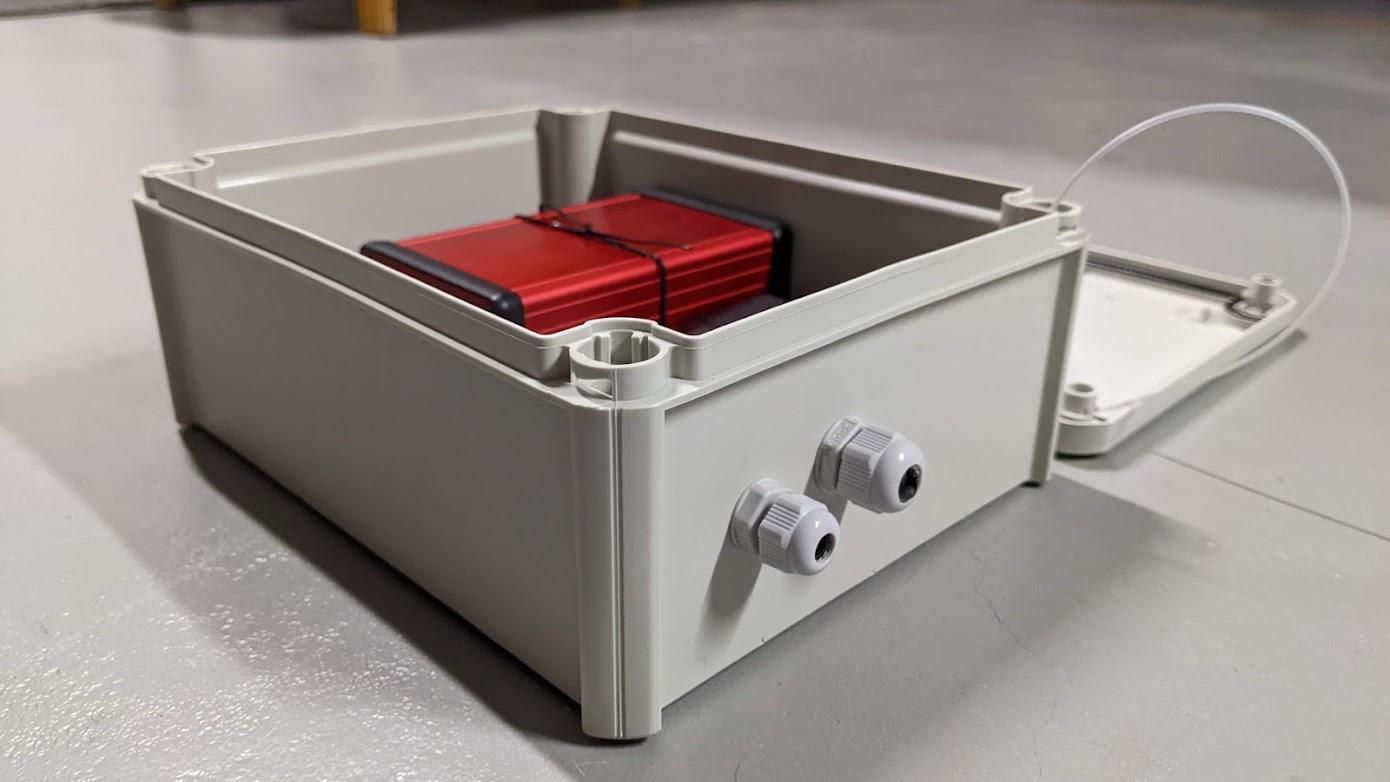 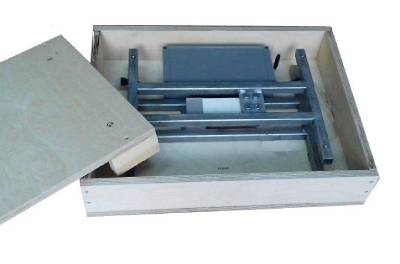 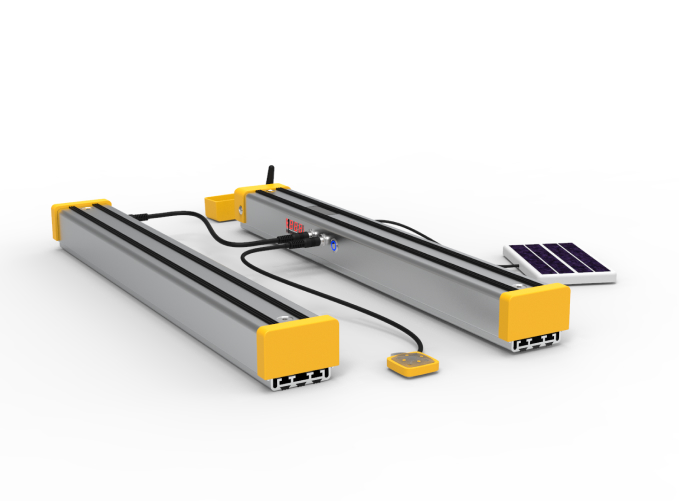 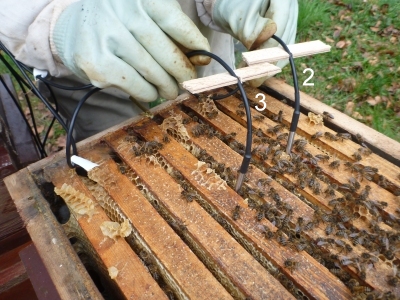 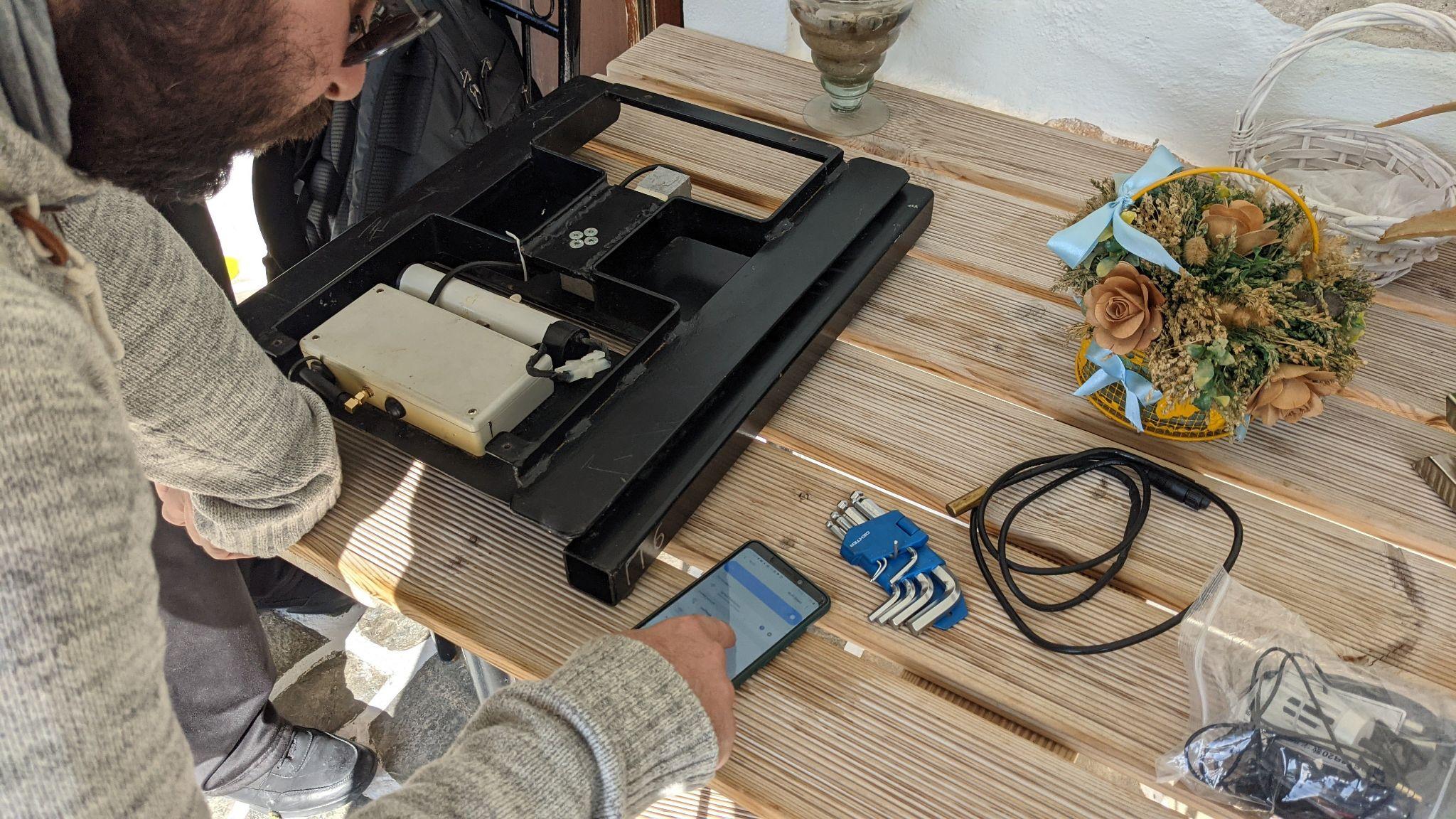 Beekeeping scale as 
Swiss army knife
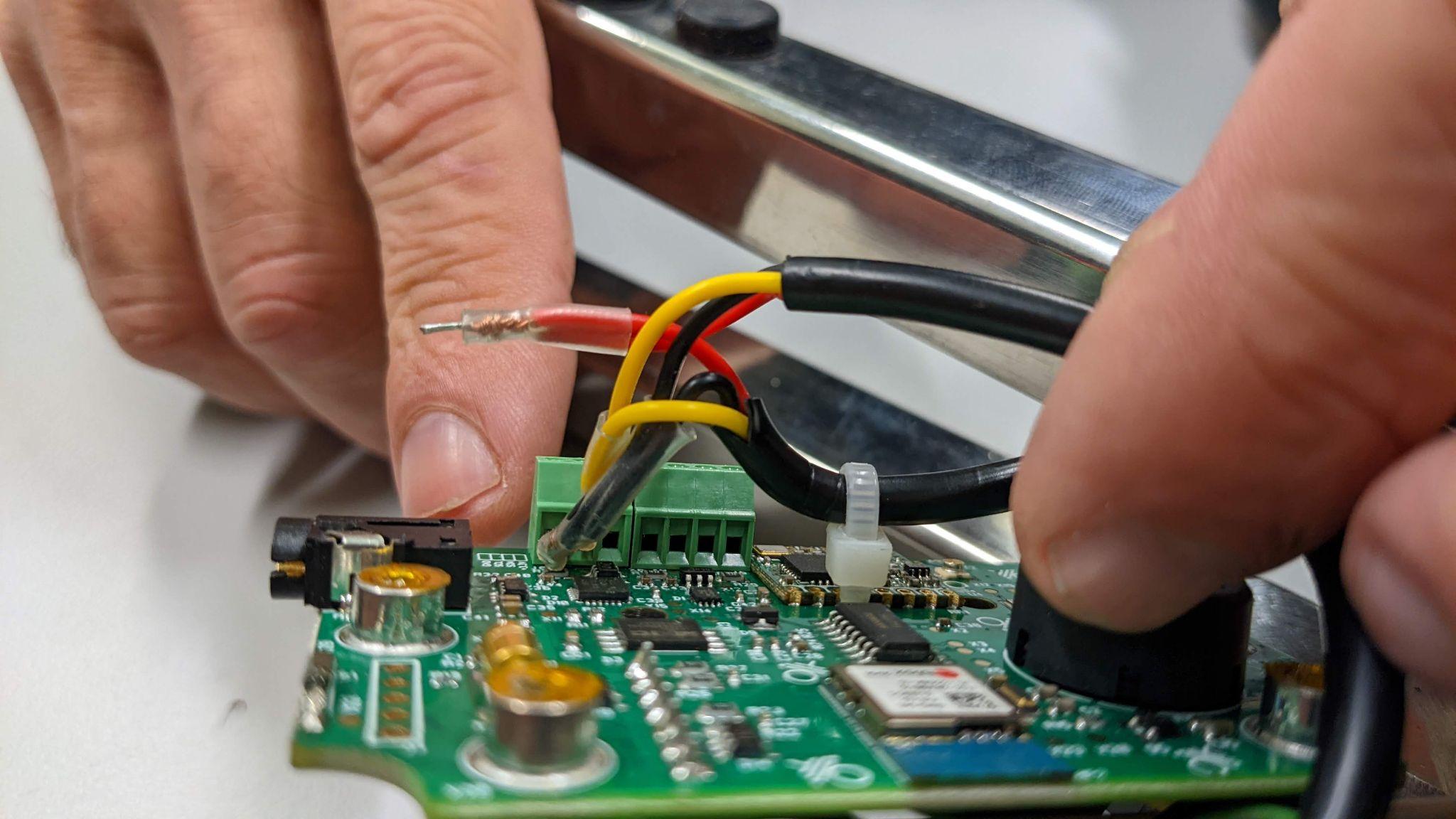 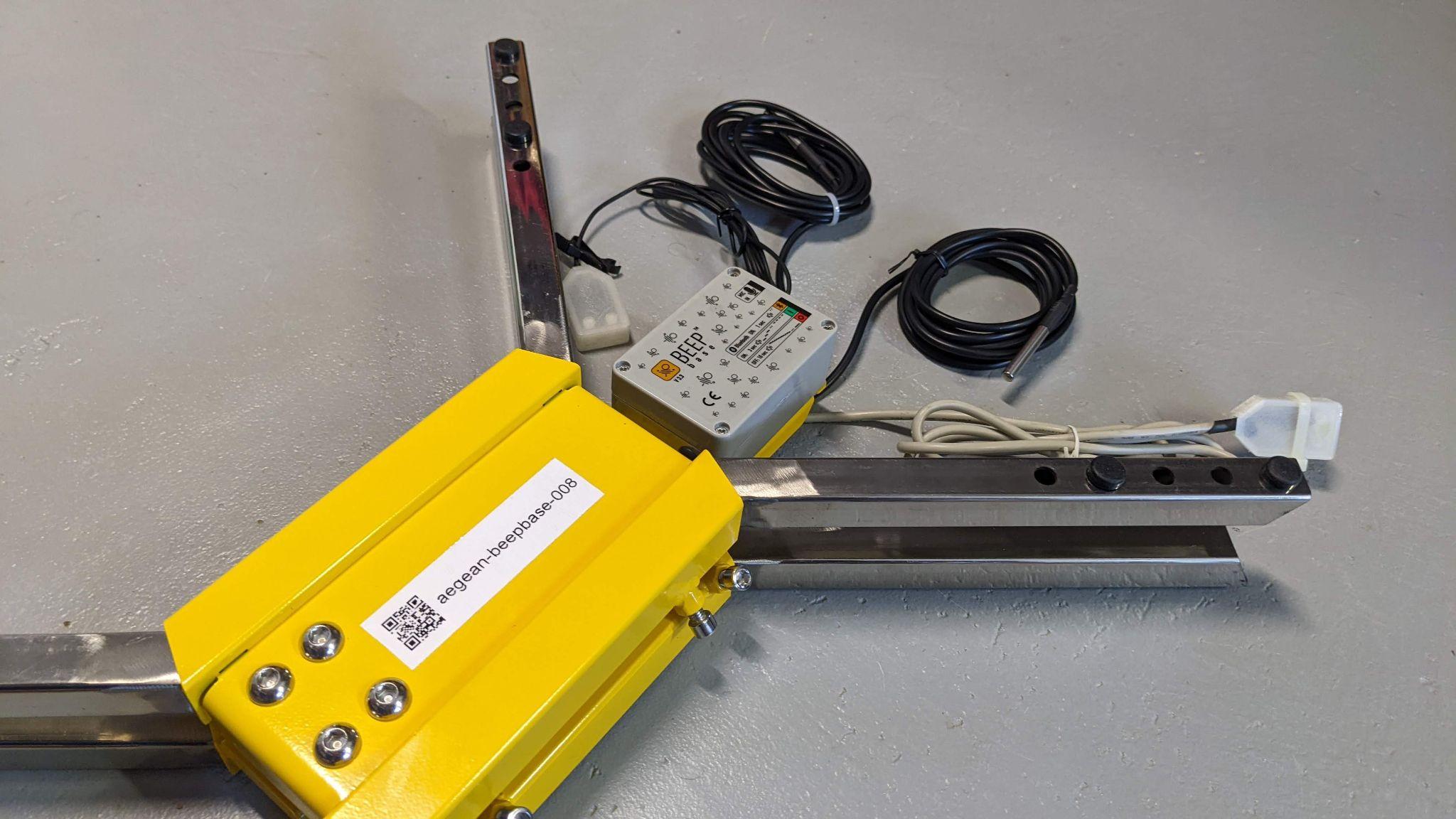 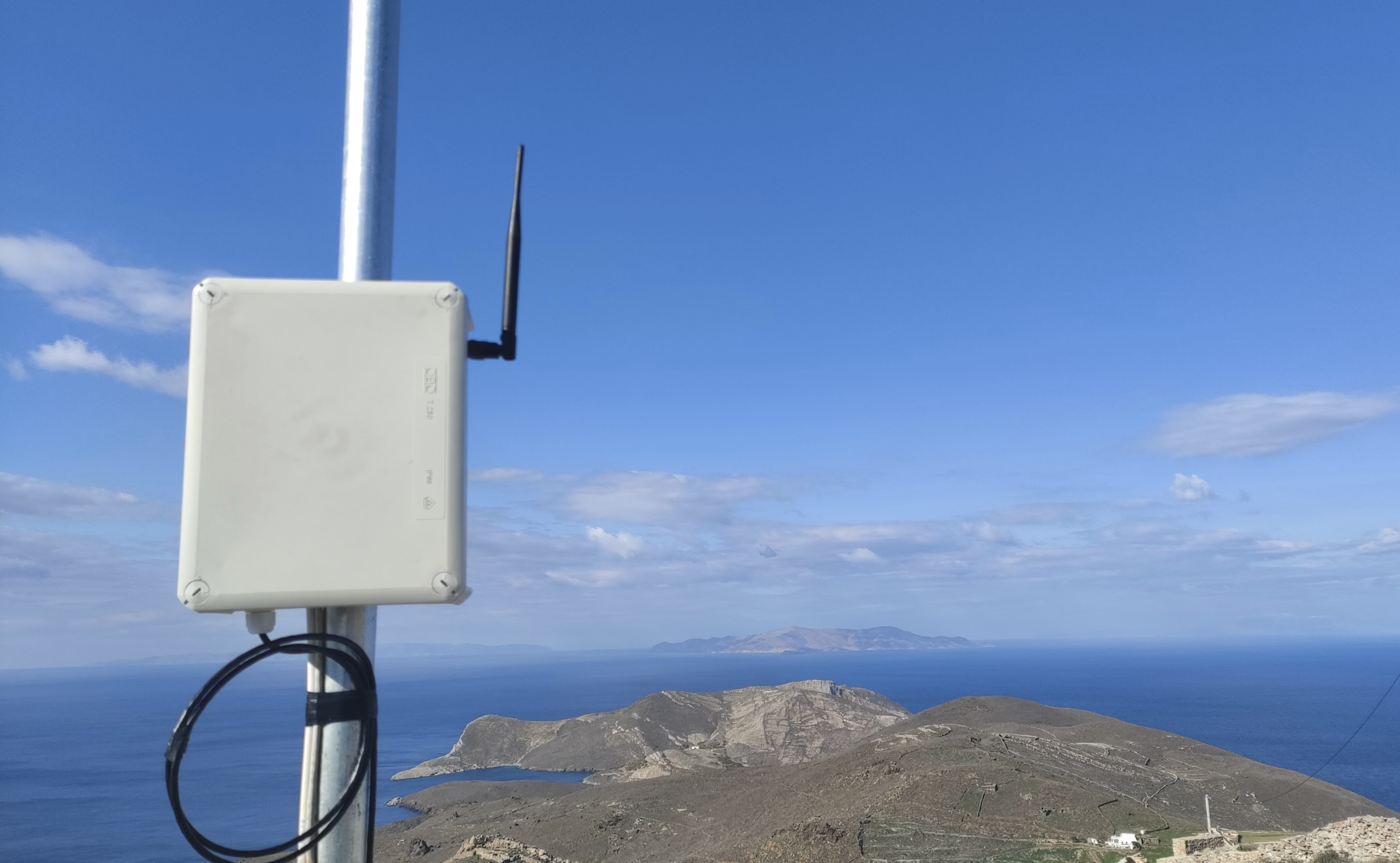 Network Installation
Gateways at Syros and Paros island
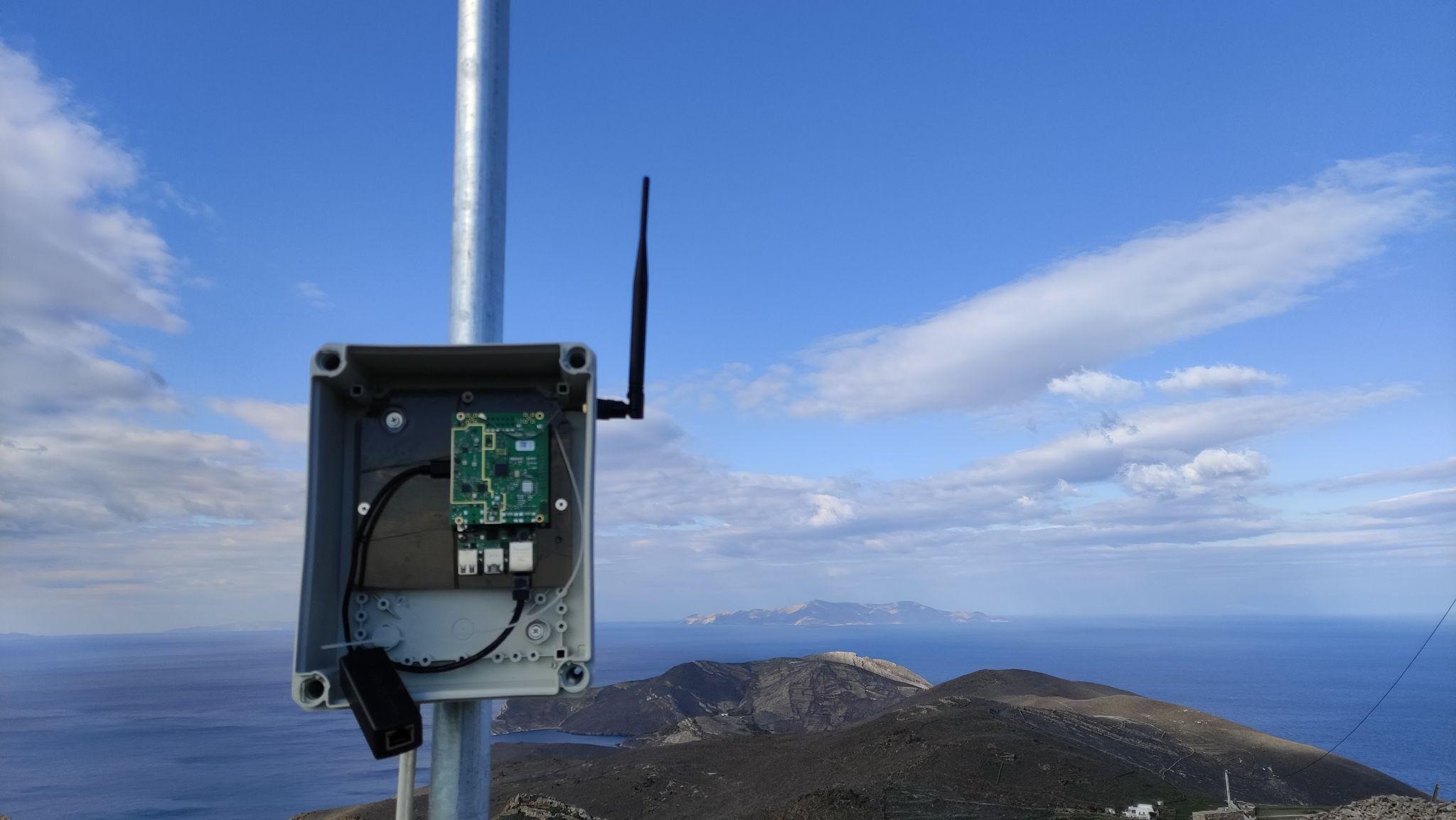 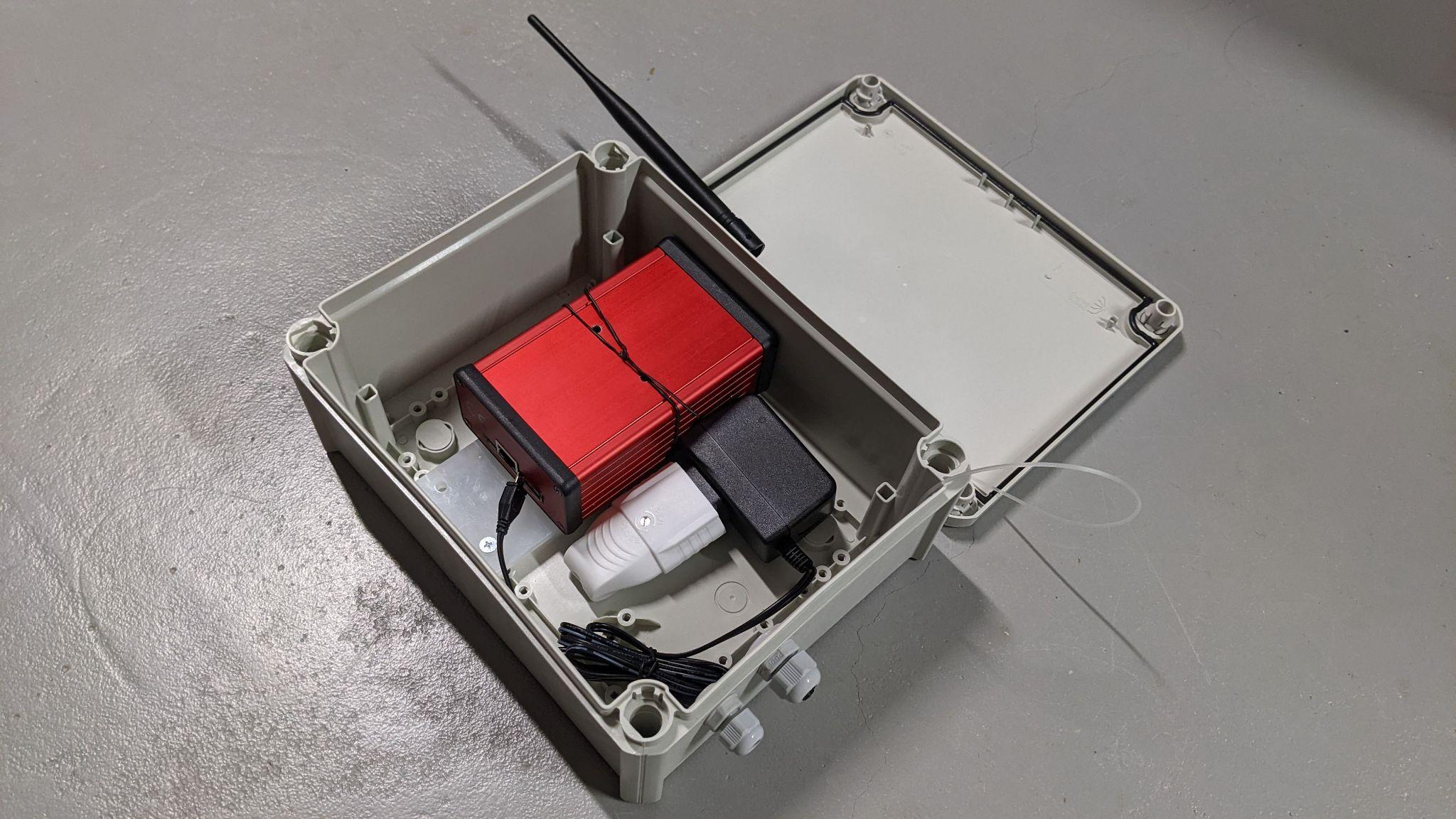 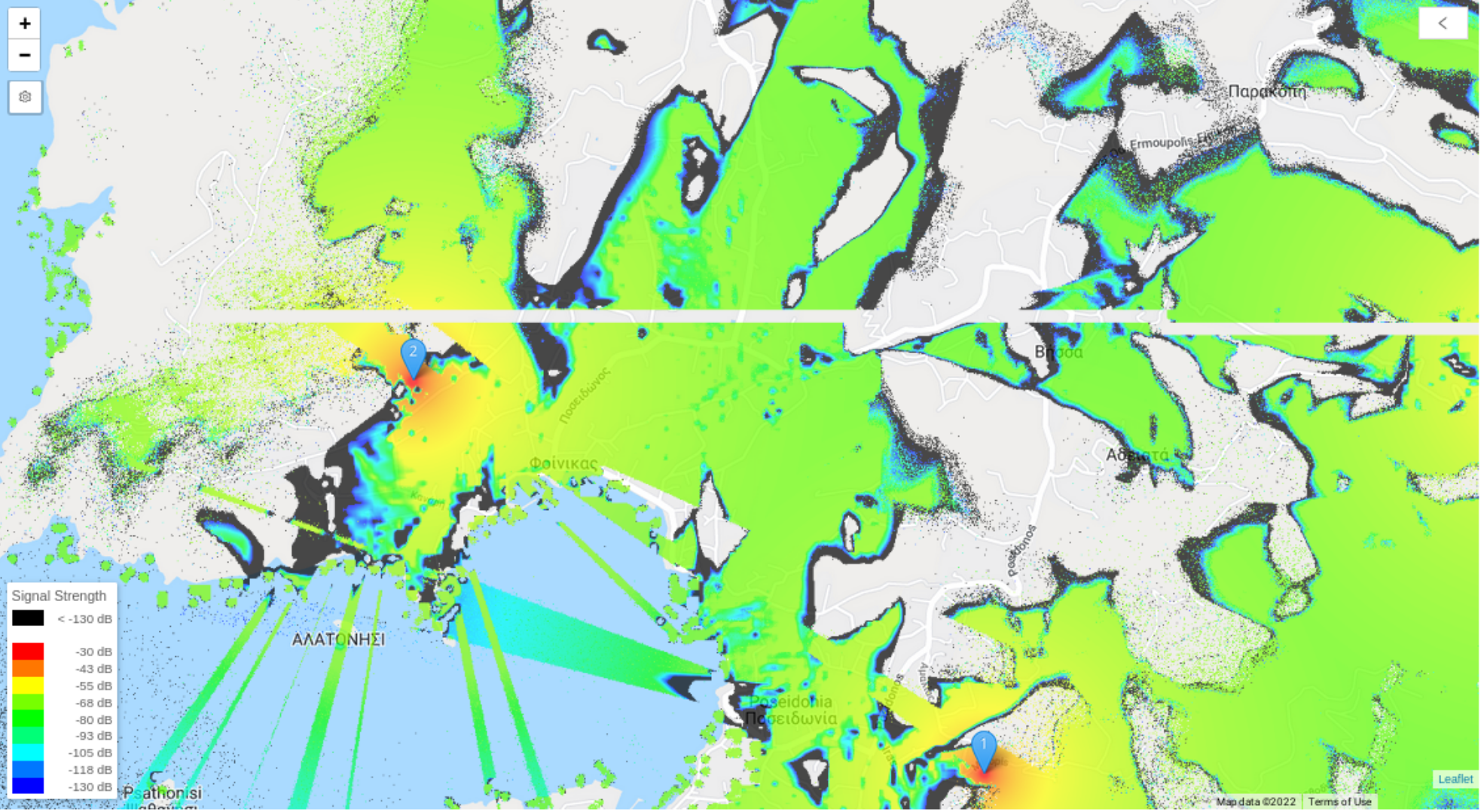 DIY LoRaWAN Gateways
(e.g. RaspberryPi, LoRa Concentrator)
Gateway placement simulation
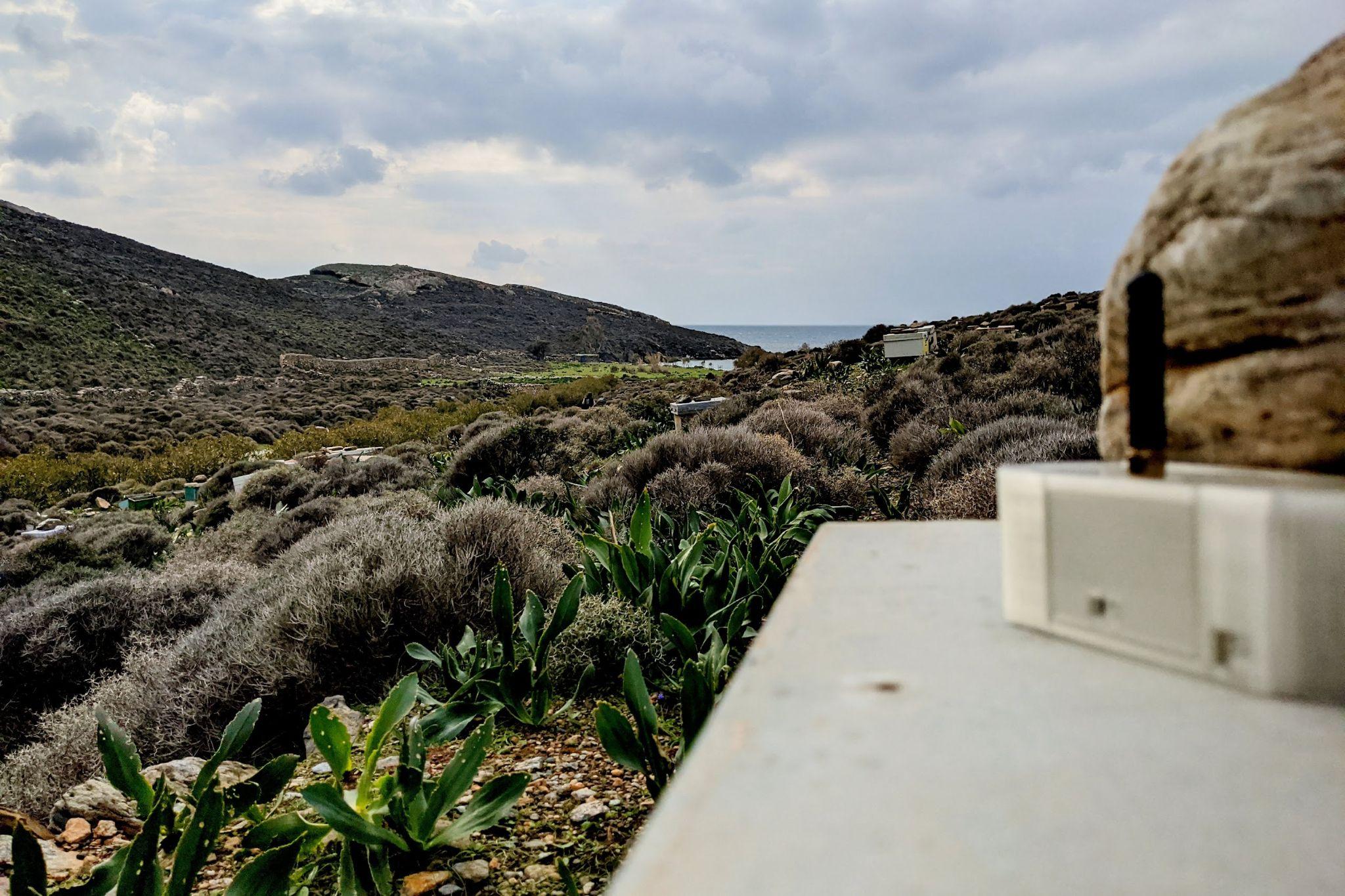 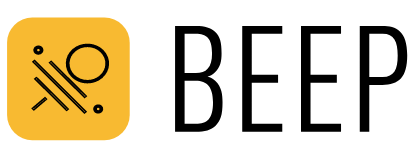 Hive management
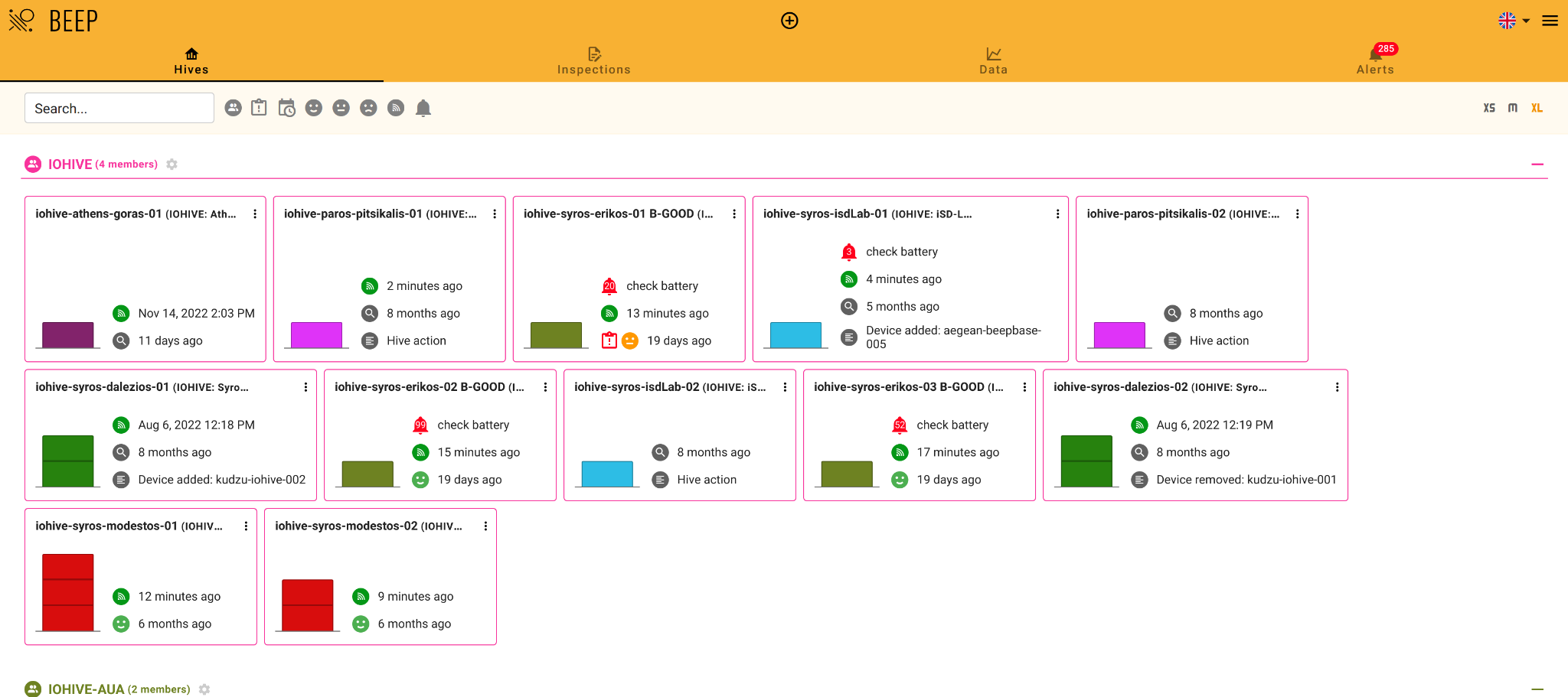 Sensor data visualization (BEEP app)
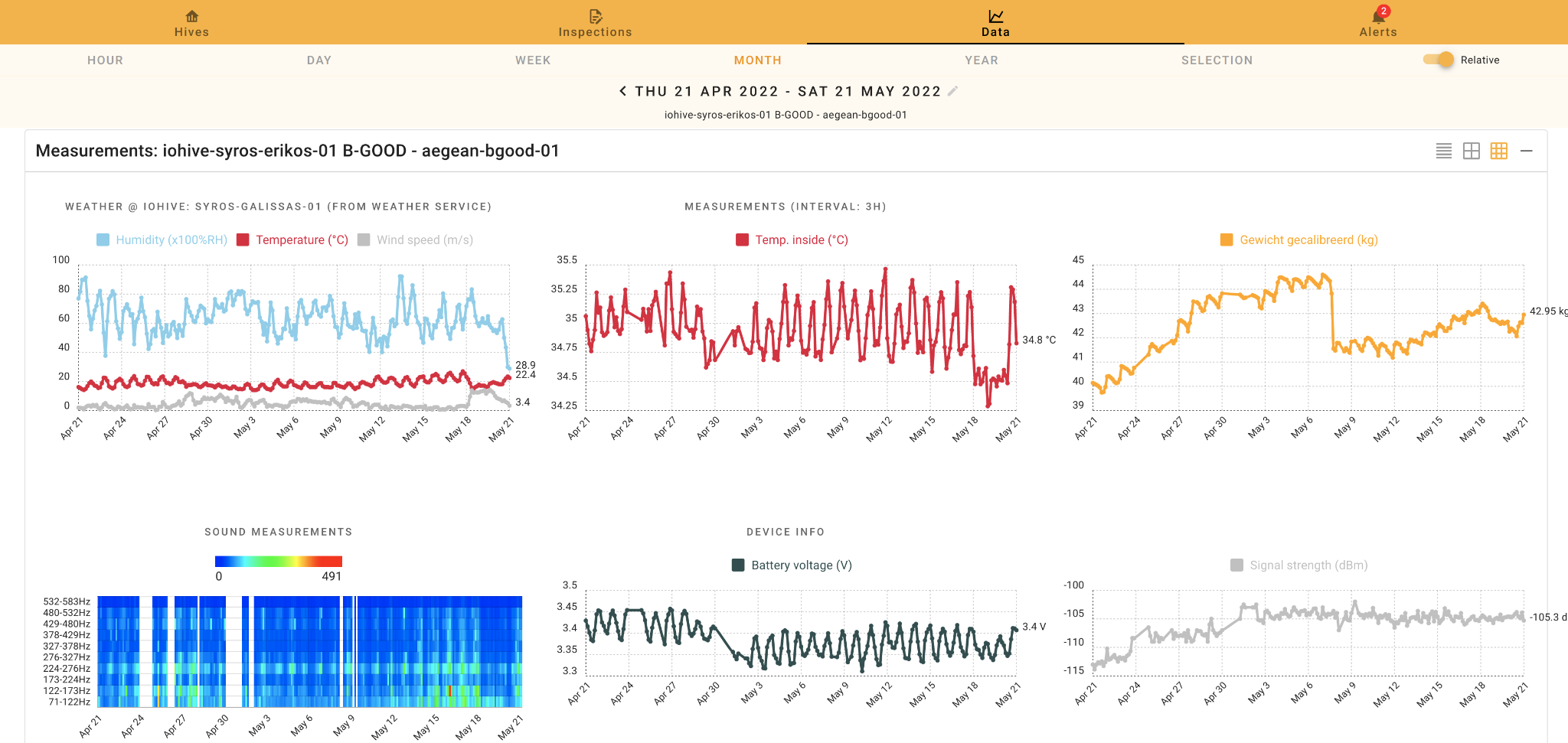 Alerting mechanism
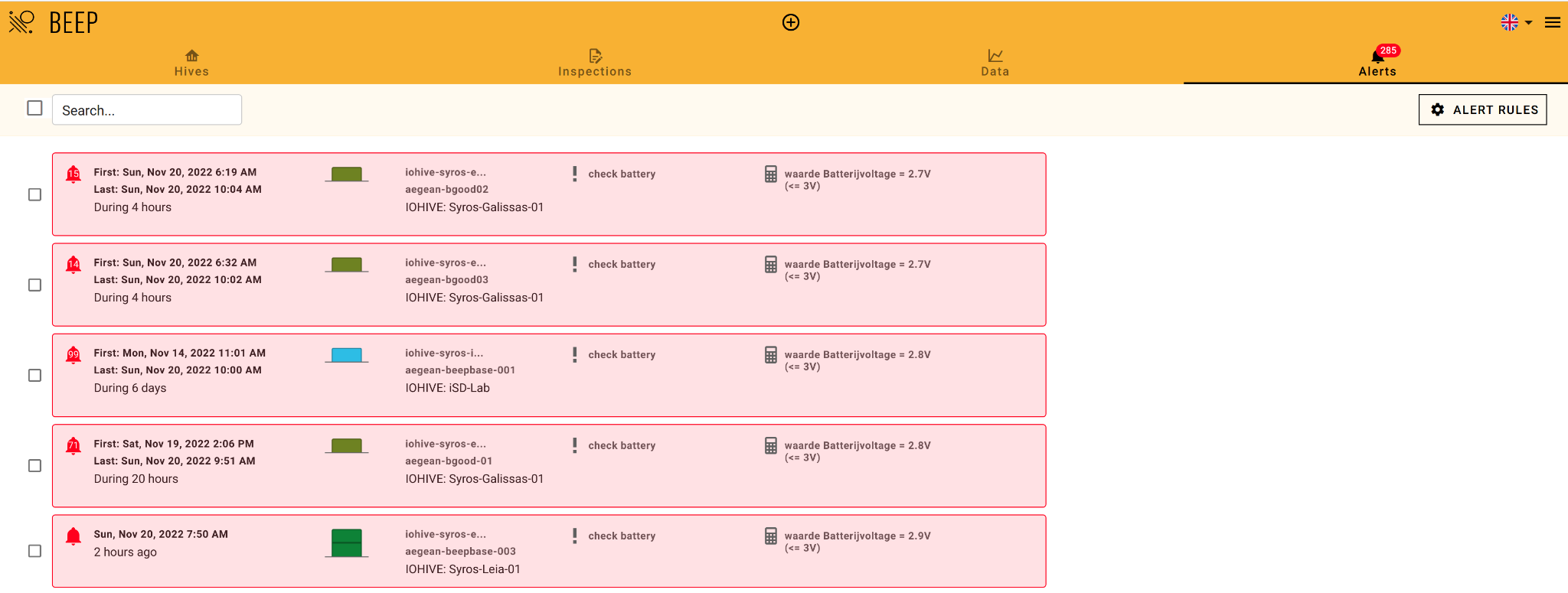 Extra data visualization (Grafana dashboards)
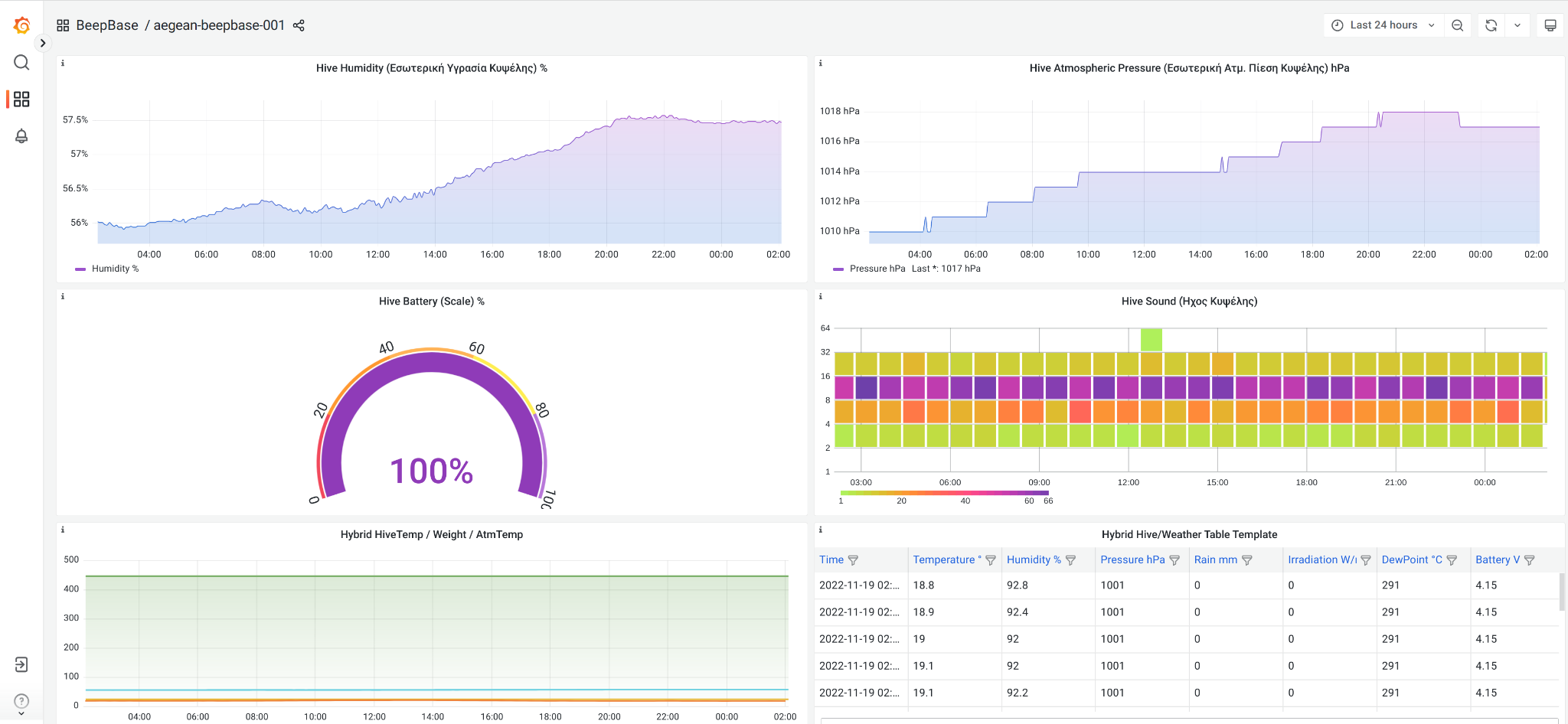 Inspections
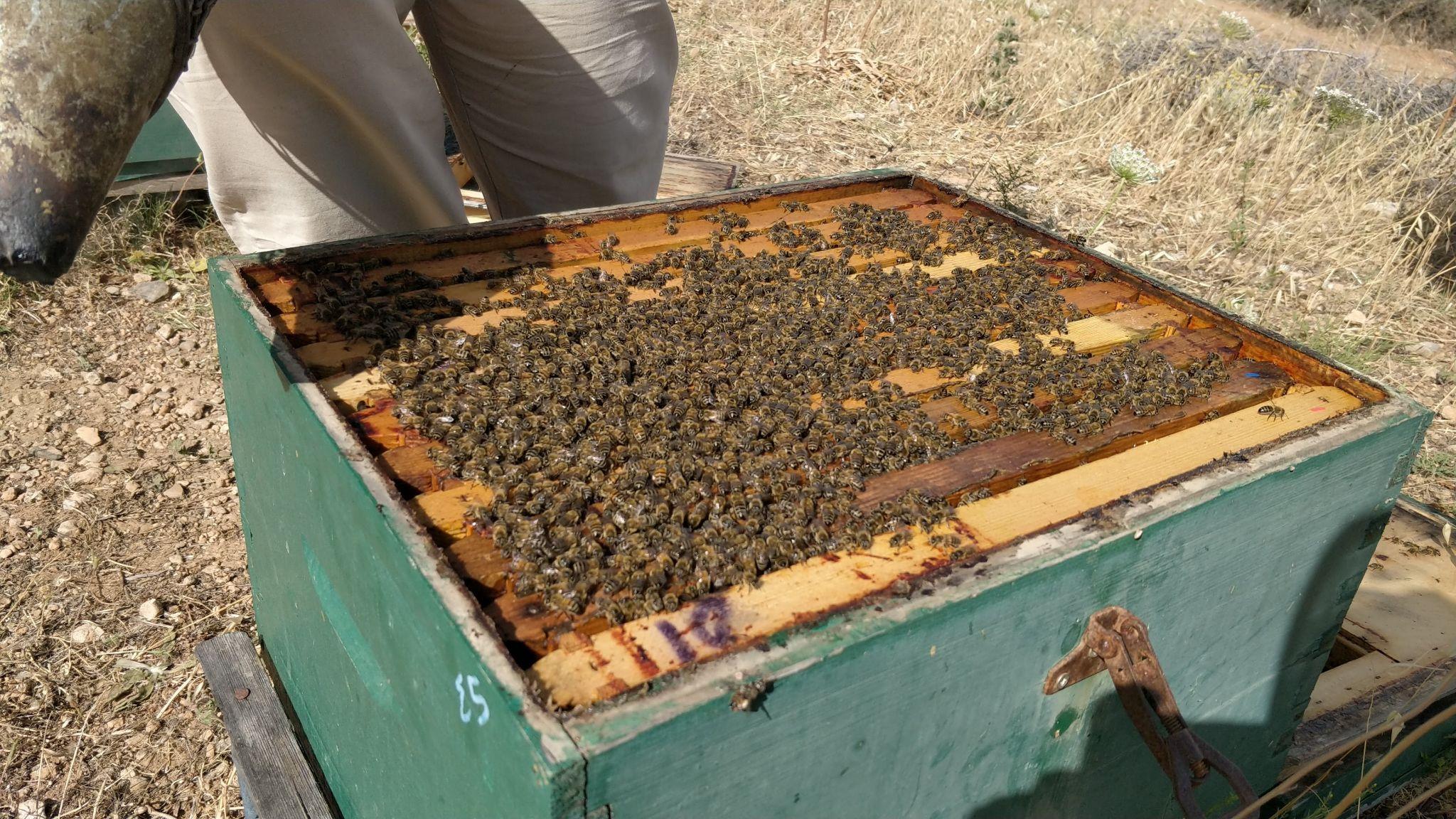 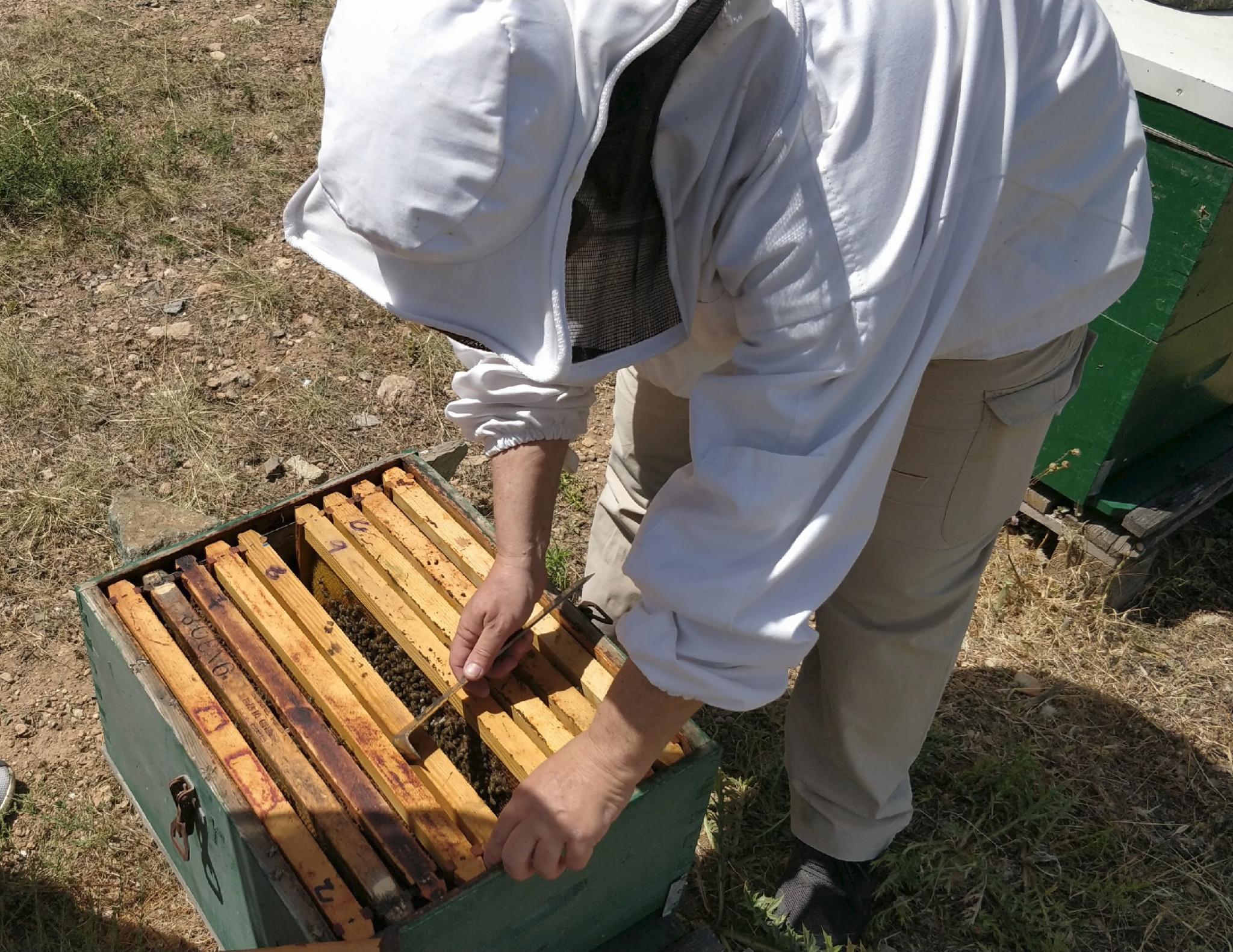 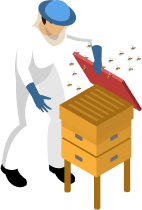 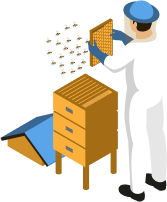 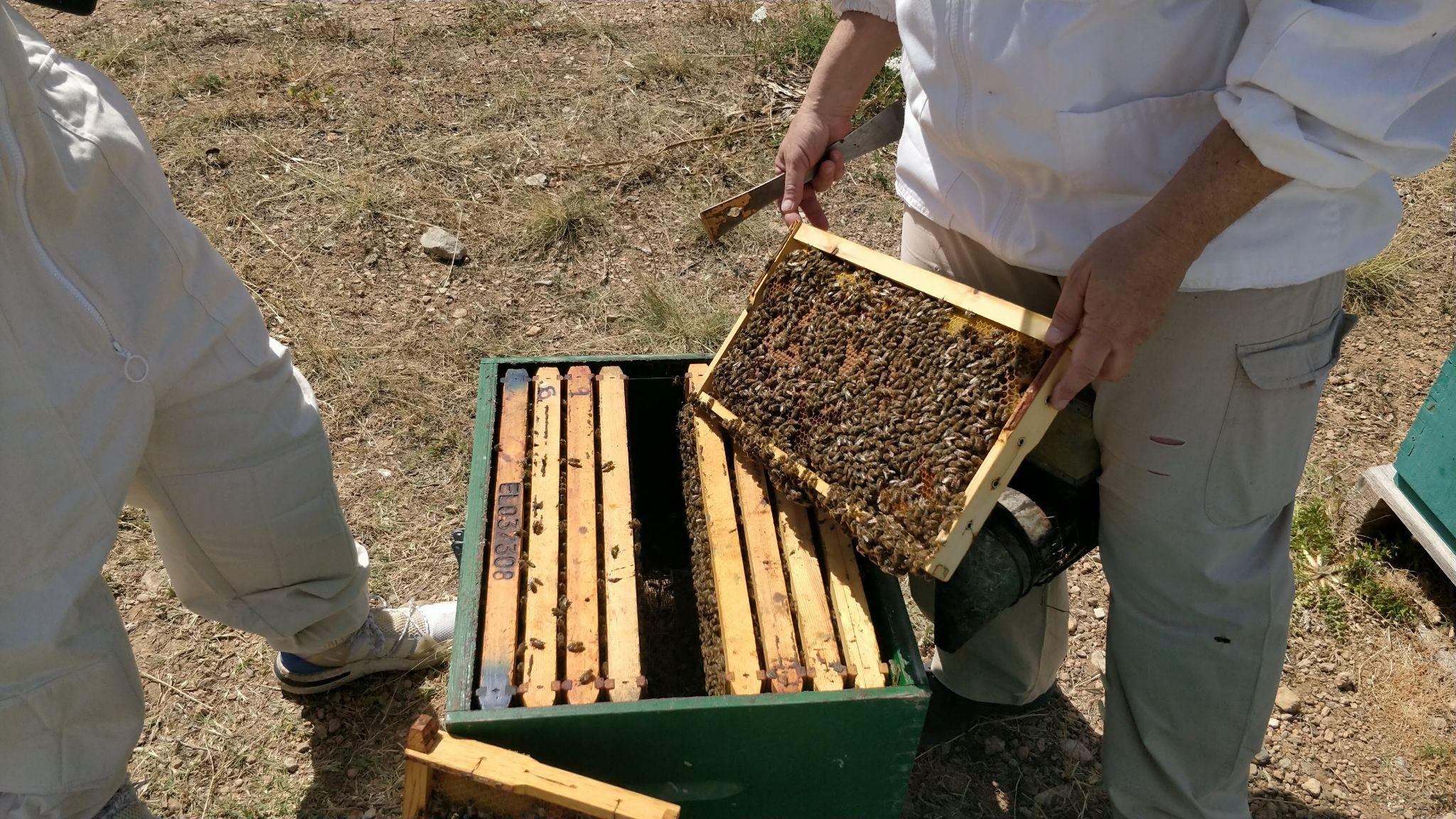 Observation
Intervention
Journaling
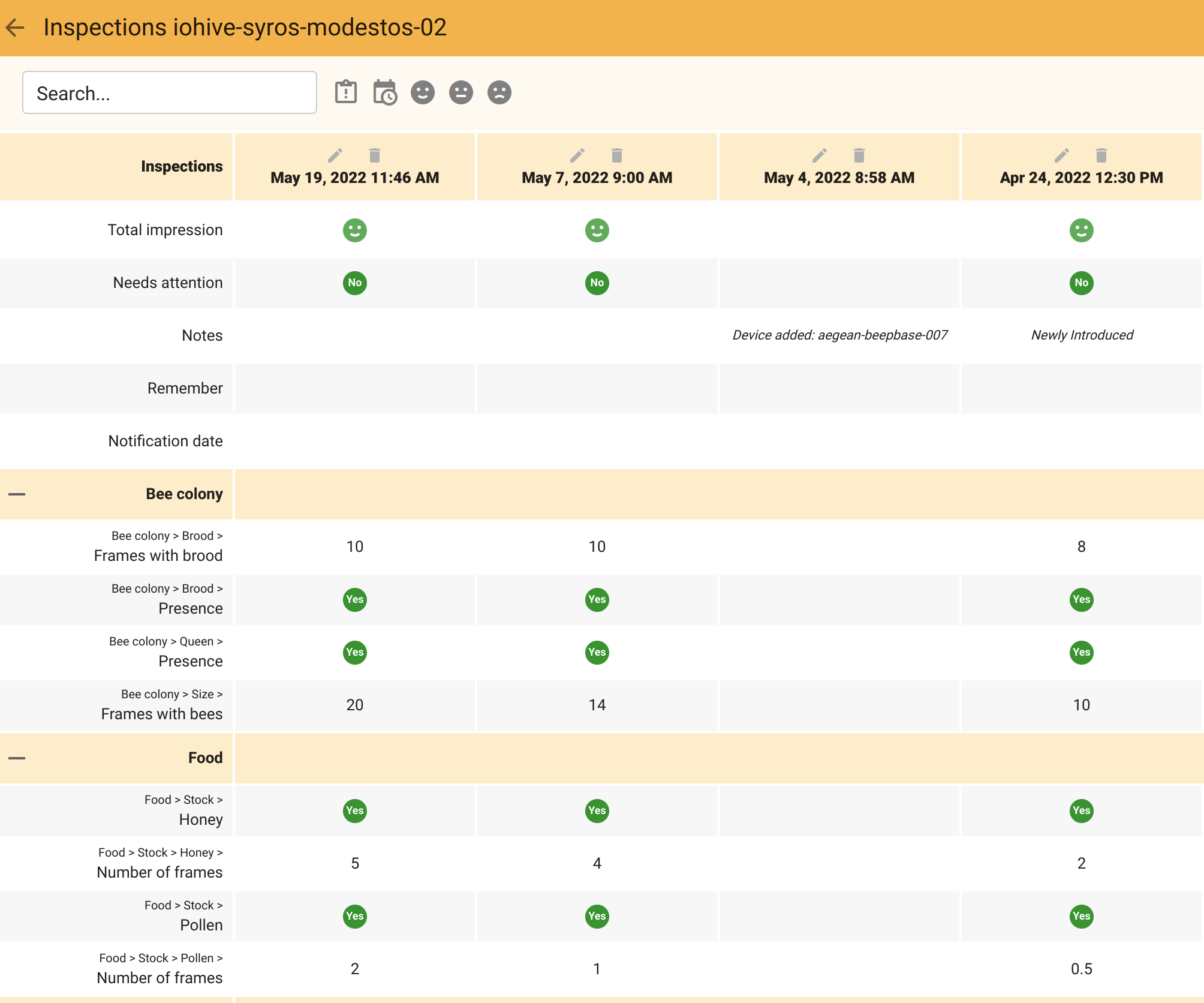 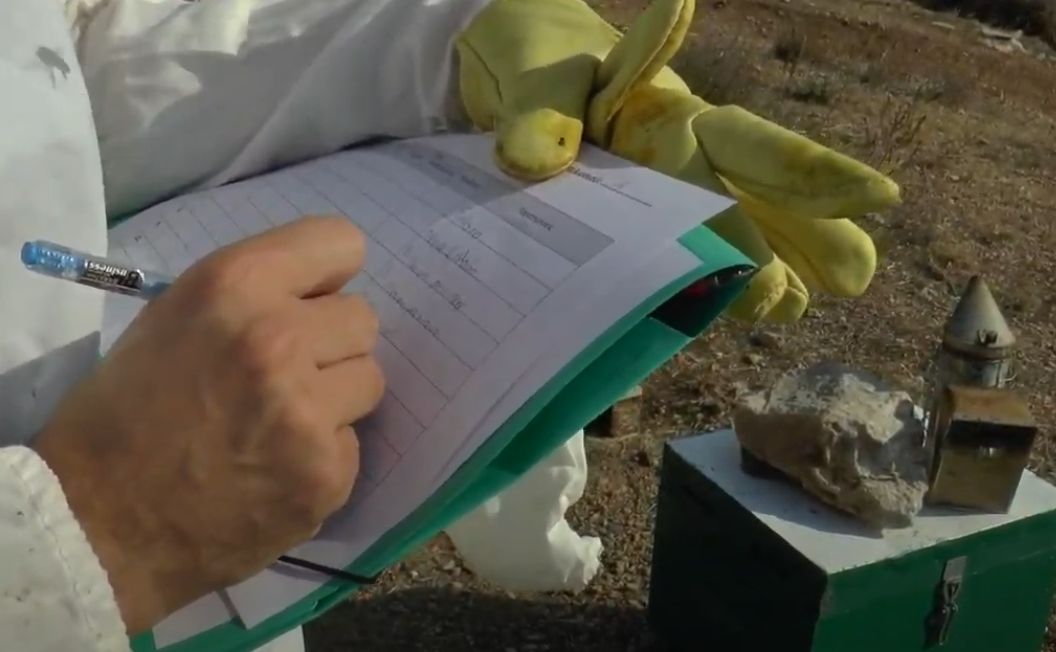 =>
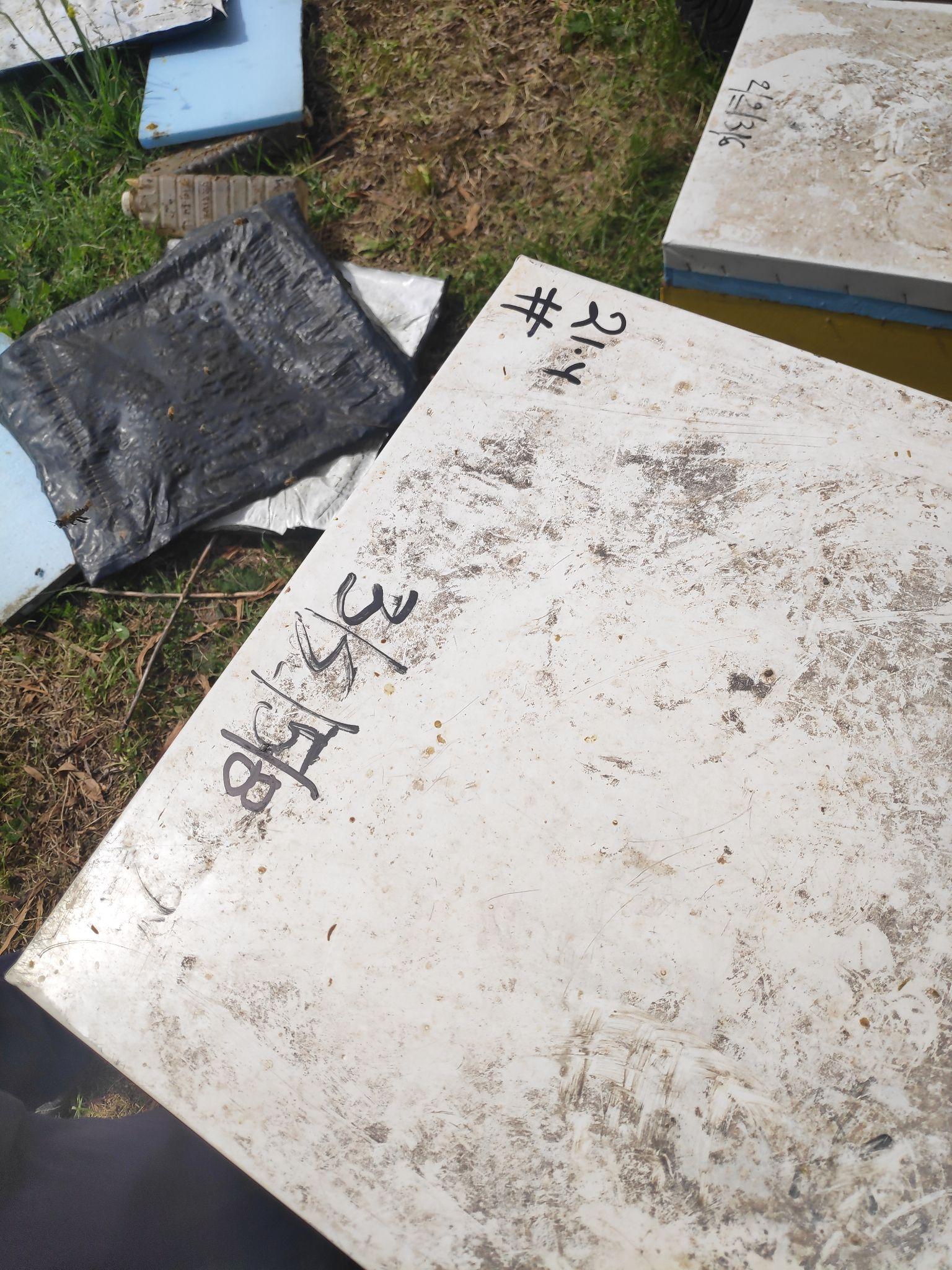 IOHIVE wearable: concept development
Minimal 
Inspection Scenario
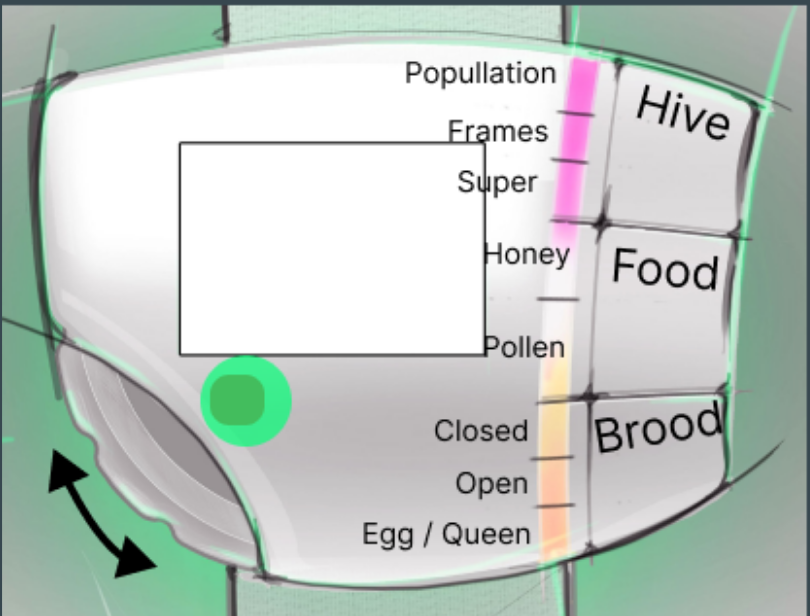 Hive identification
Number of frames
Frames with food
Frames with brood
Queen presence
Bee population
Overall impression
Needs attention
IOHIVE wearable: concept development
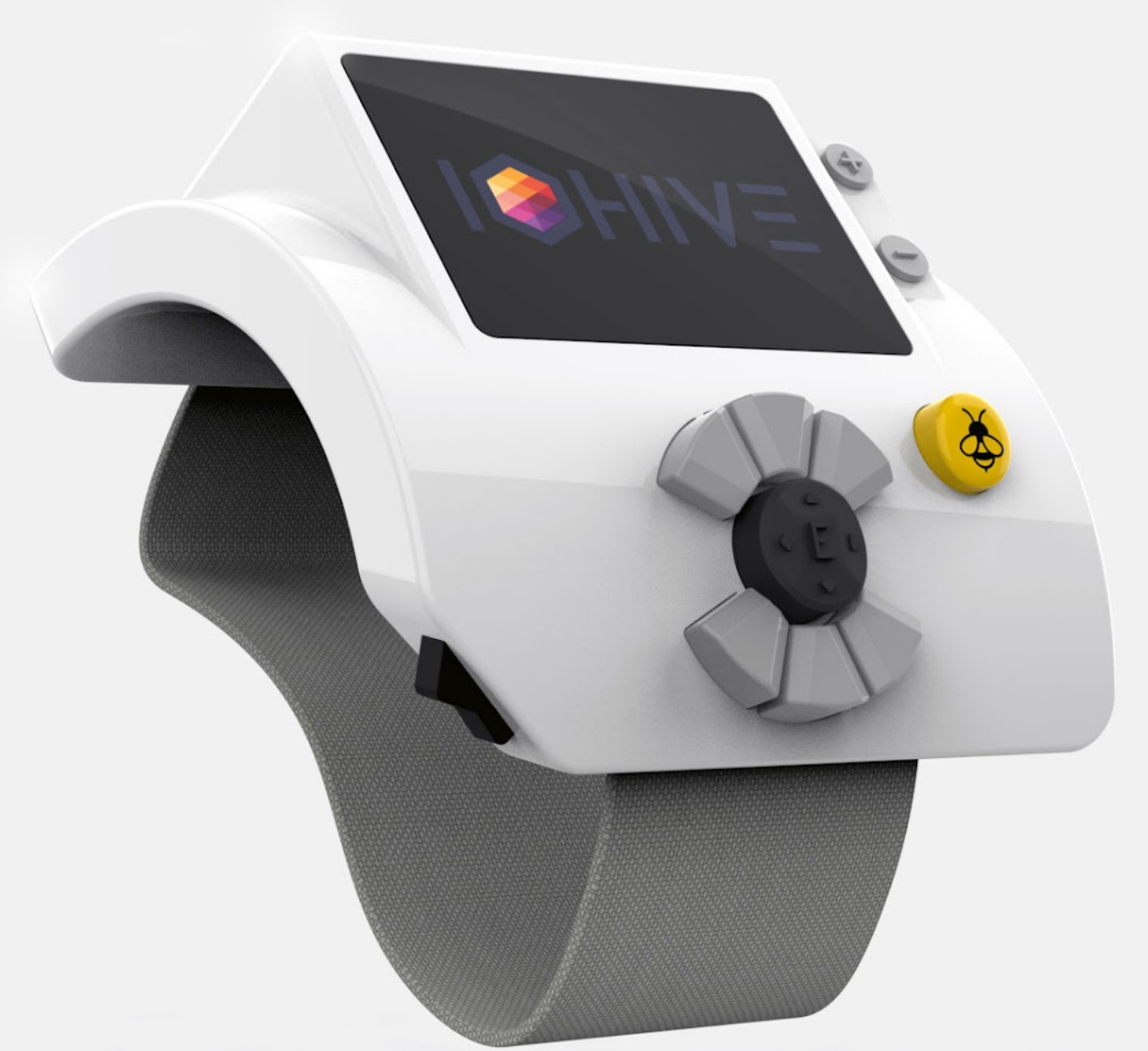 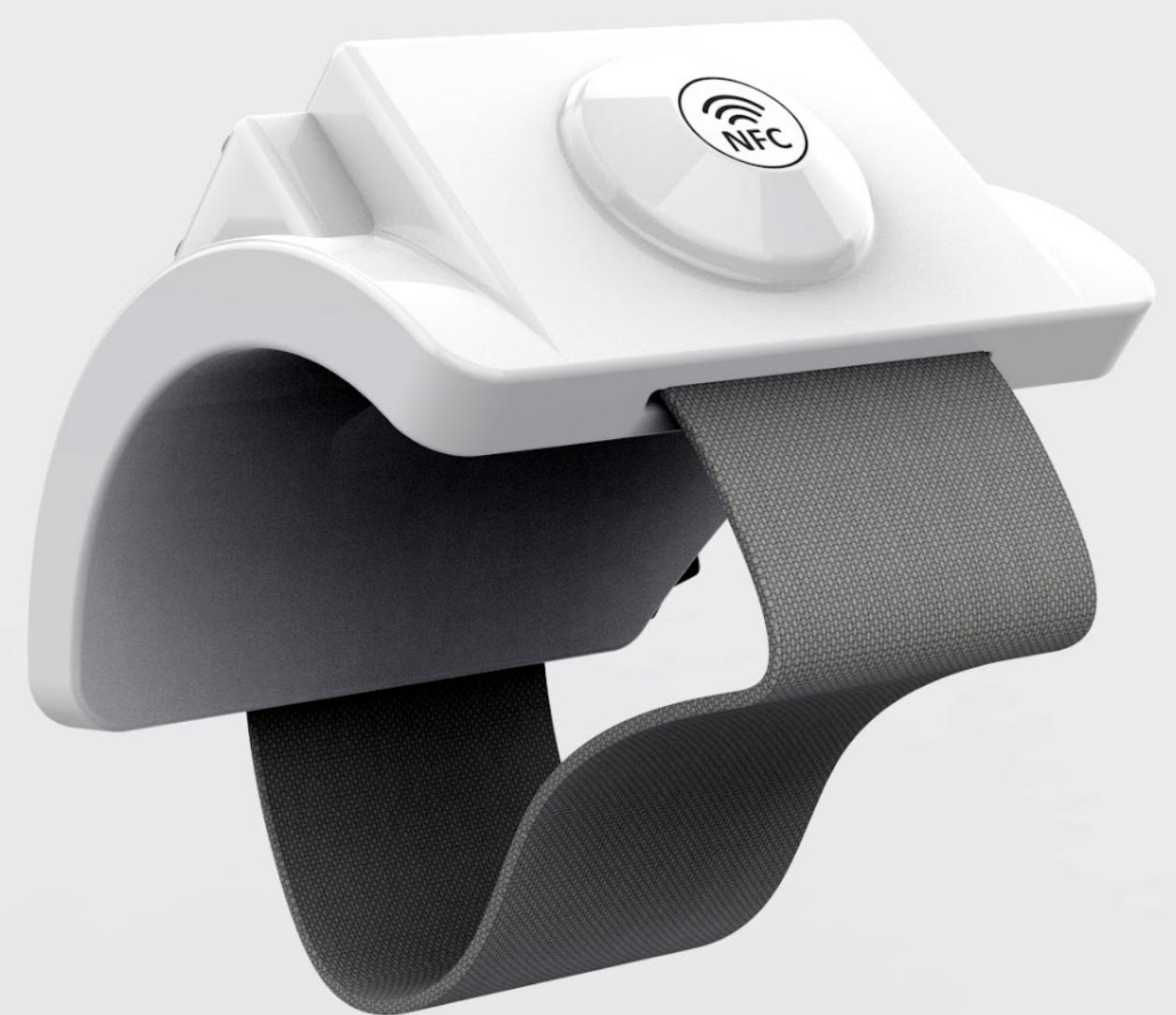 IOHIVE wearable: component list
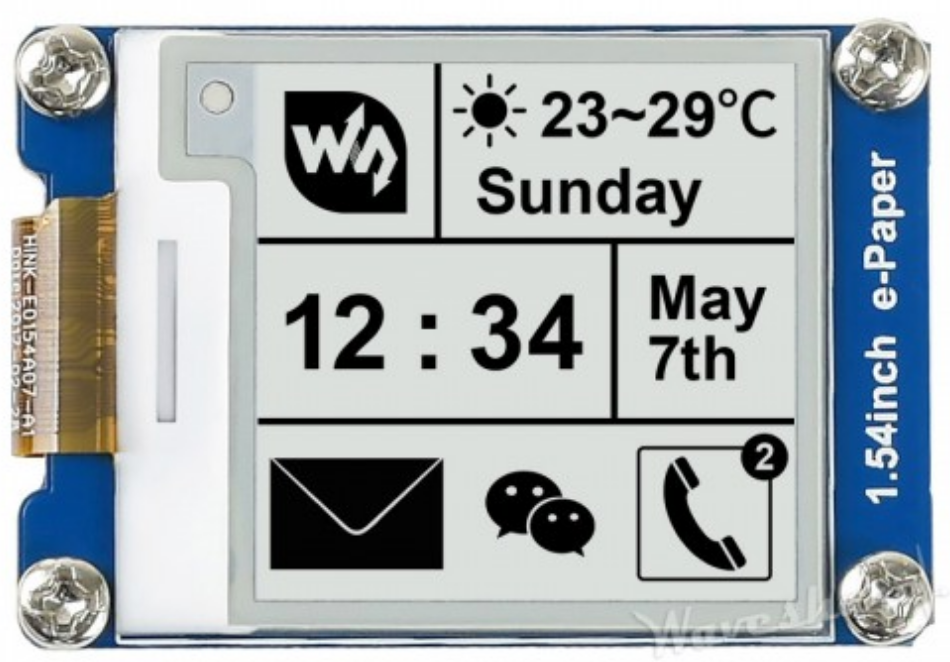 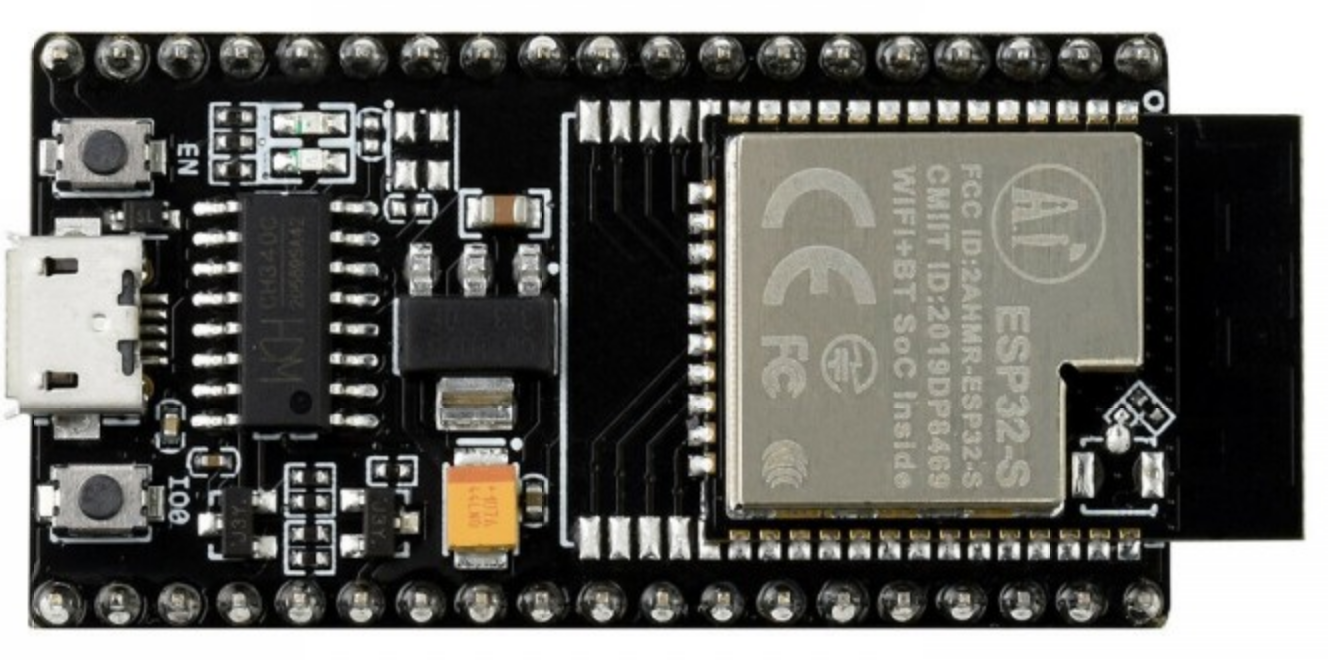 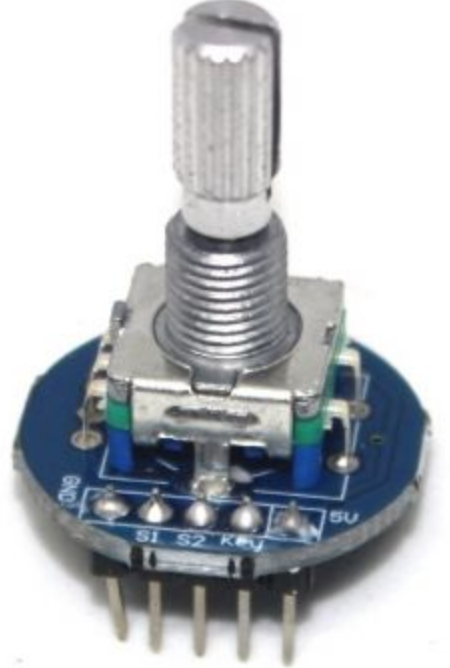 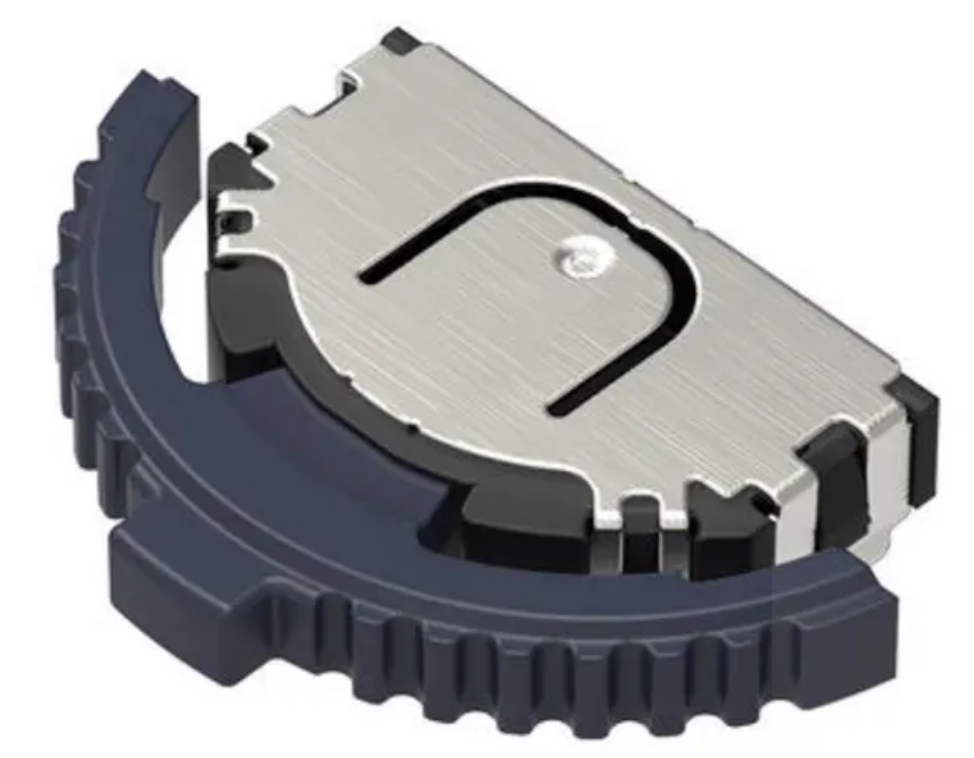 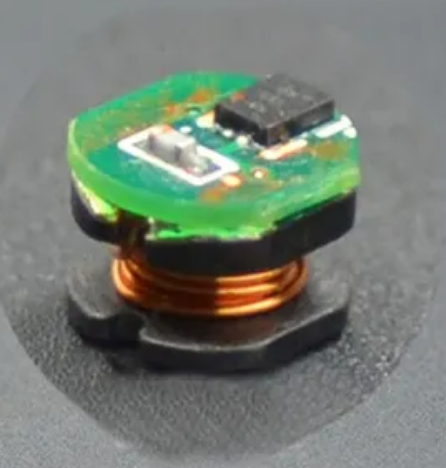 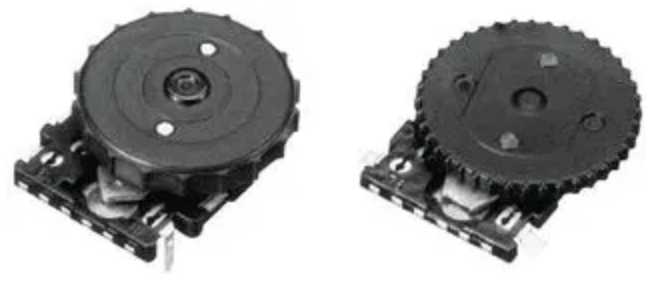 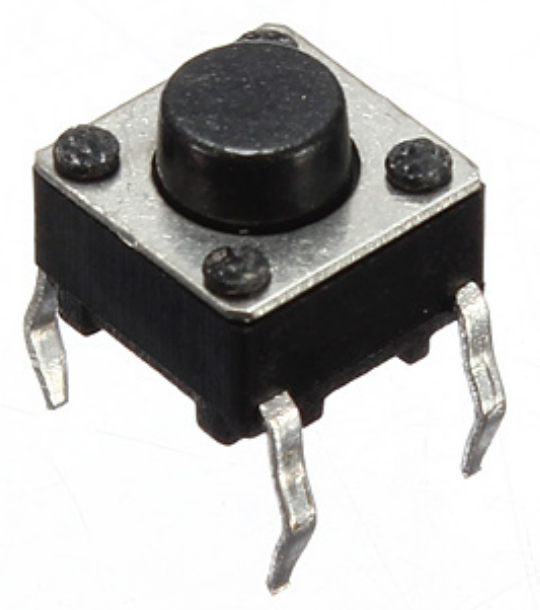 Systems prototyping
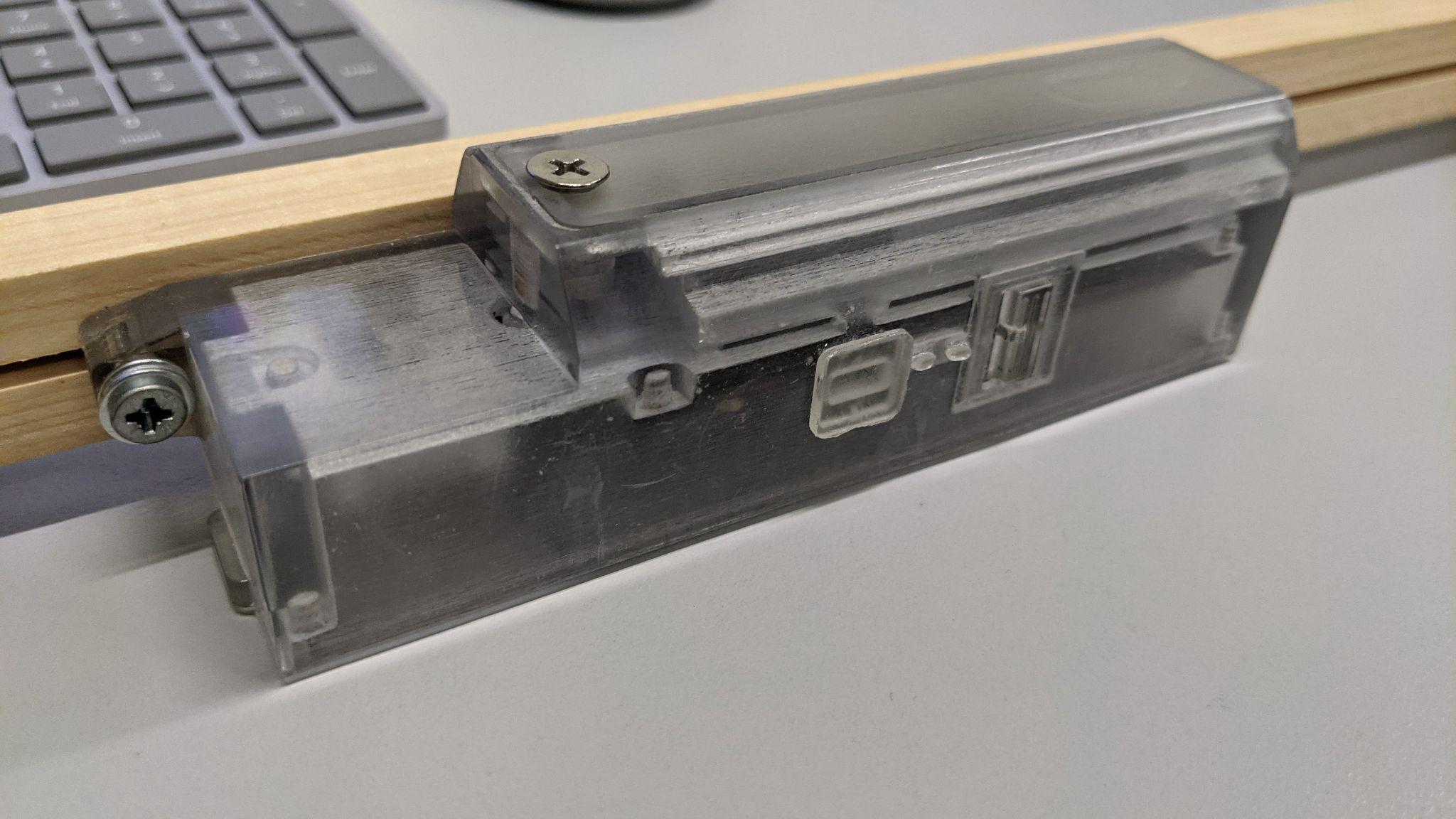 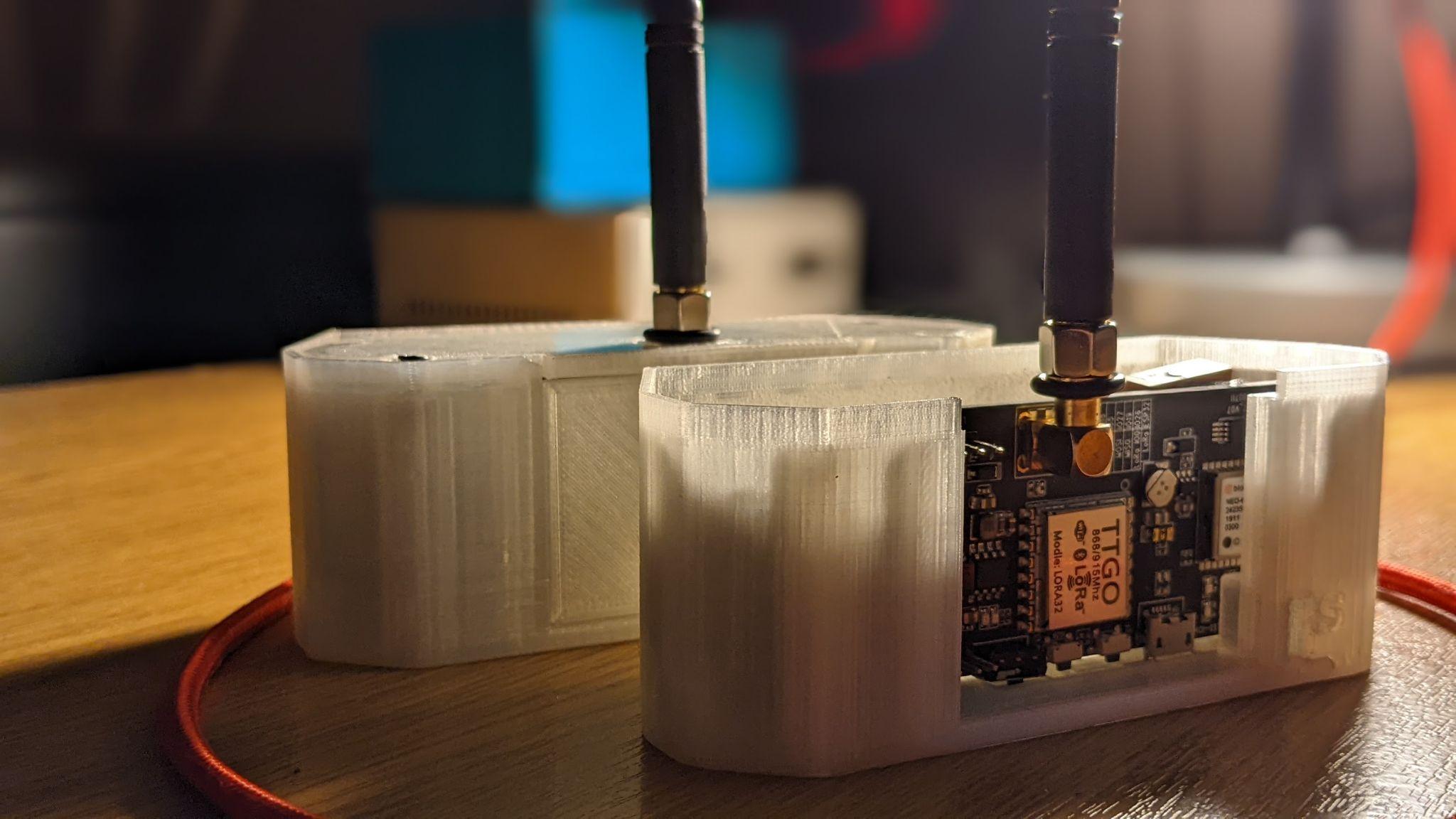 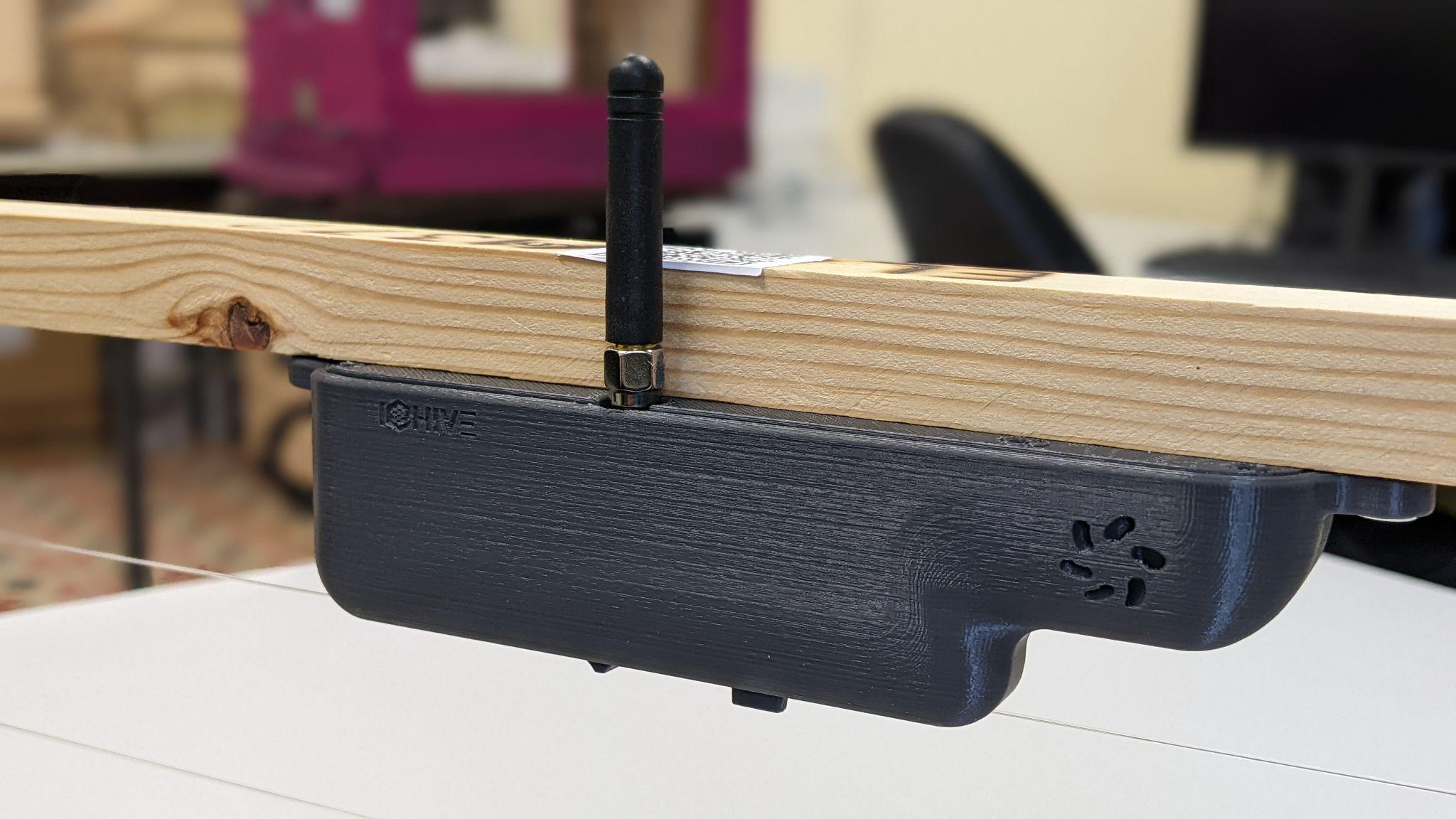 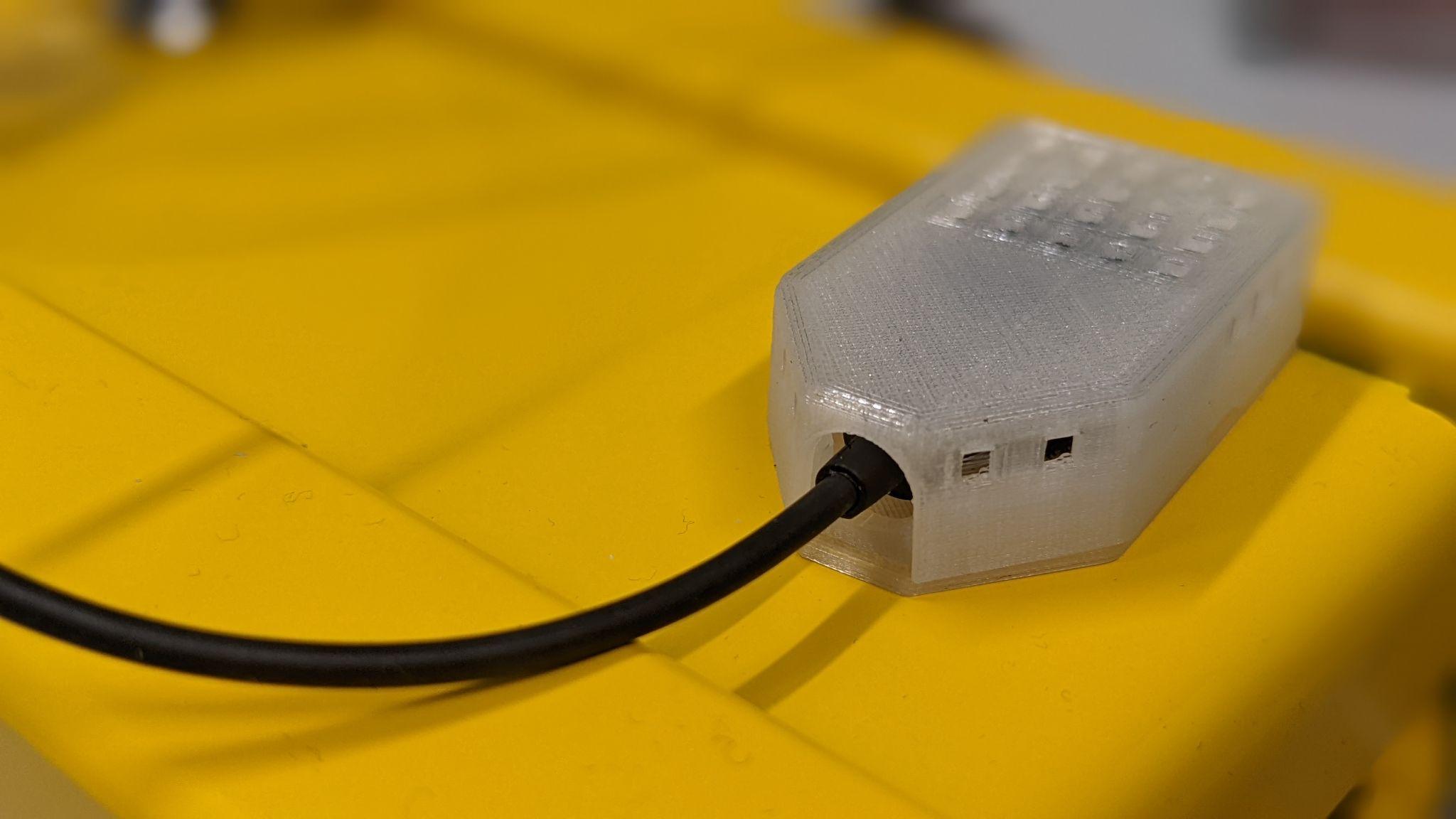 Repository with 3D printable assets (~40 assets)
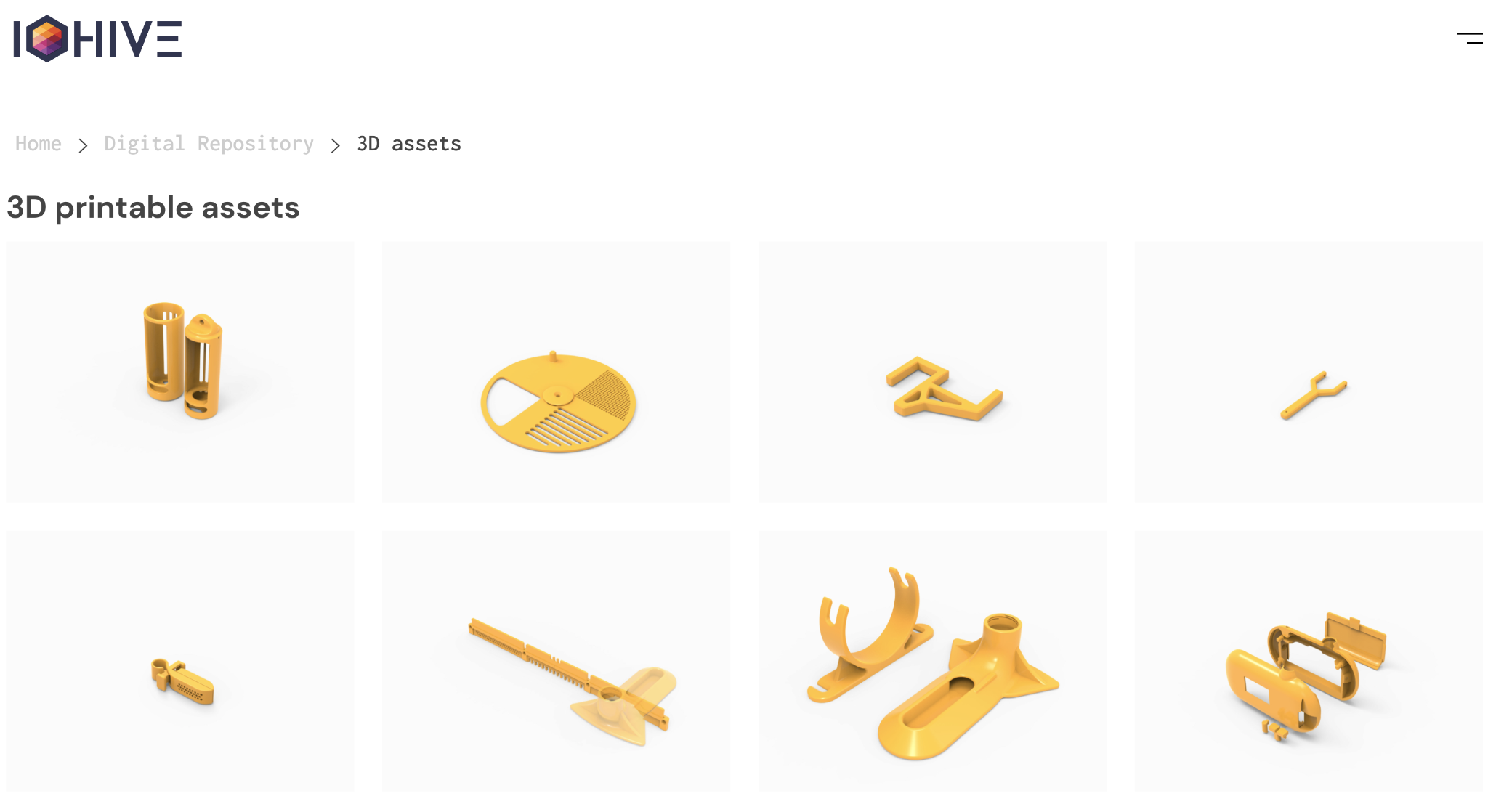 Example of 3D printable assets
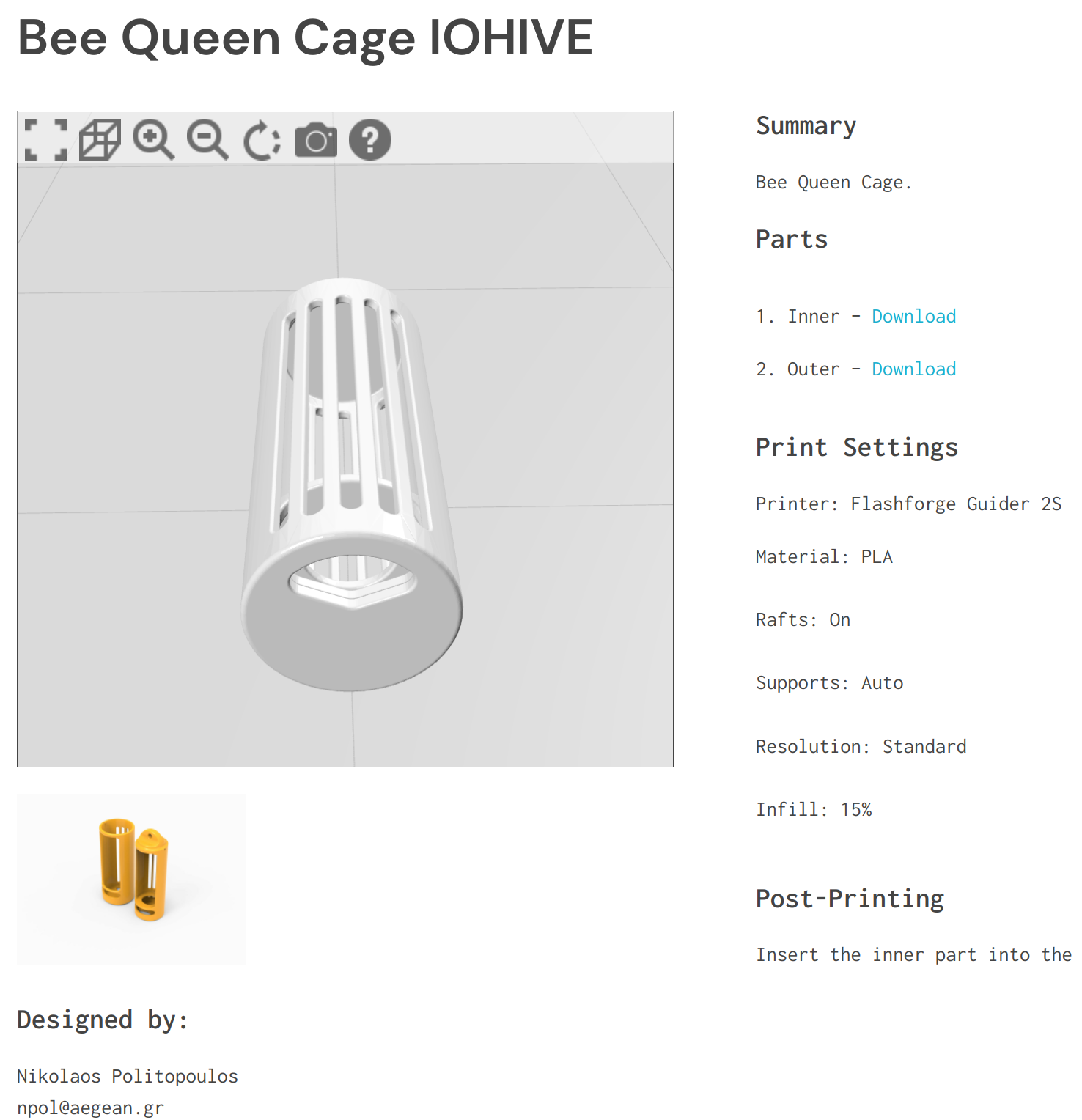 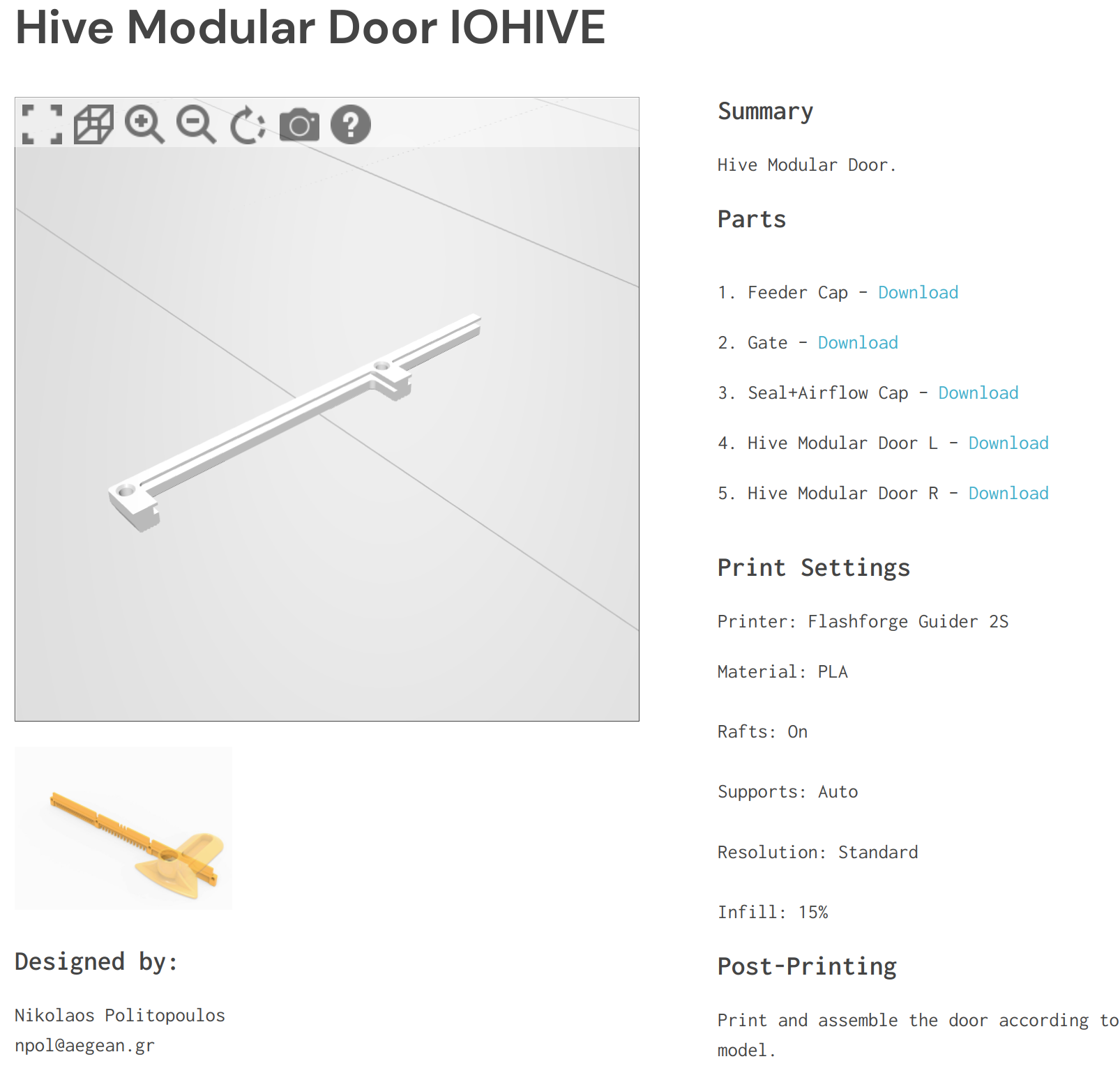 Other activities
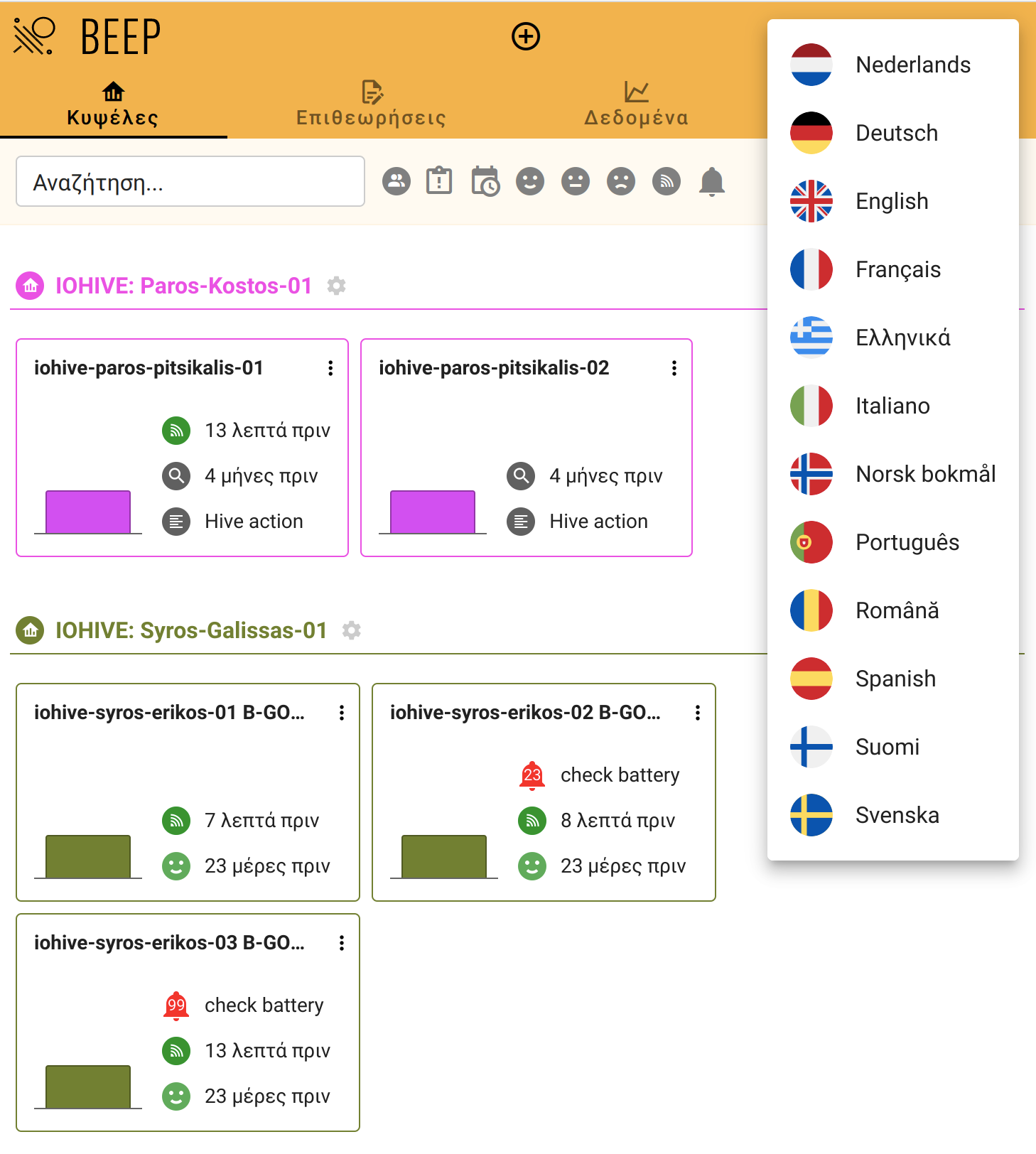 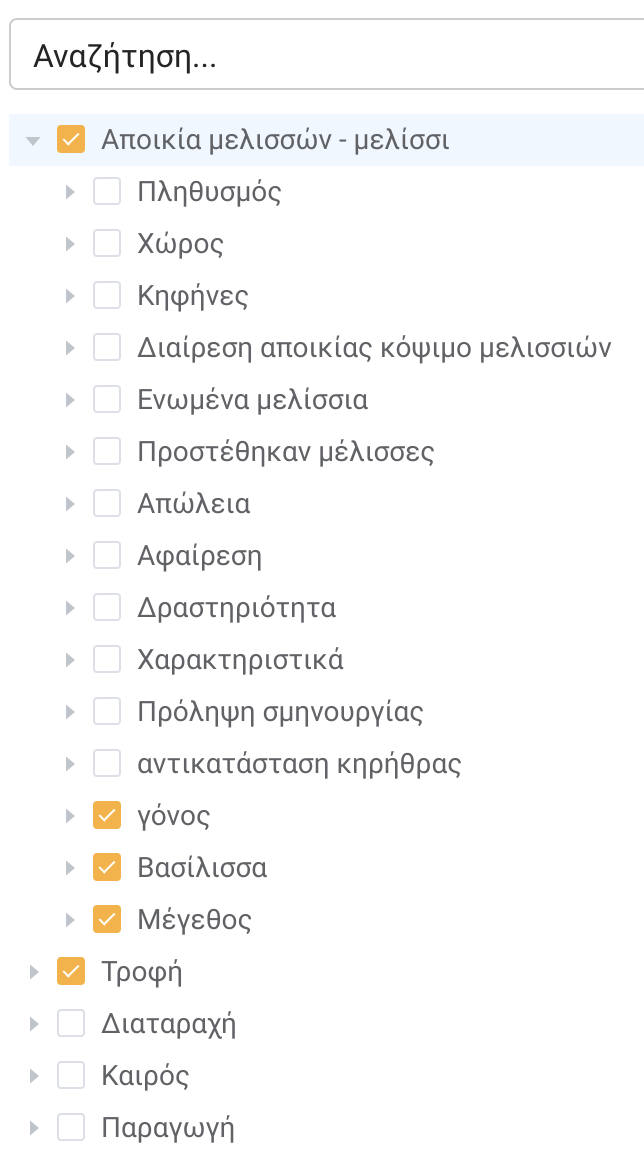 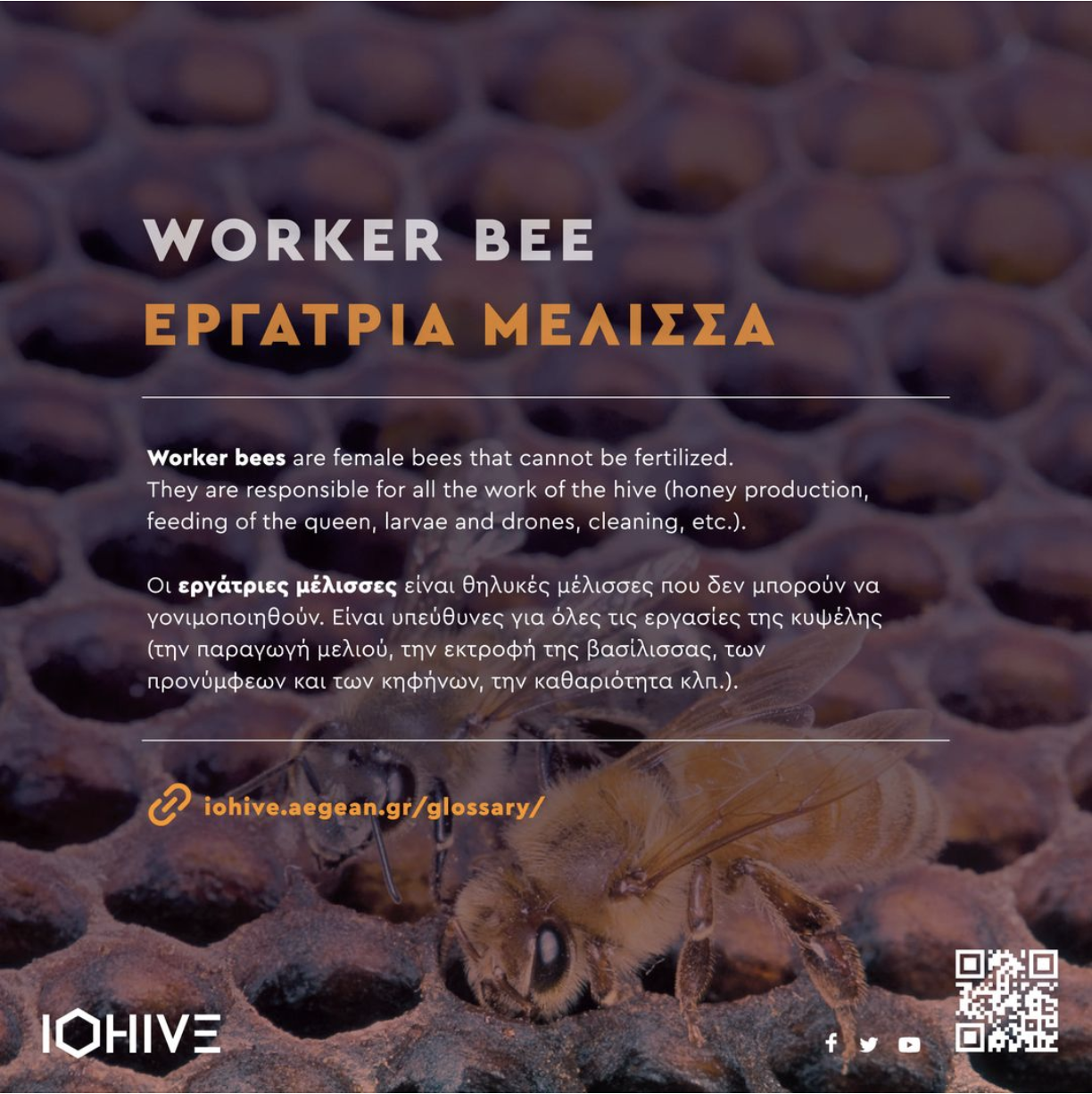 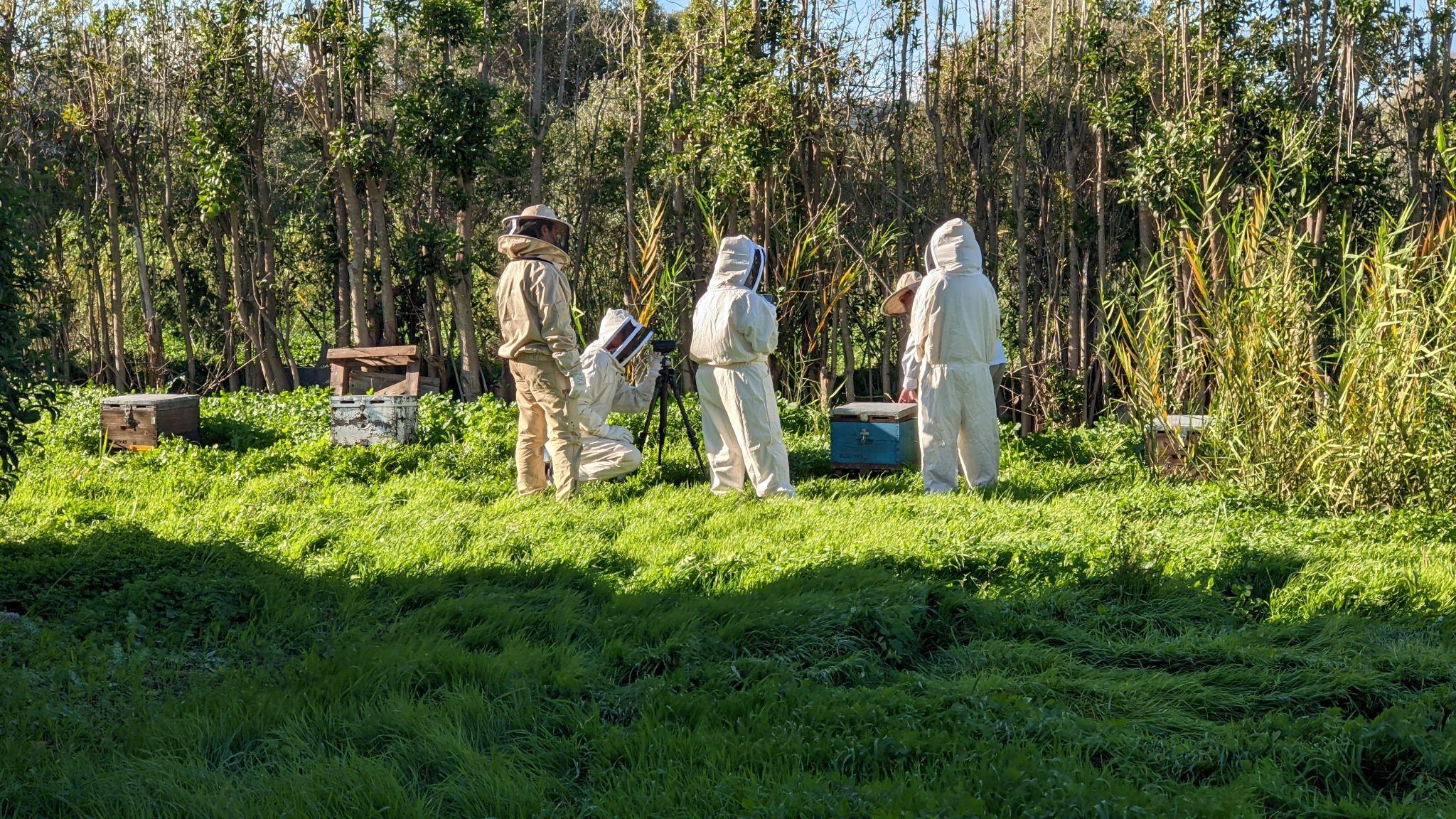 Next steps
Create open datasets
Create Data API for researchers
Wearable implementation and evaluation
More inspection scenarios
LoRaWAN on Helium
Use GIS technology (e.g. blossom areas)
BeeXML - Exchange data about bees and beekeeping
Create an open testbed and community
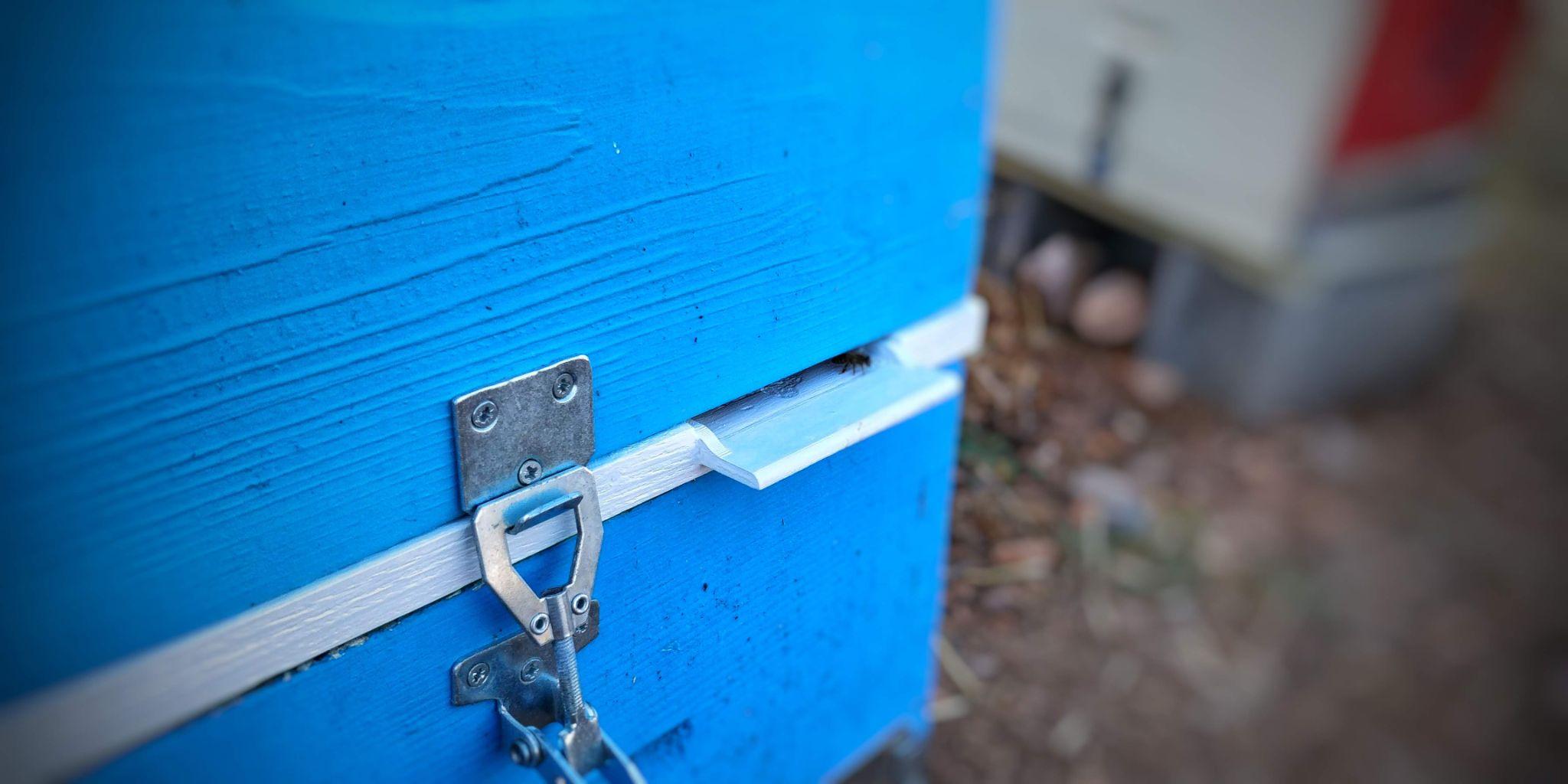 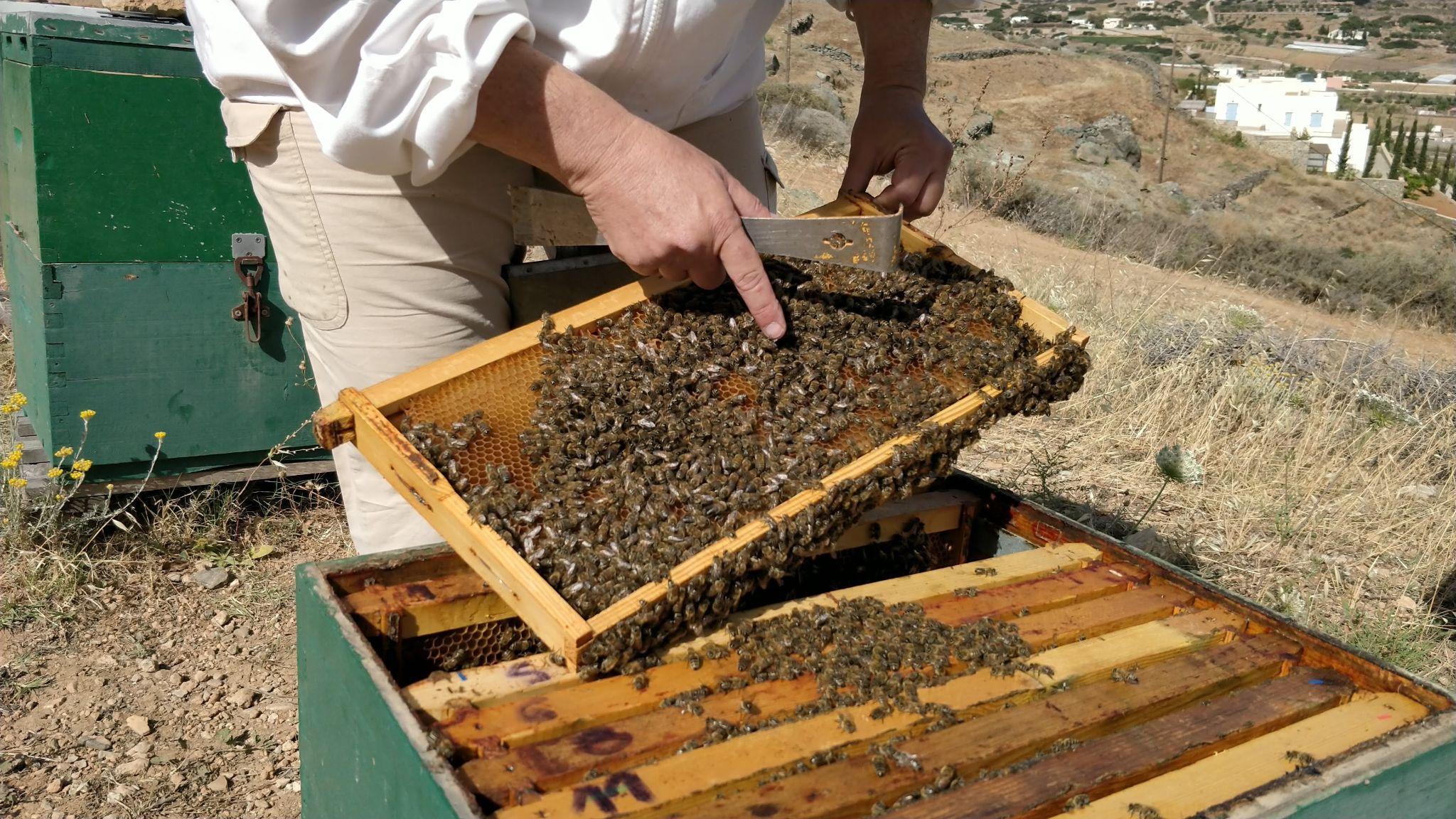 These were only a few examples on how technology can help for sustainable beekeeping. 

Beekeeping has long history and carries a rich cultural heritage.

By a multidisciplinary approach, let’s discover the most important “worker” of nature, the bee!
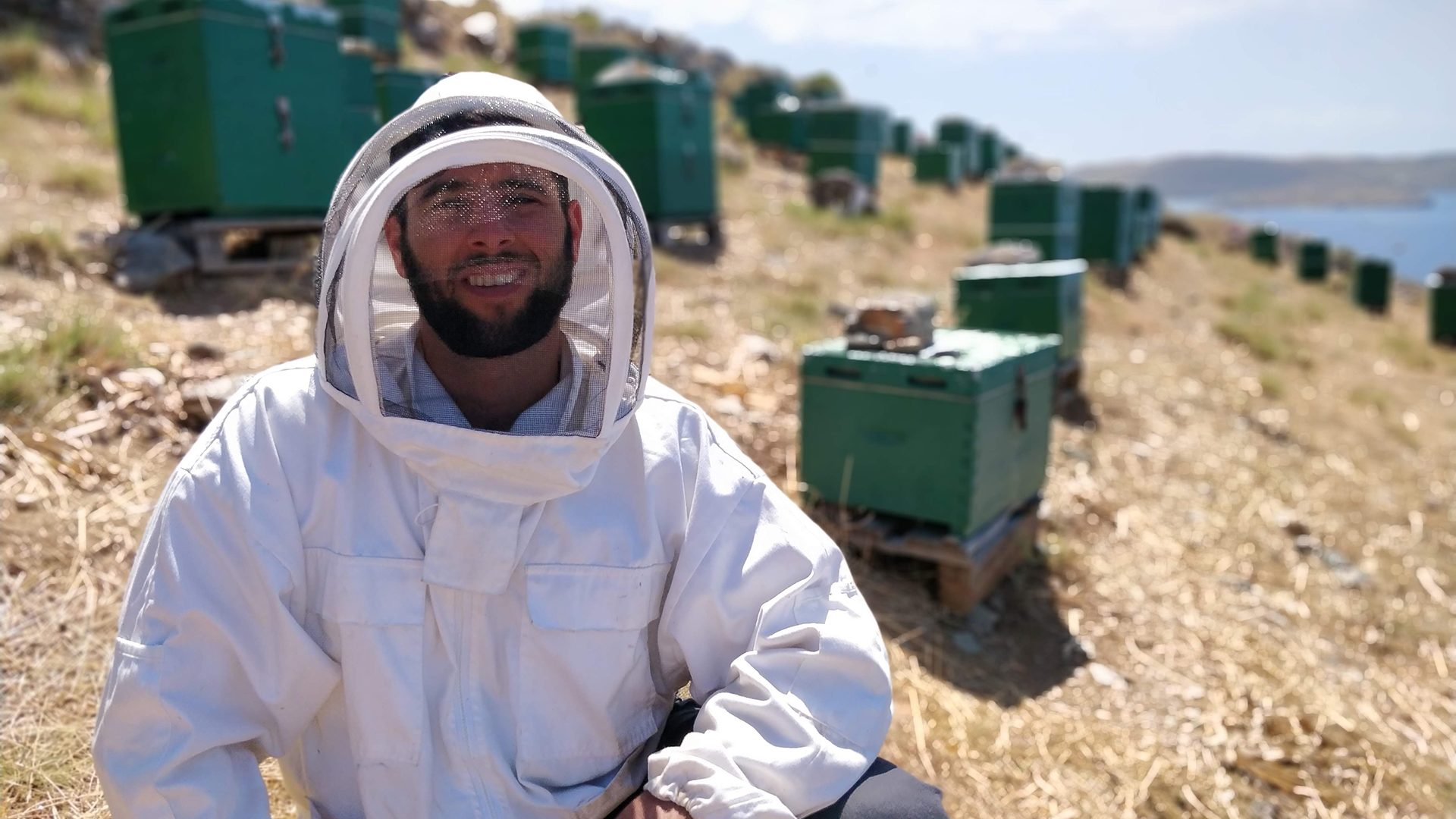 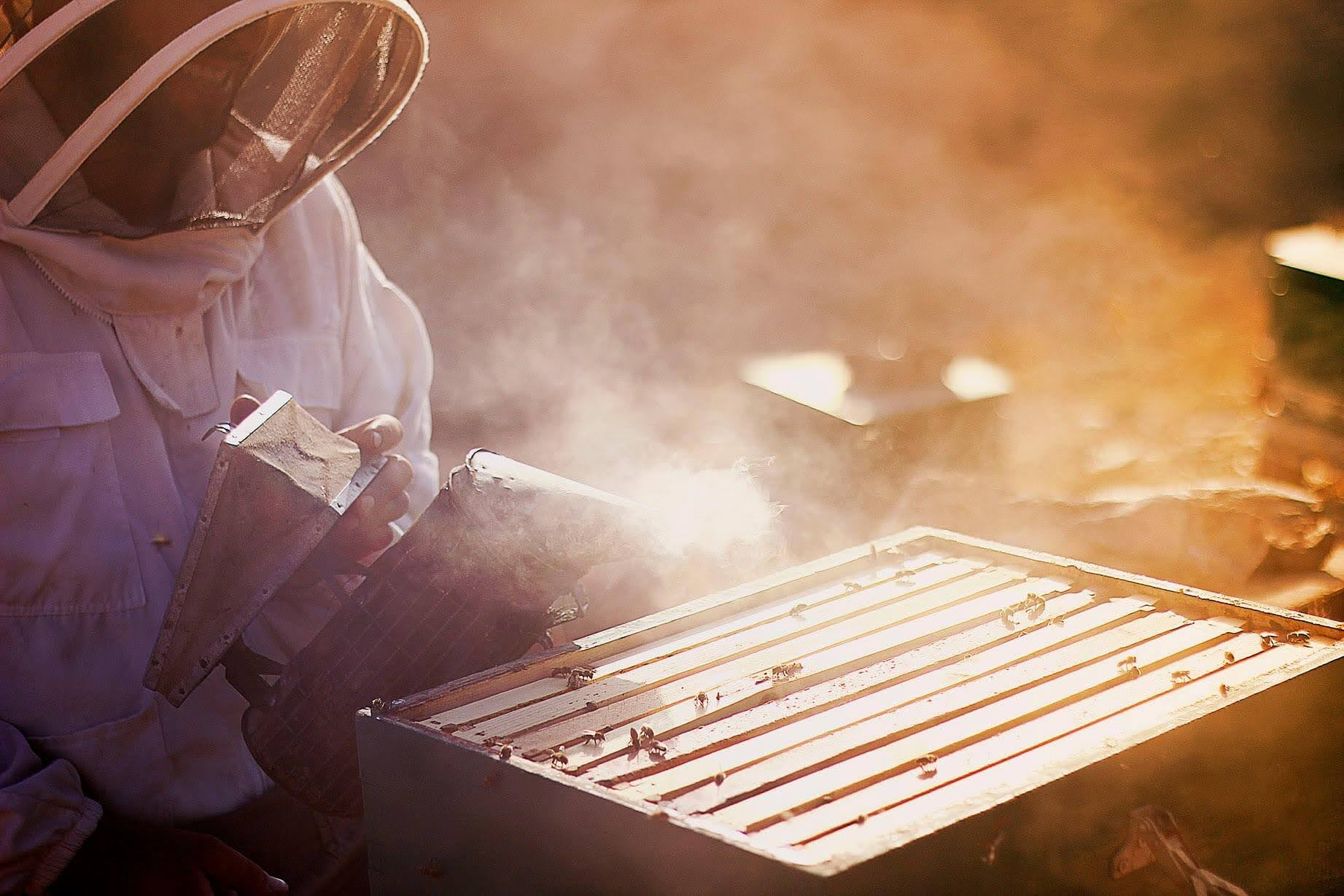 Thank you!
v.nomikos@aegean.gr
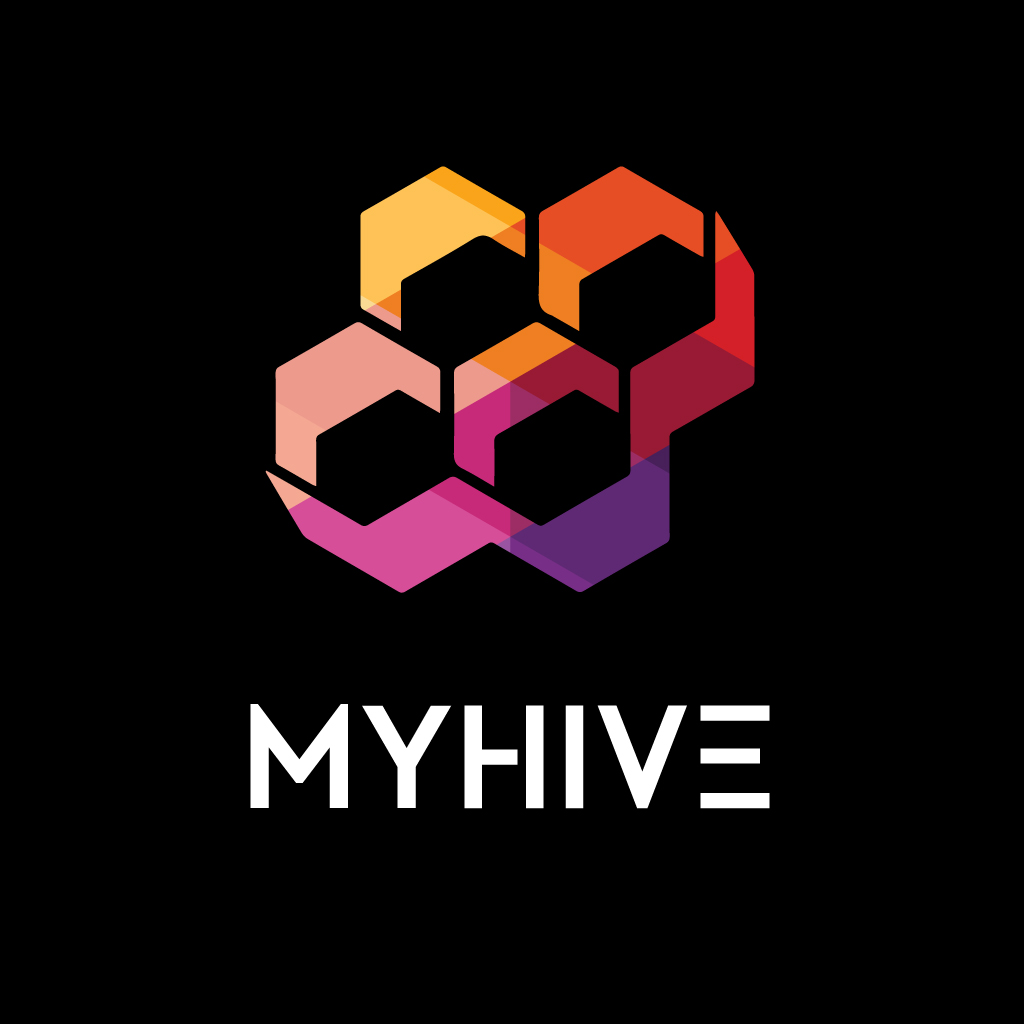 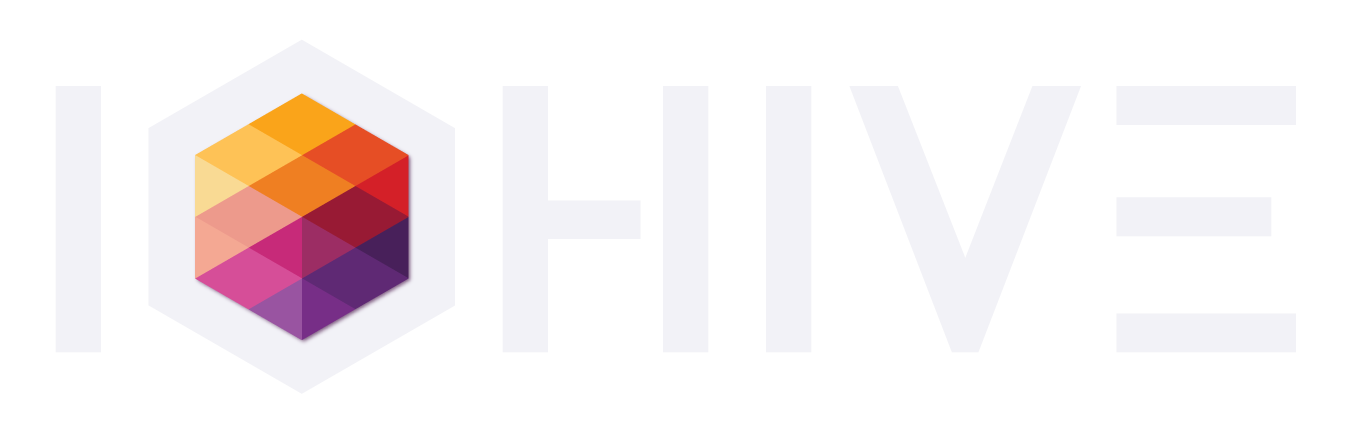 Links
https://myhive.aegean.gr/
https://iohive.aegean.gr/ 
https://www.syros.aegean.gr/el 
https://www.facebook.com/DPSDE 
https://www.facebook.com/isd.aegean 
https://www.facebook.com/IOHive 
https://www.youtube.com/@iohive1426 
https://www.un.org/en/observances/bee-day
https://www.youtube.com/watch?v=el-Z5tgyQXY
https://www.thethingsnetwork.org/ 
https://github.com/beepnl/BEEP